КРАСНОДАРСКОЕ ВЫСШЕЕ ВОЕННОЕ УЧИЛИЩЕ
Краснодарское высшее военное училище
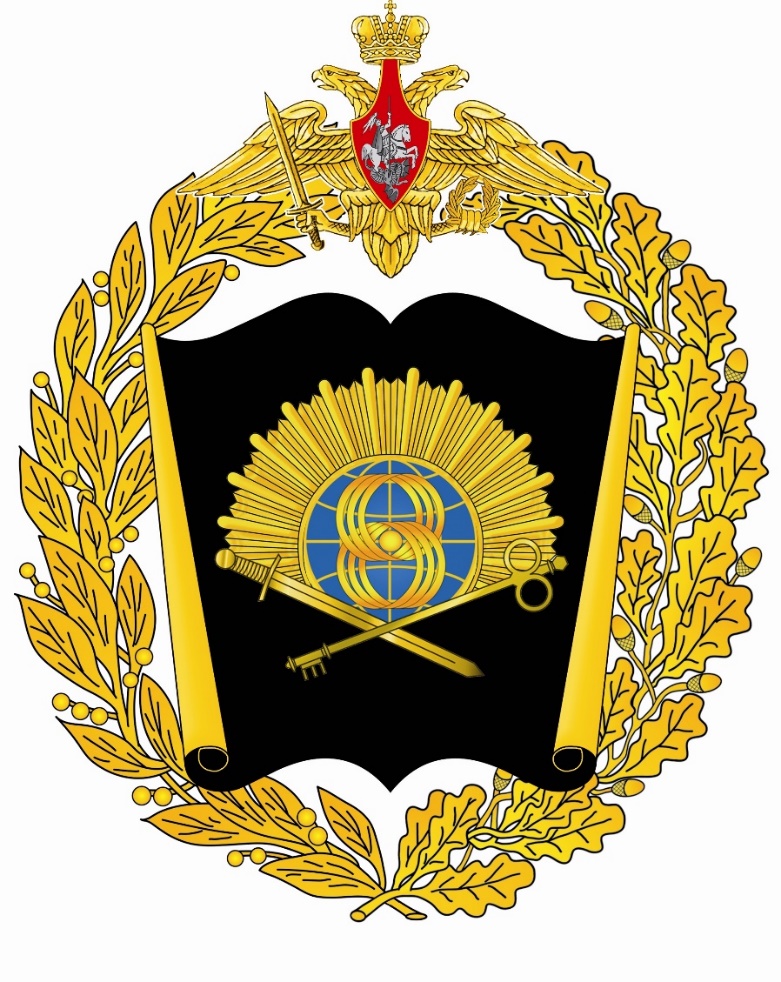 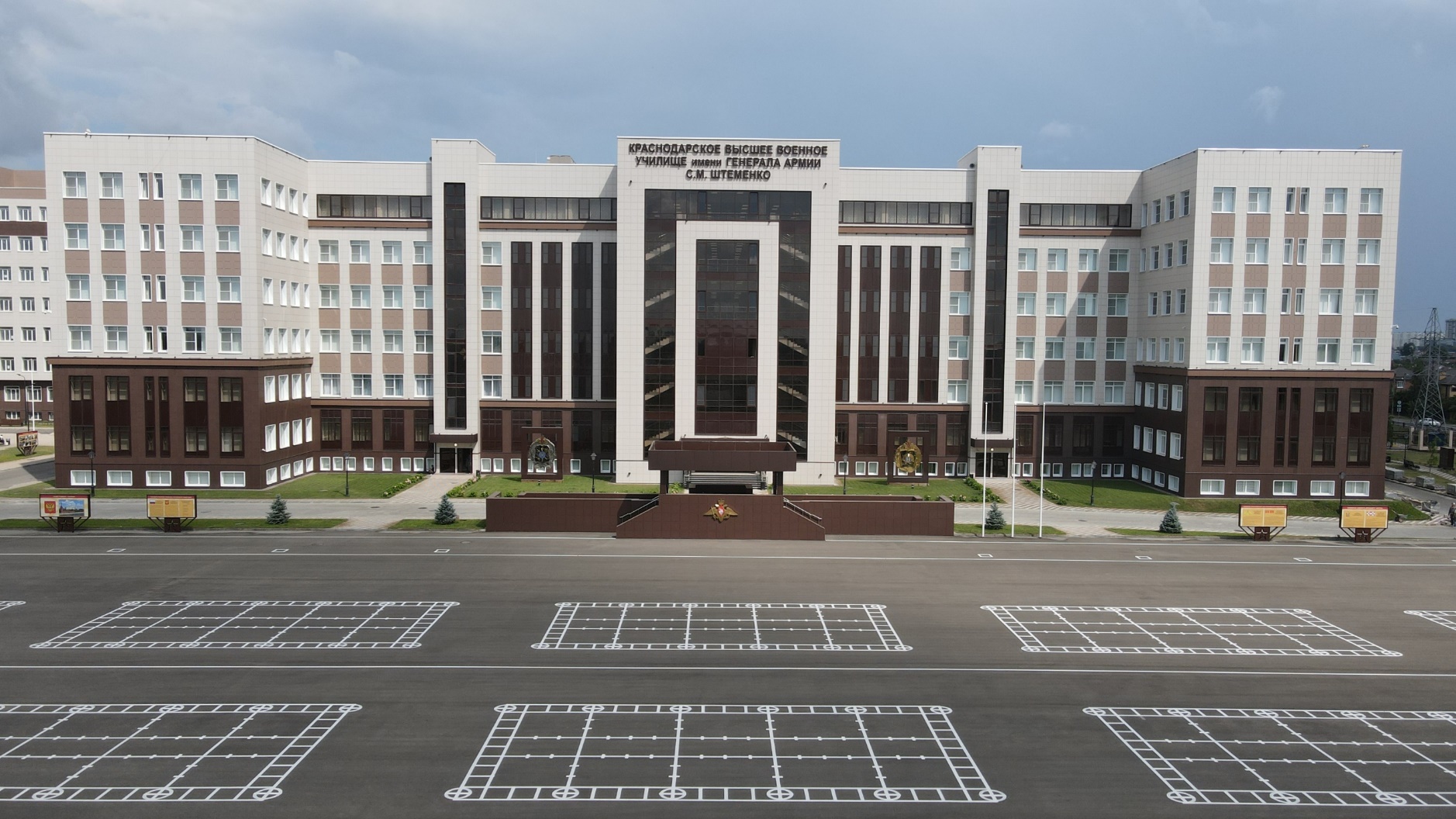 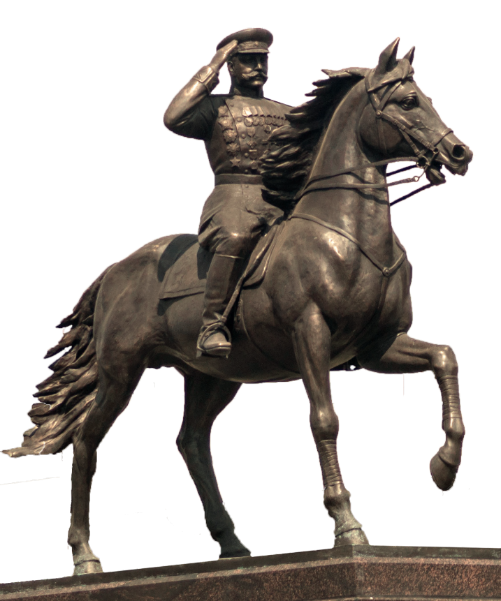 Историческая справка
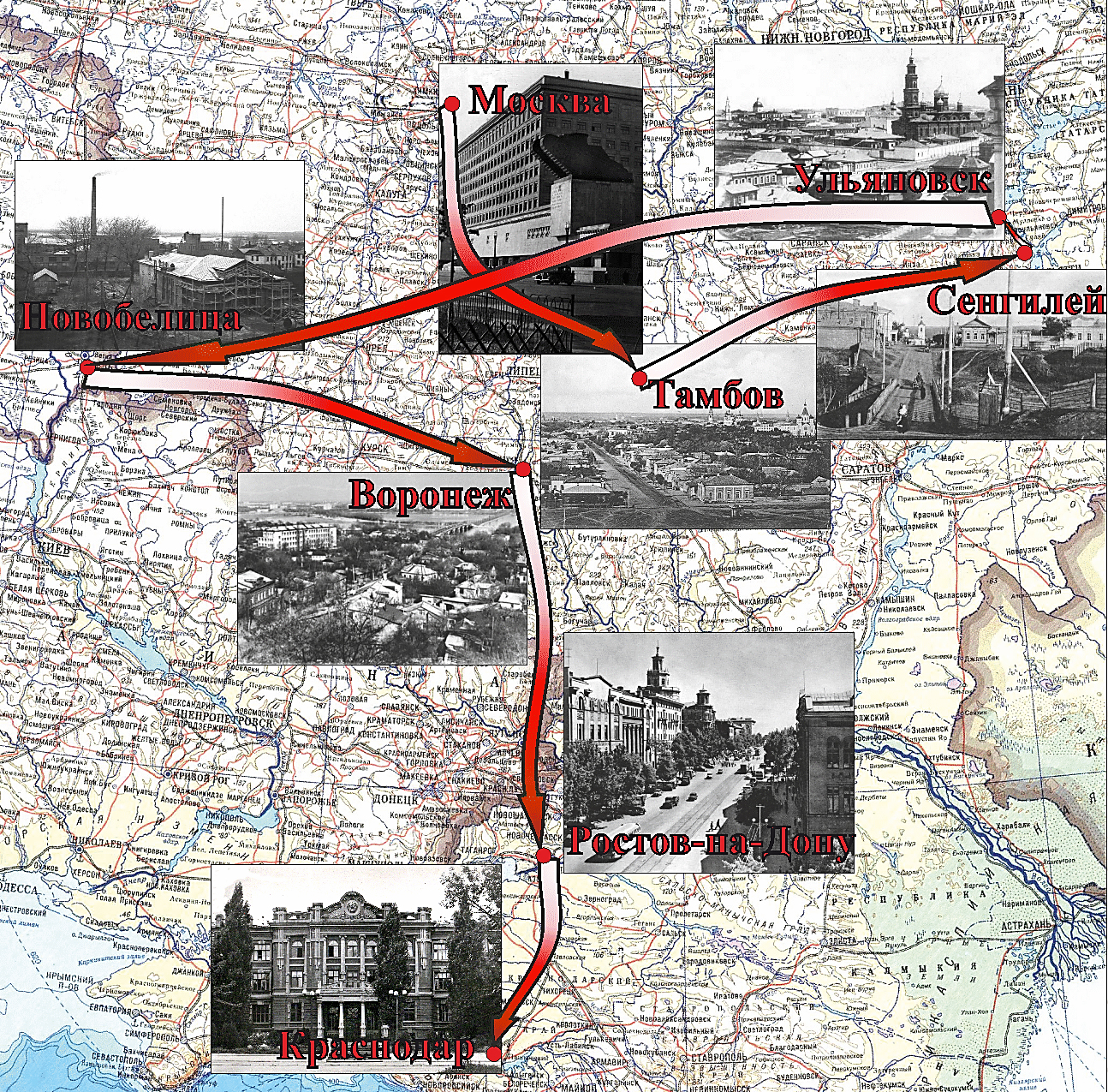 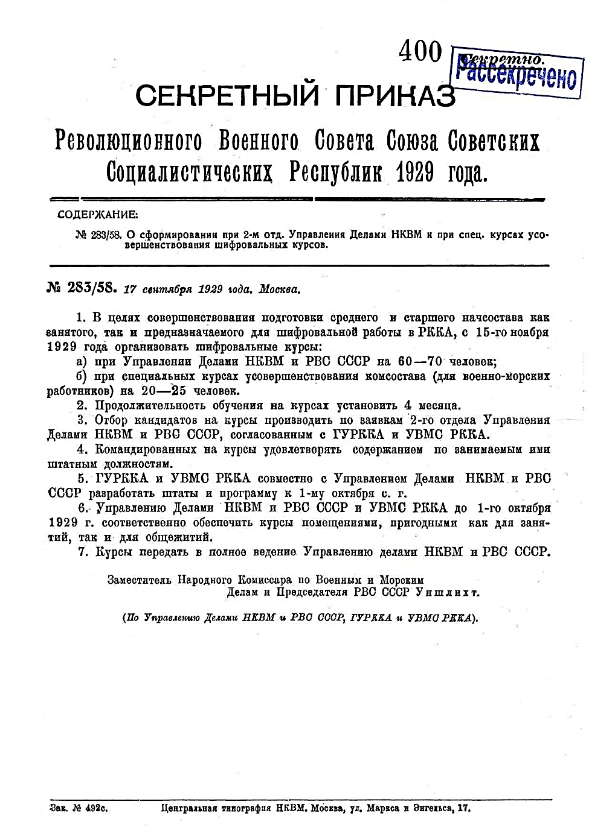 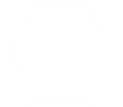 2
Расположение КВВУ
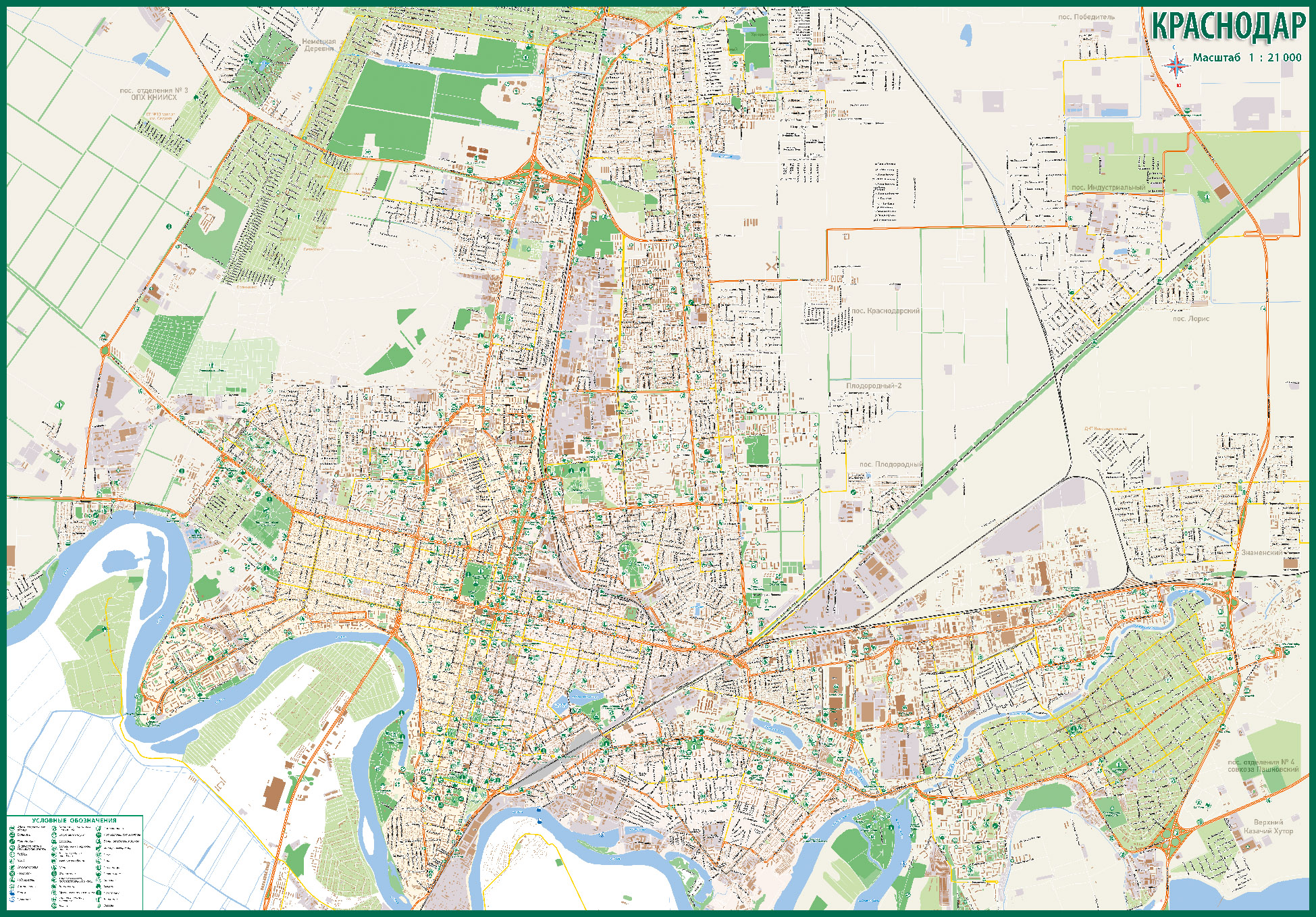 Новая территория
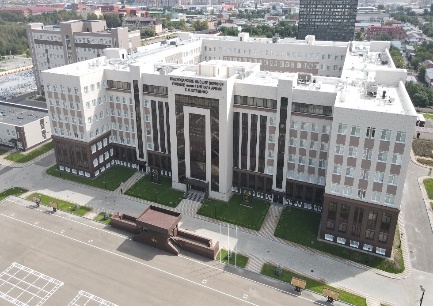 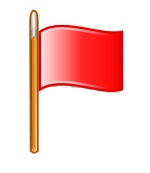 Общежитие
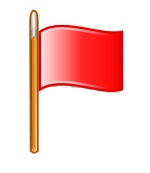 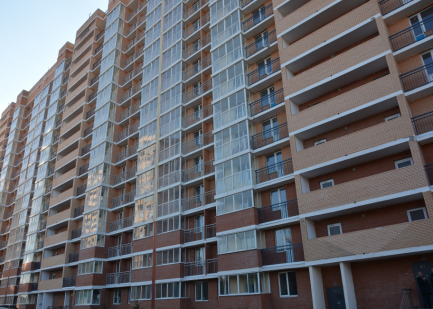 Общежитие
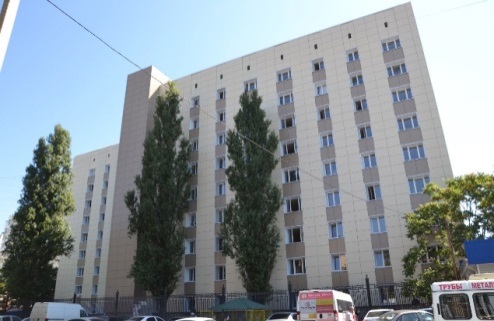 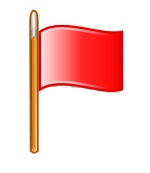 База военно-морской подготовки
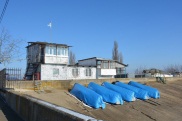 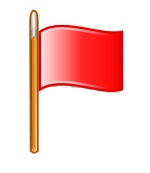 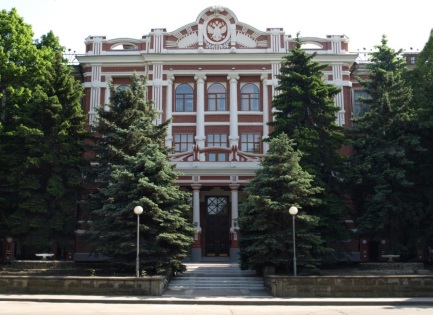 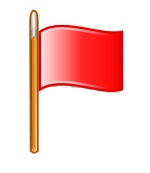 Историческая территория
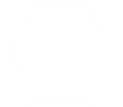 3
88 военный городок (ул. Дзержинского)
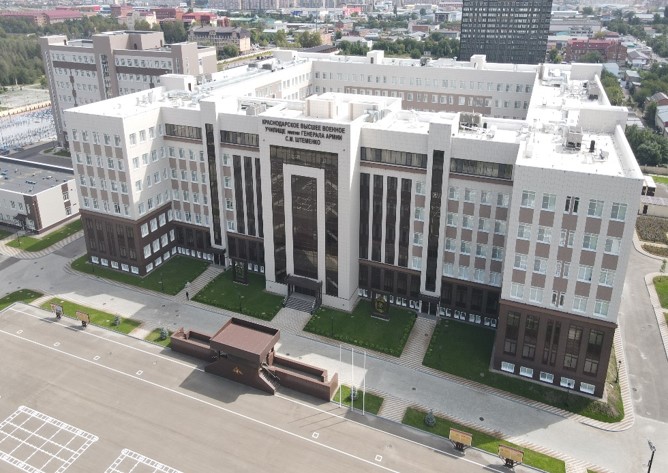 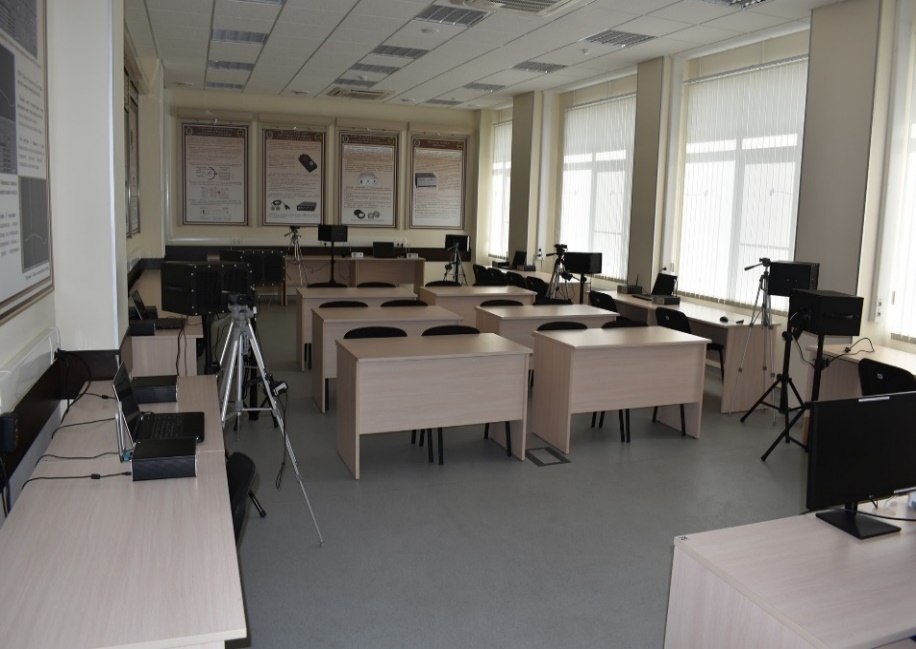 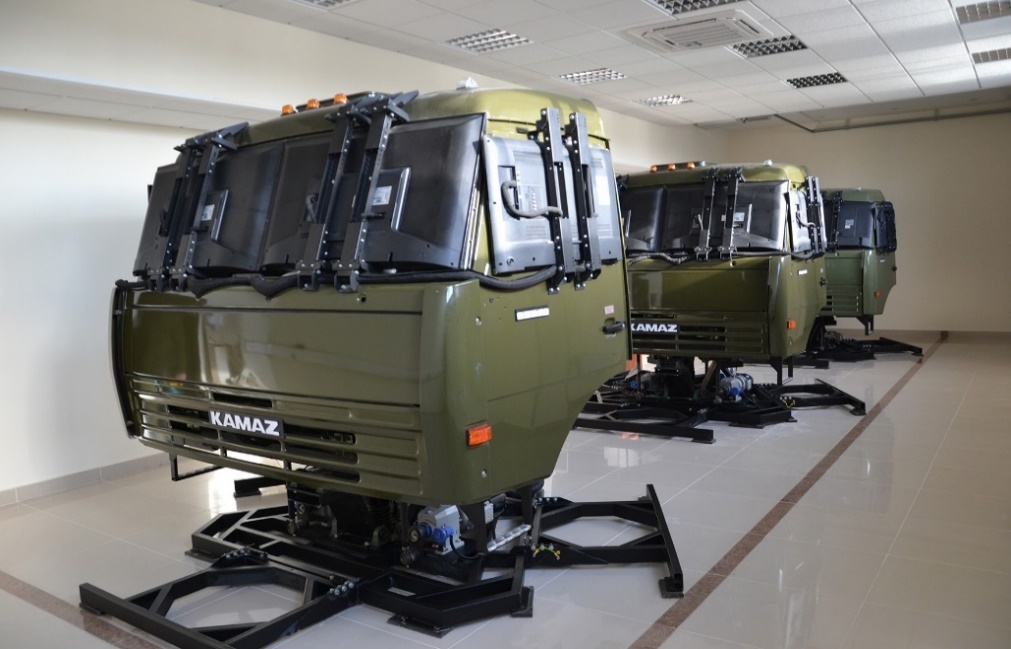 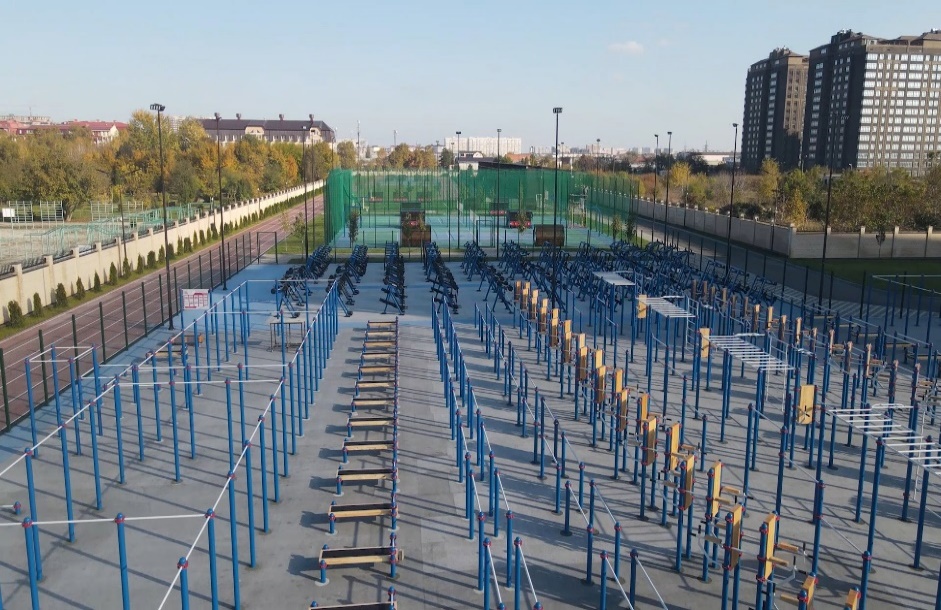 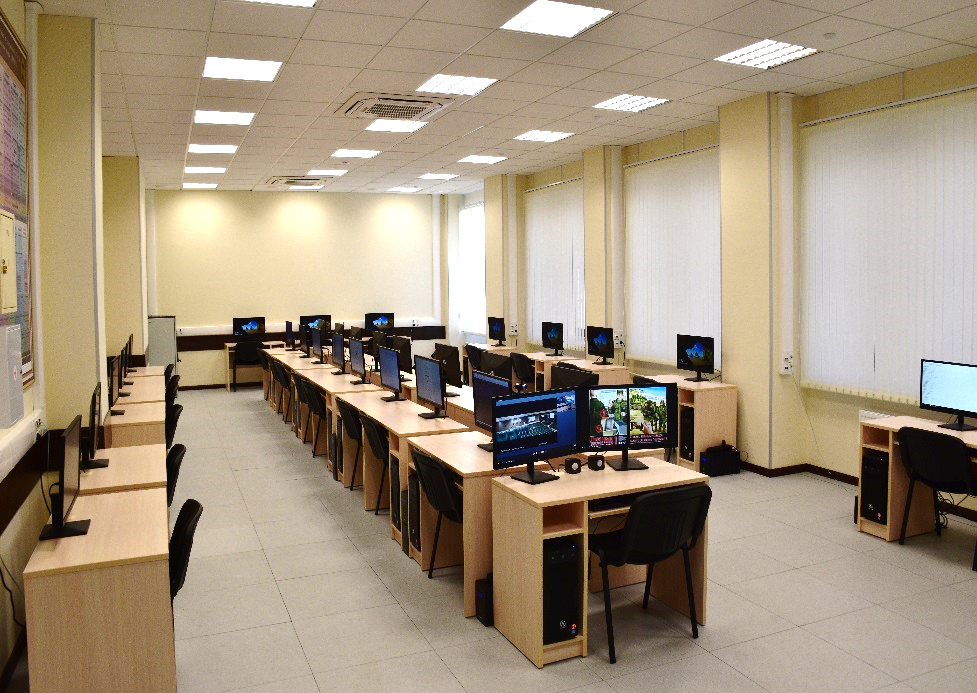 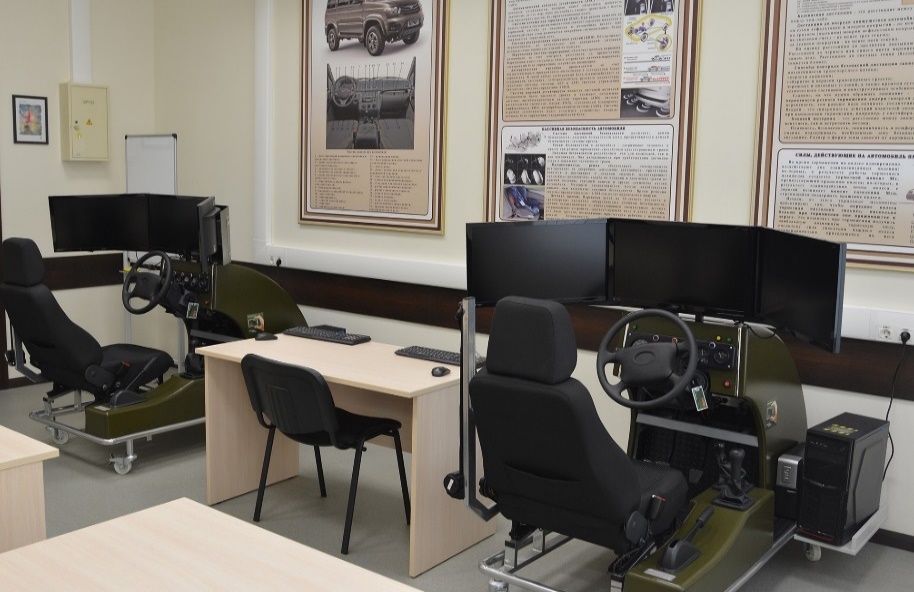 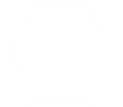 4
5 военный городок (ул. Красина)
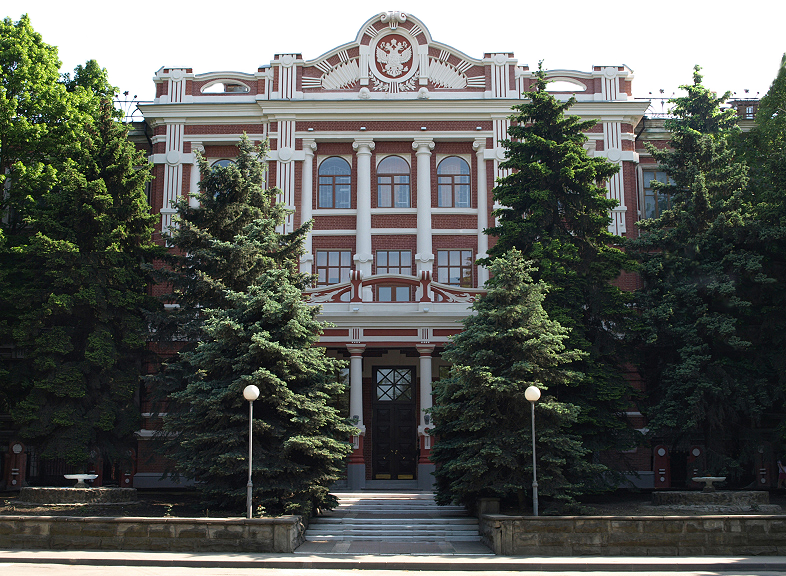 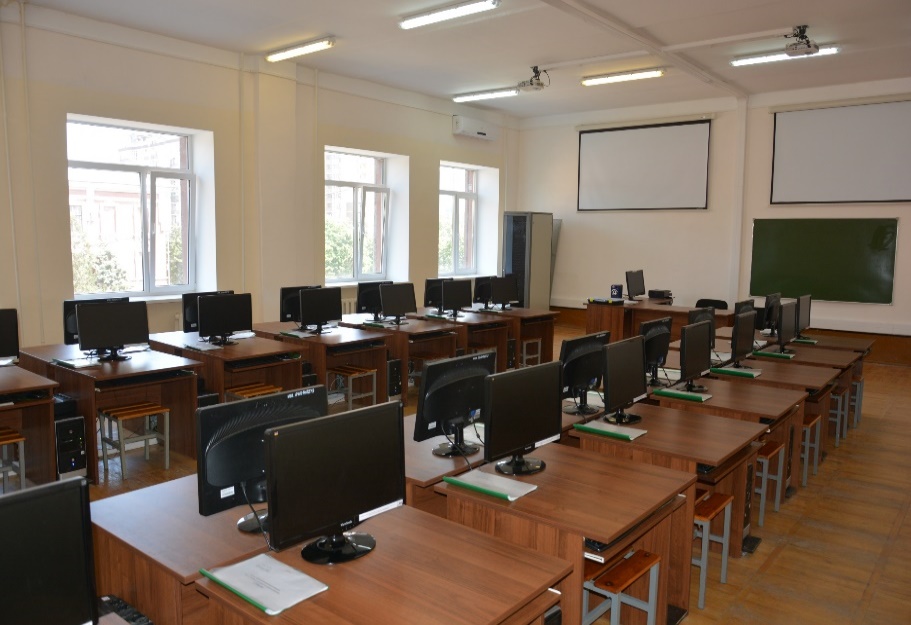 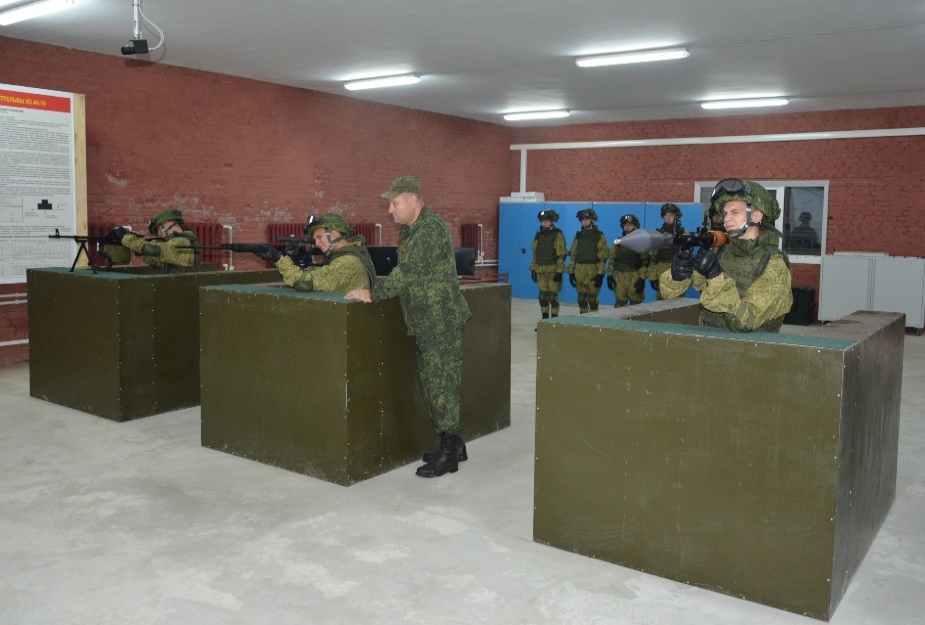 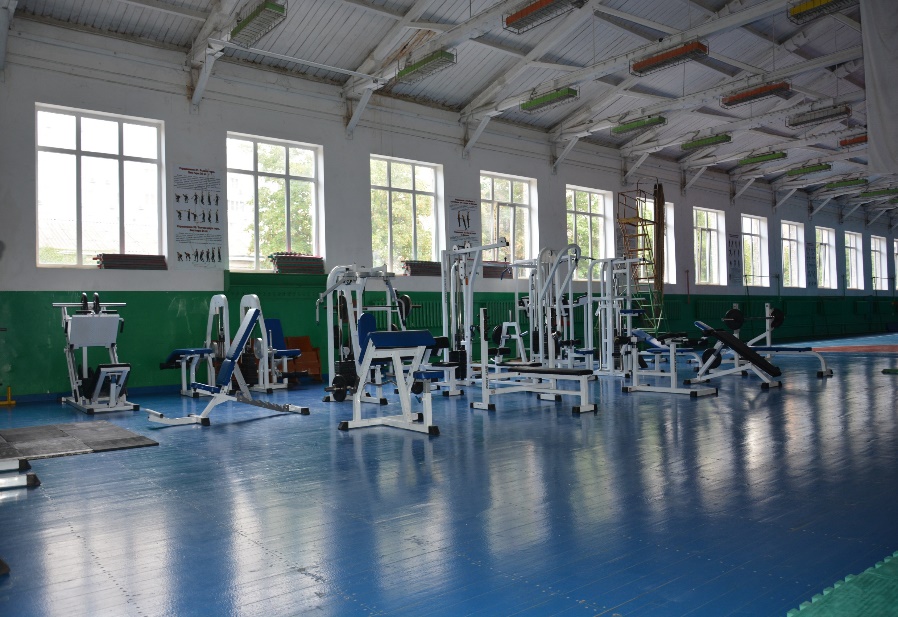 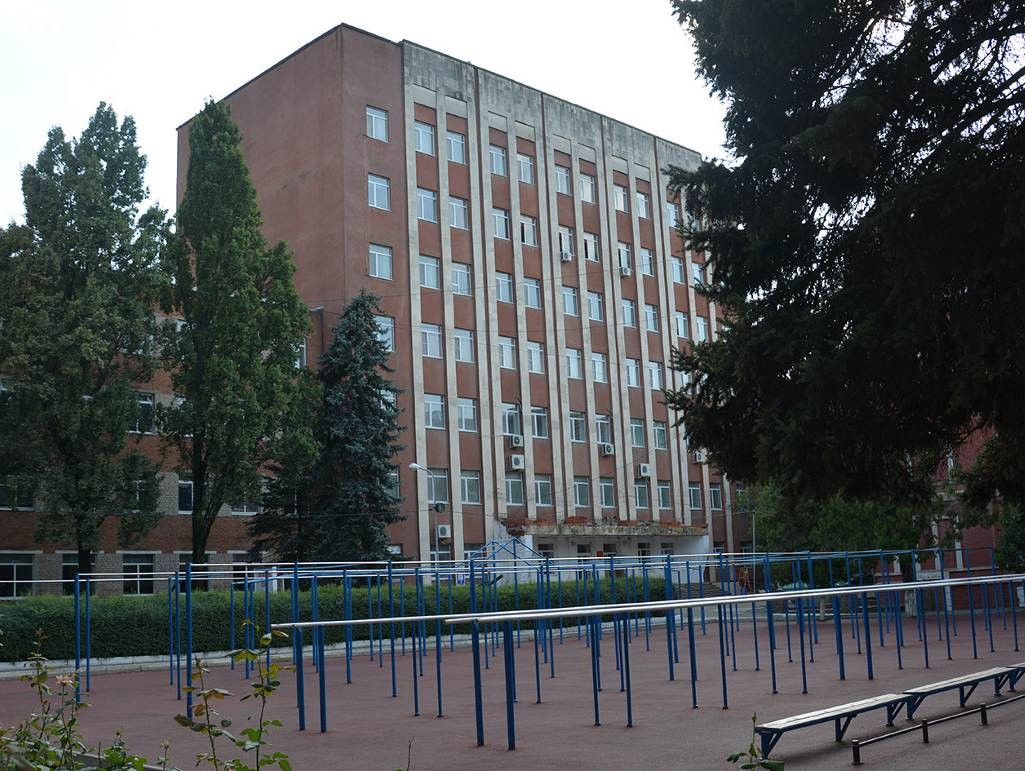 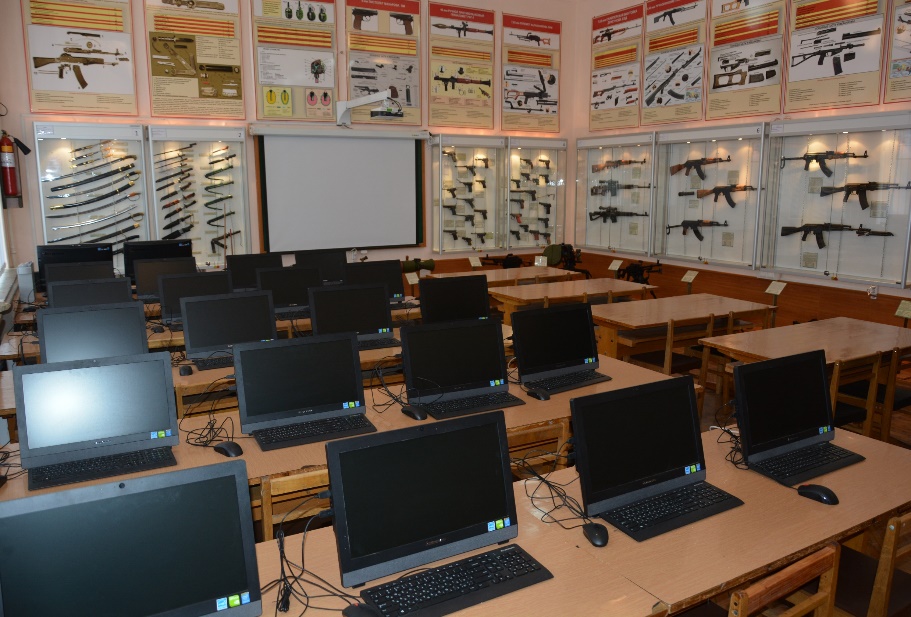 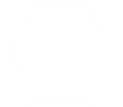 5
Учебная база военно-морской подготовки 
(северный мол Краснодарского водохранилища)
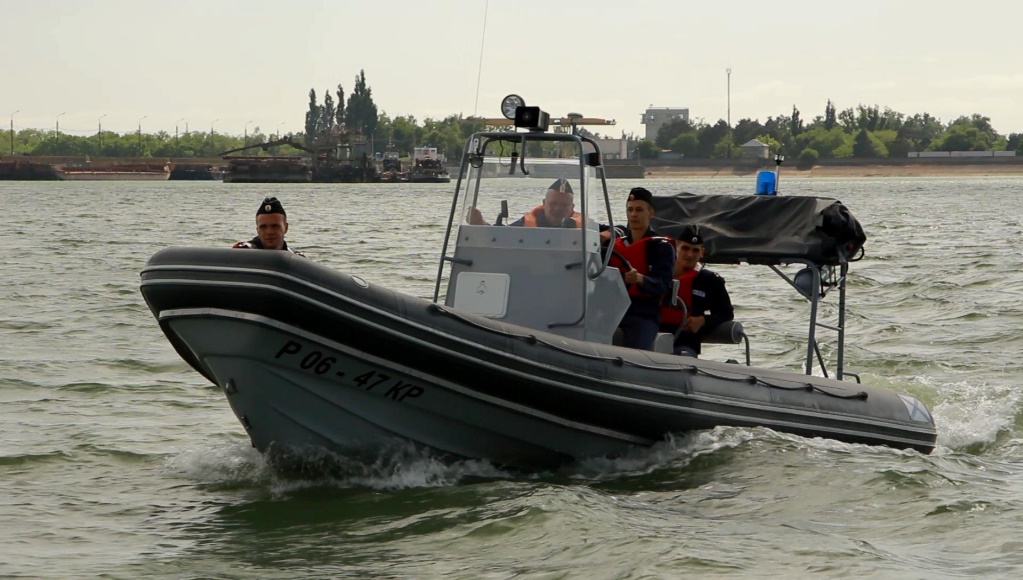 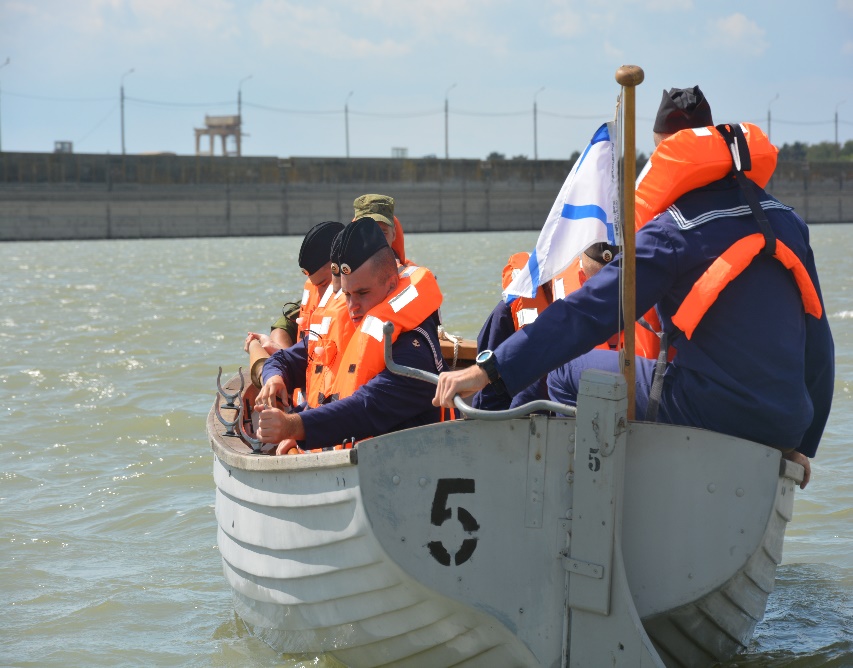 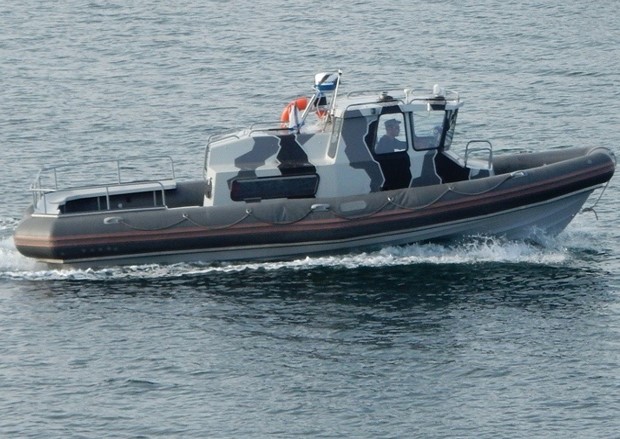 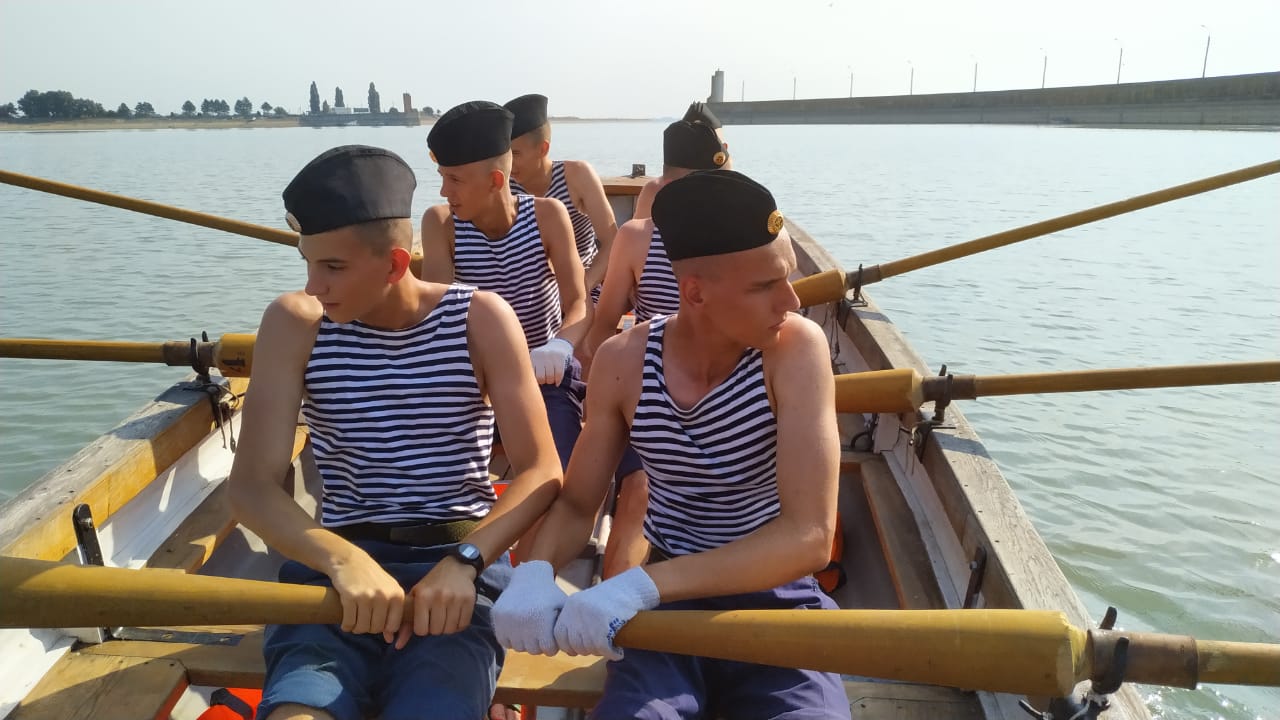 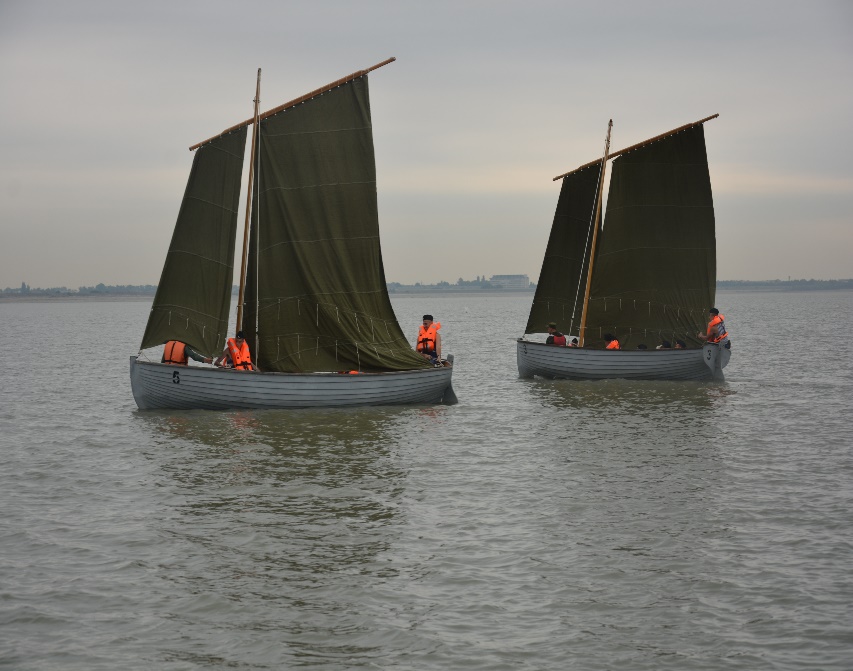 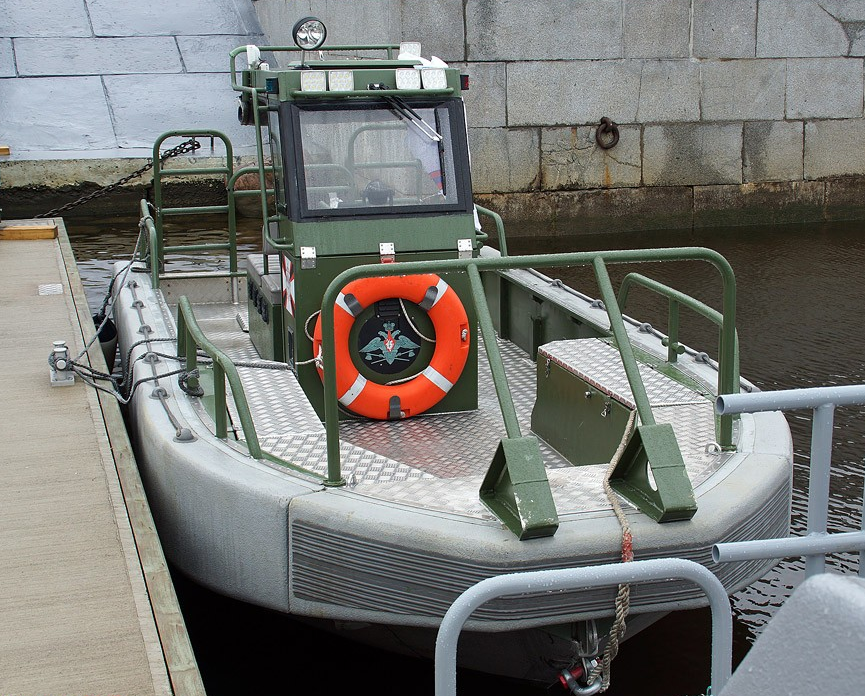 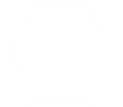 6
Курсантское общежитие (ул. Северная)
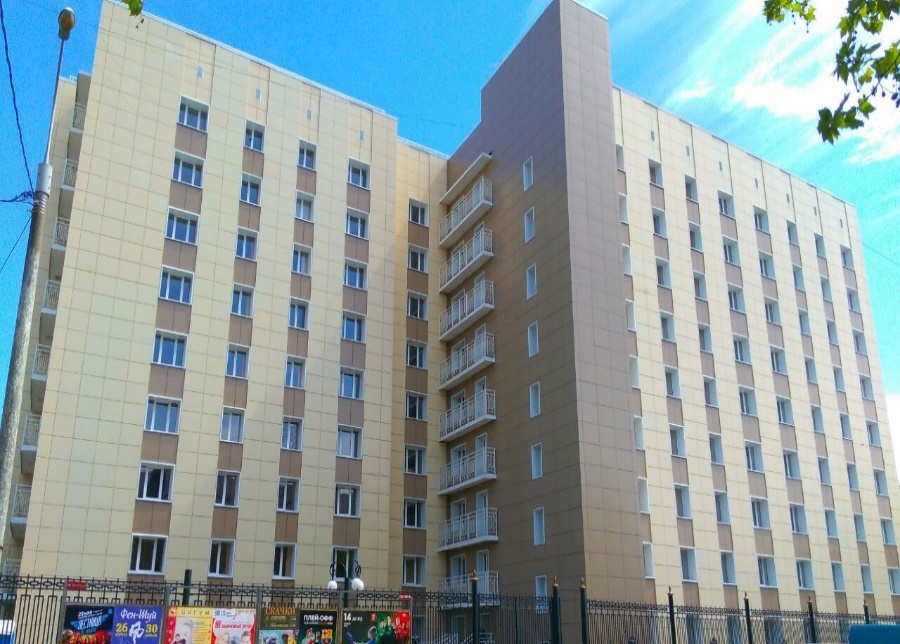 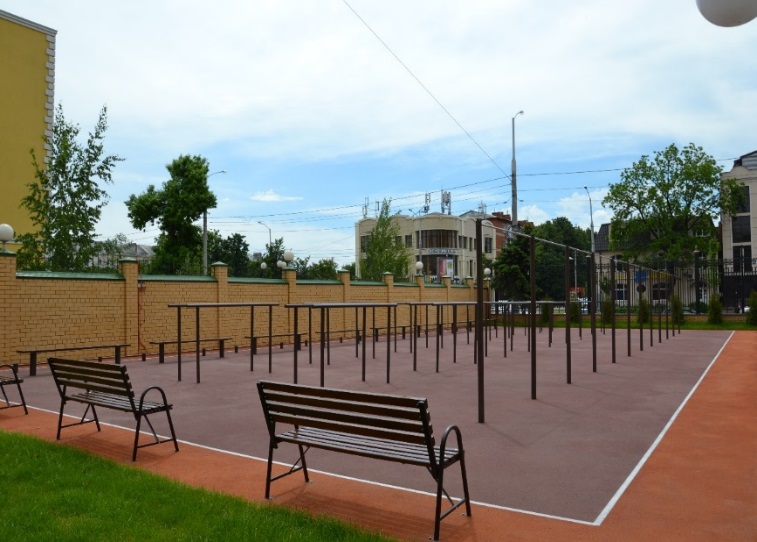 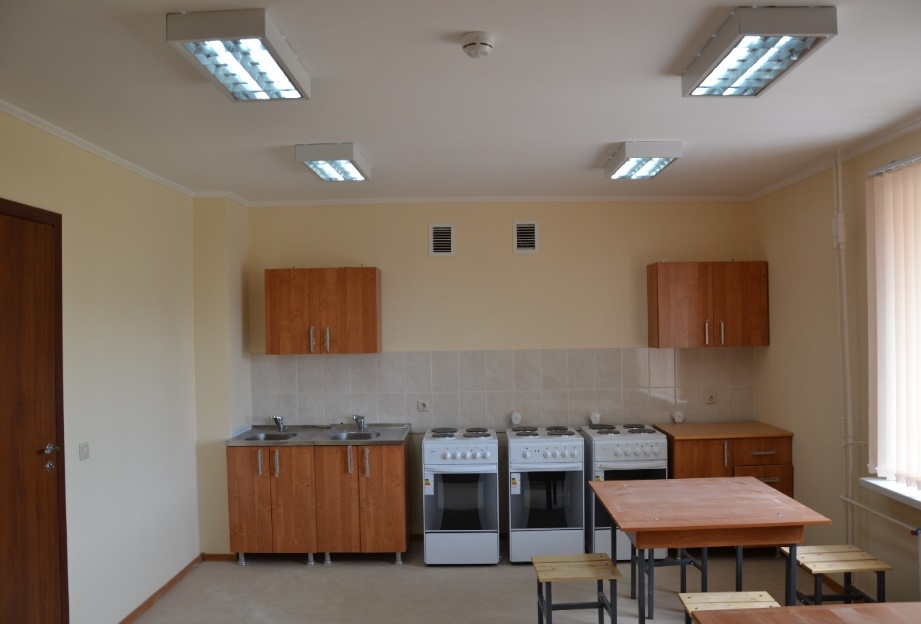 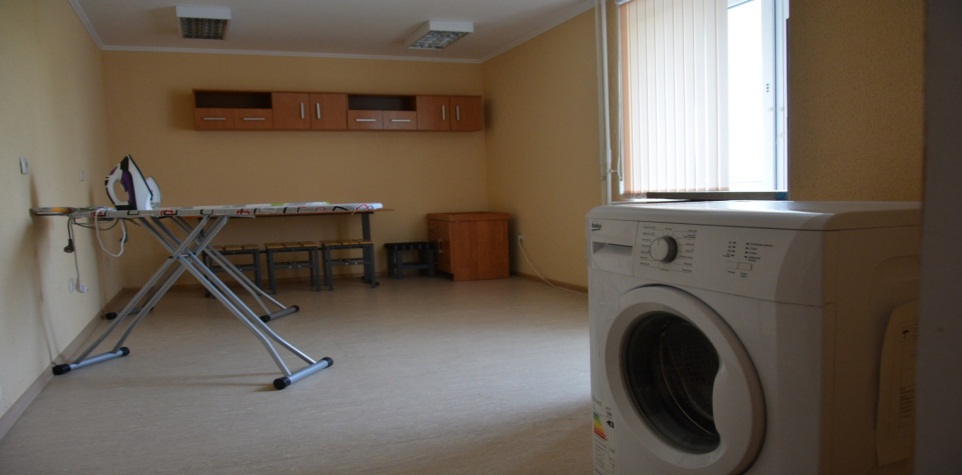 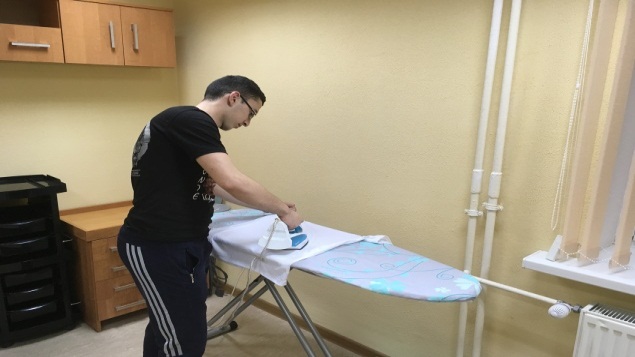 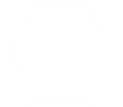 7
Курсантский жилой дом (ул. Циолковского)
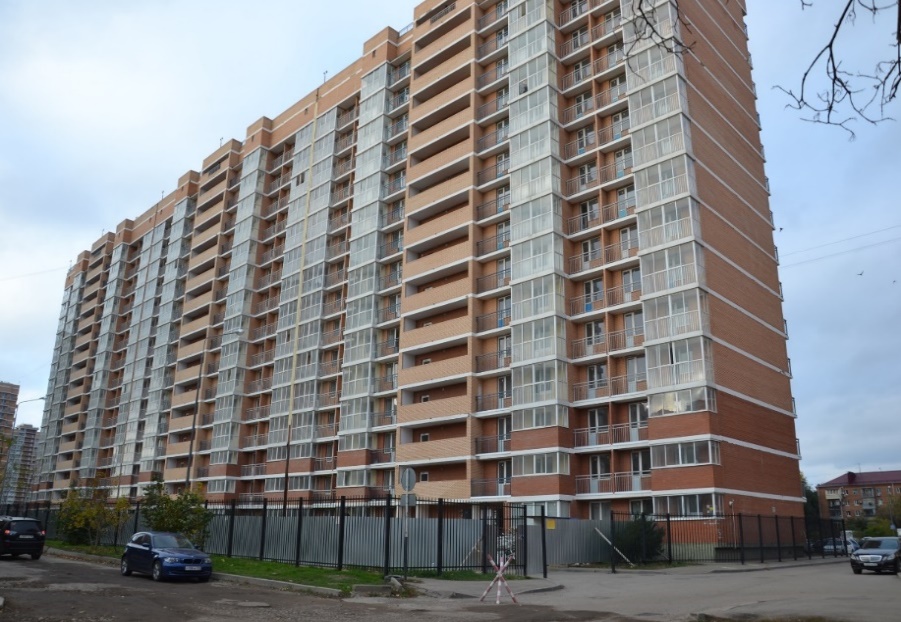 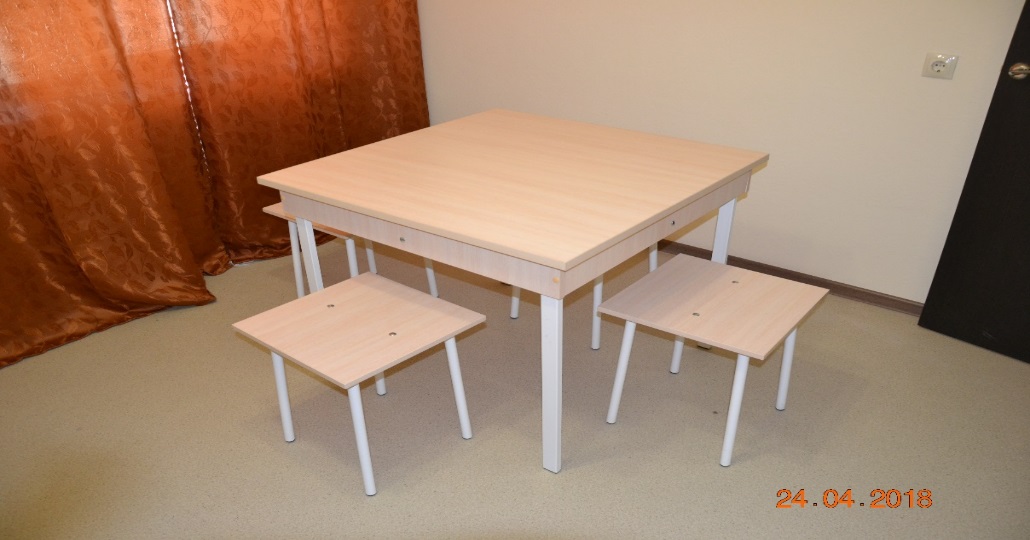 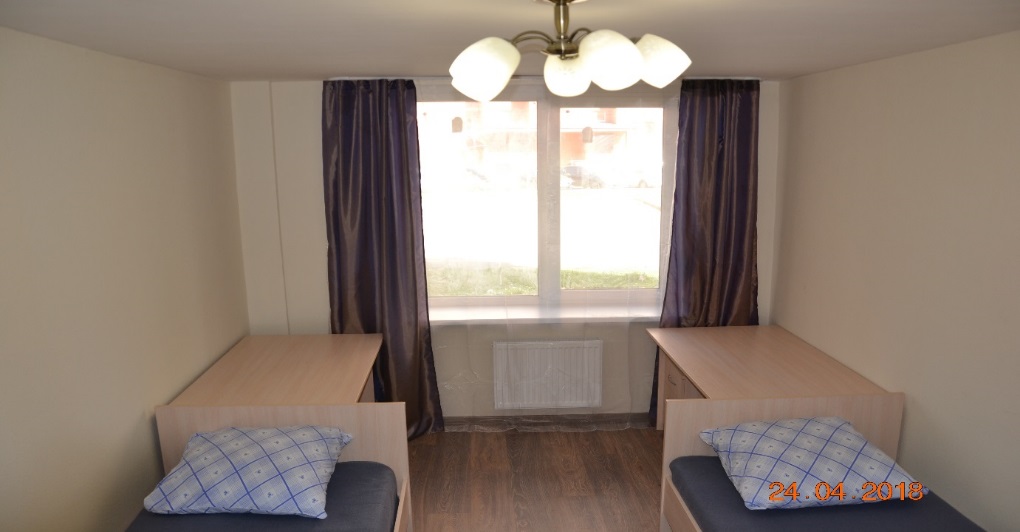 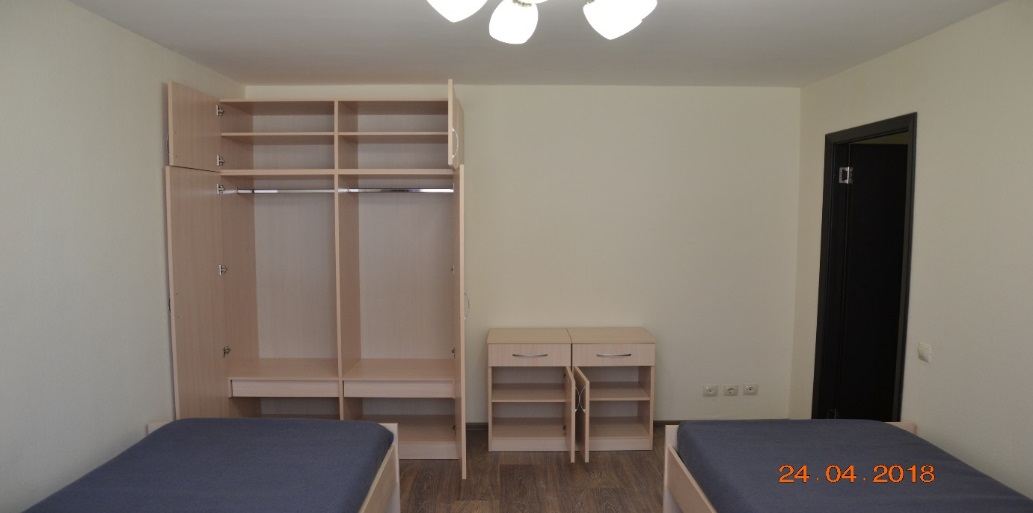 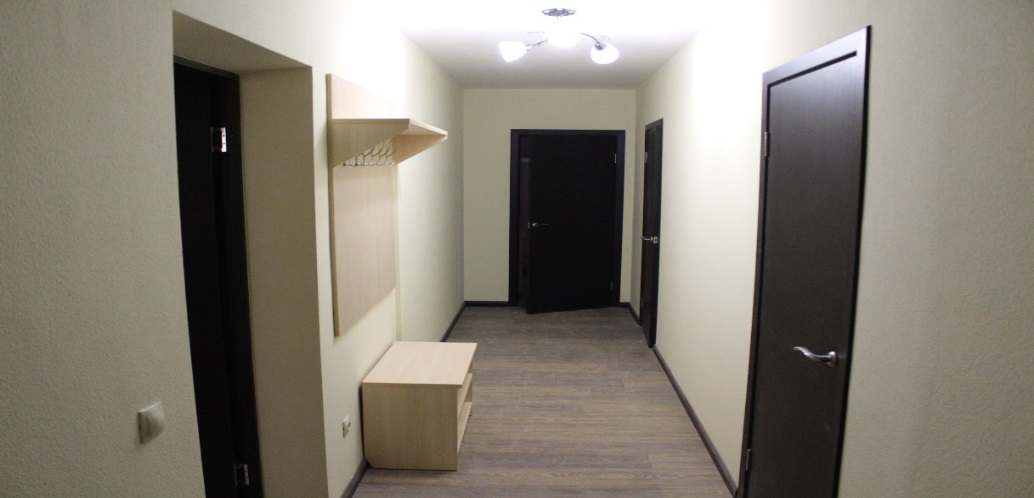 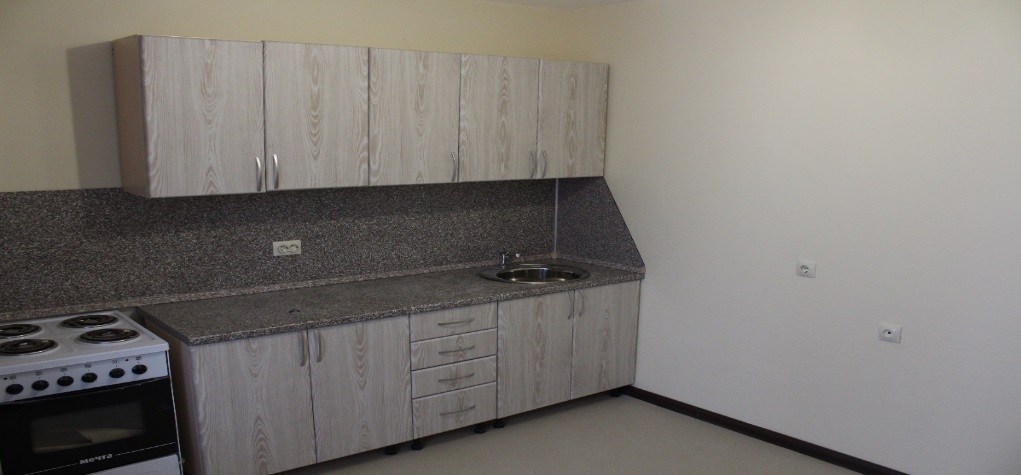 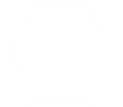 8
Программы подготовки
ВЫСШЕЕ ОБРАЗОВАНИЕ
СРЕДНЕЕ ПРОФЕССИОНАЛЬНОЕ ОБРАЗОВАНИЕ
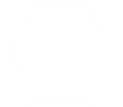 9
Правила поступления
Официальная информация по порядку приема в училище размещена на официальном сайте www.kvvu.mil.ru

Информация, размещенная на других сайтах может не соответствовать действительности
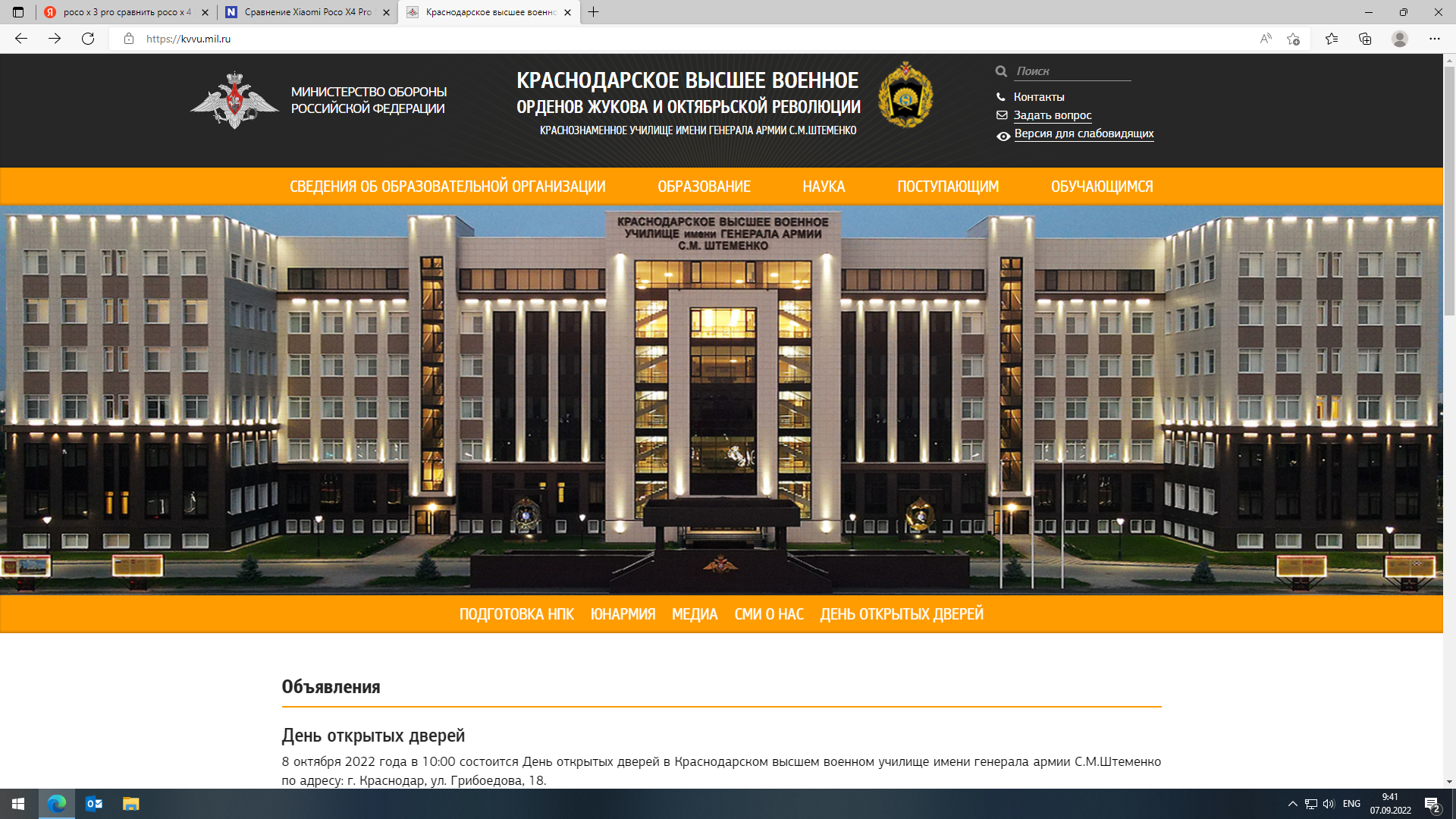 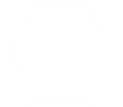 10
Общие требования к поступающим
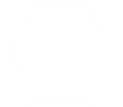 11
Перечень необходимых документов
заявление (рапорт)кандидата;
ксерокопии свидетельства о рождении и паспорта;
автобиография;
характеристика;
ксерокопия документа государственного образца об уровне образования;
карта медицинского освидетельствования;
карта профессионального отбора;
справка о допуске к сведениям, составляющим государственную тайну;
три фотографии размером 4,5x6 см (цветные, матовые);
копии документов, дающих право на поступление на льготных основаниях;
копии документов, подтверждающие индивидуальные достижения
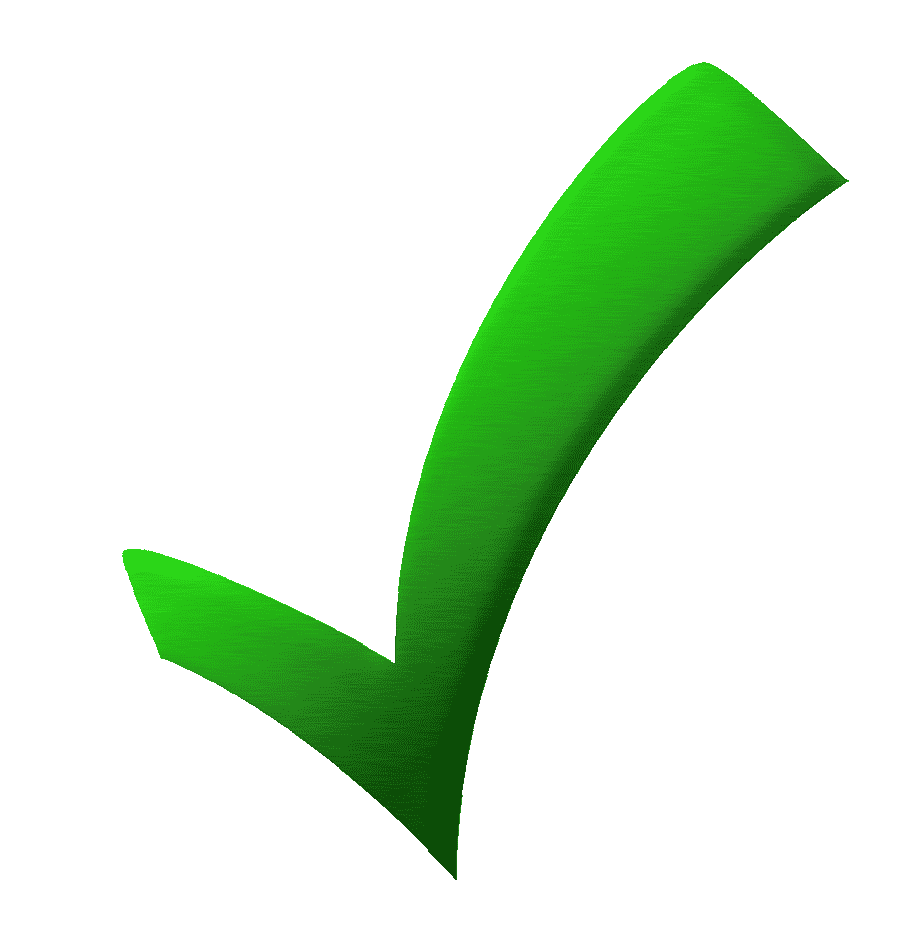 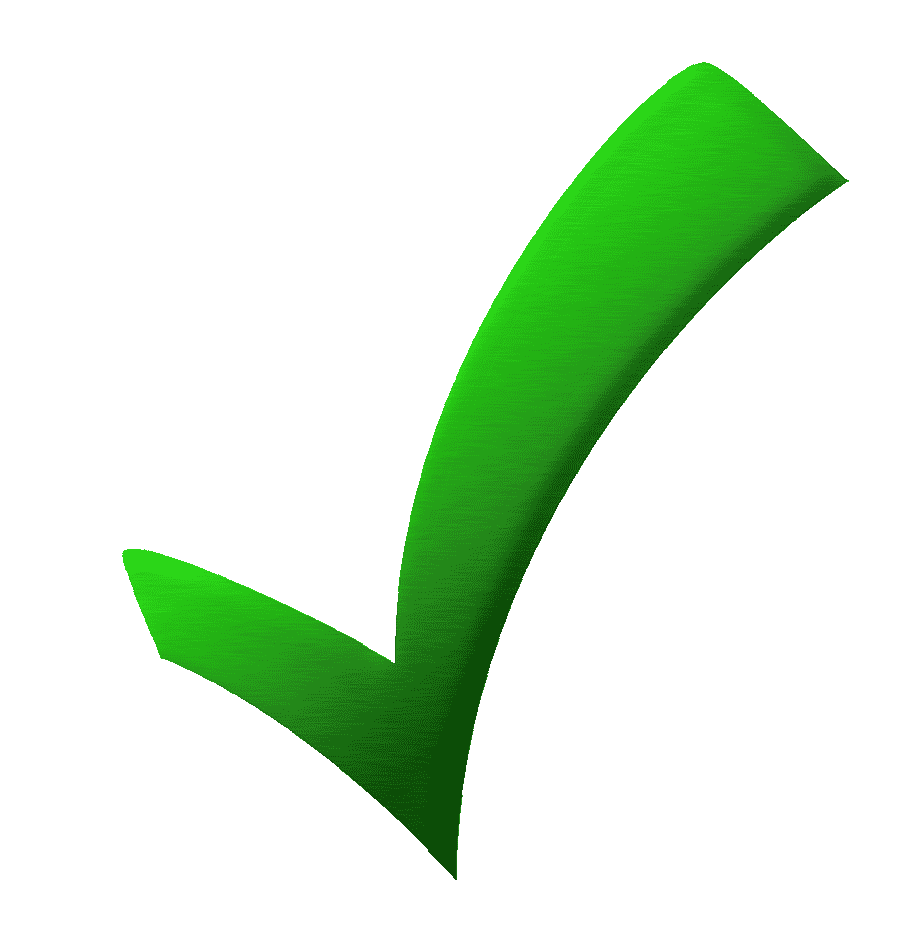 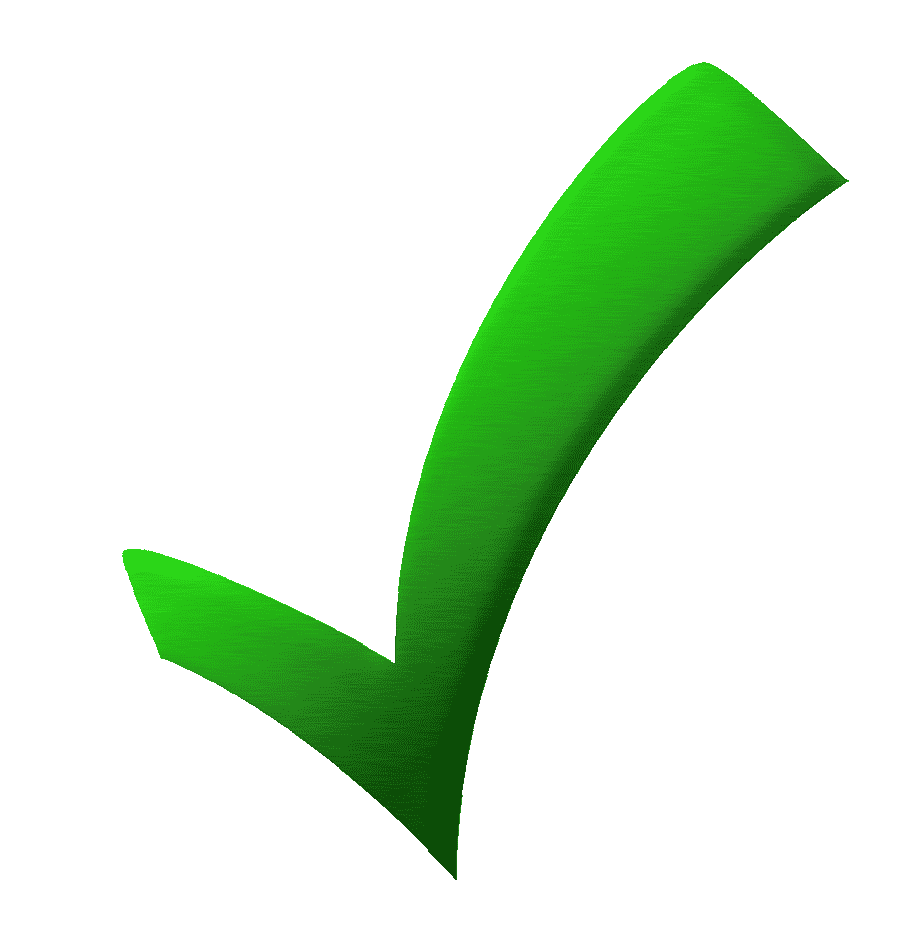 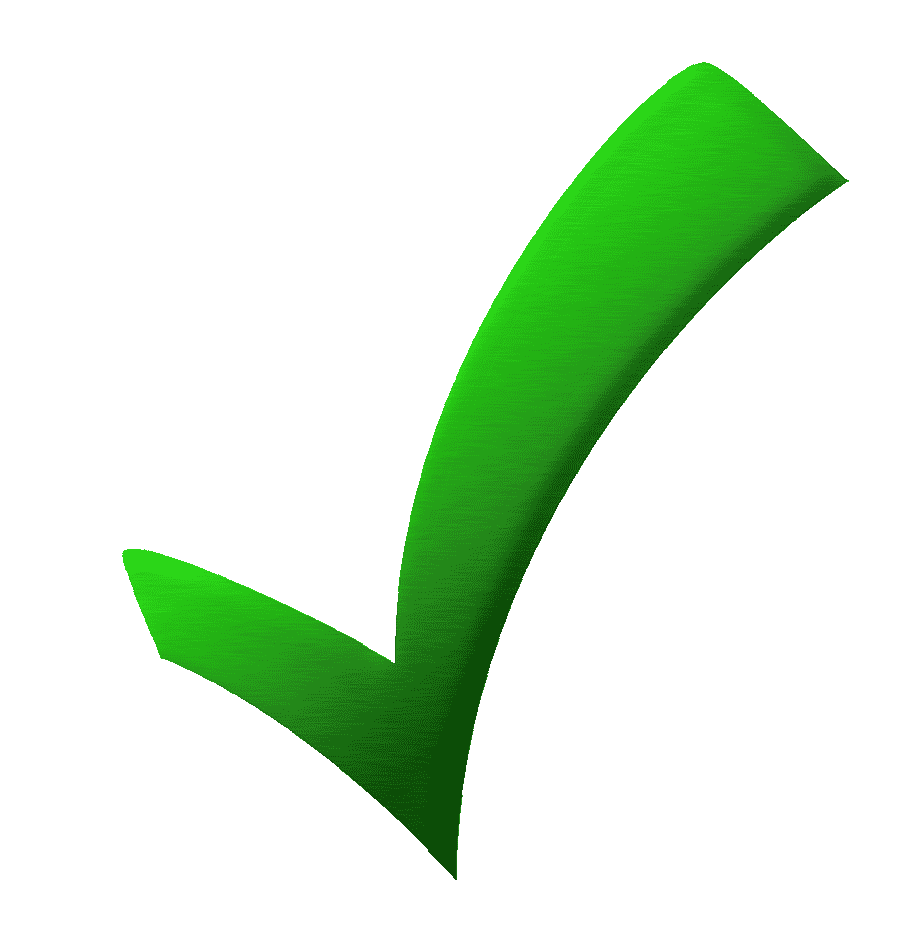 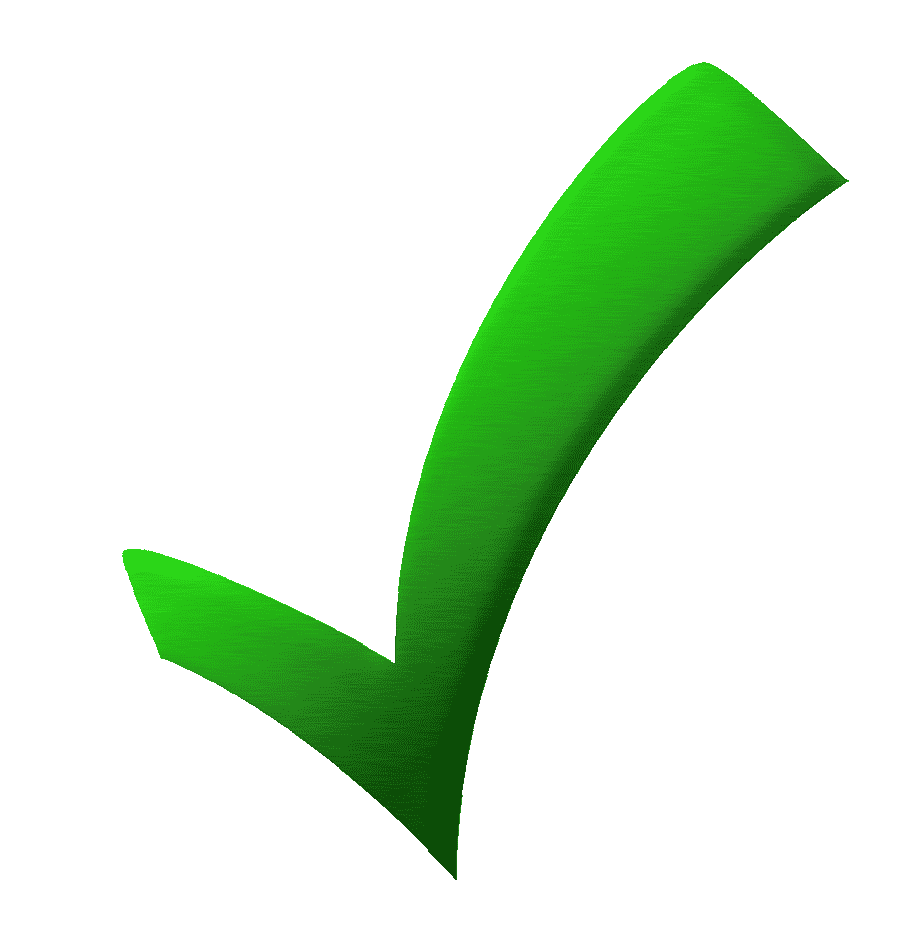 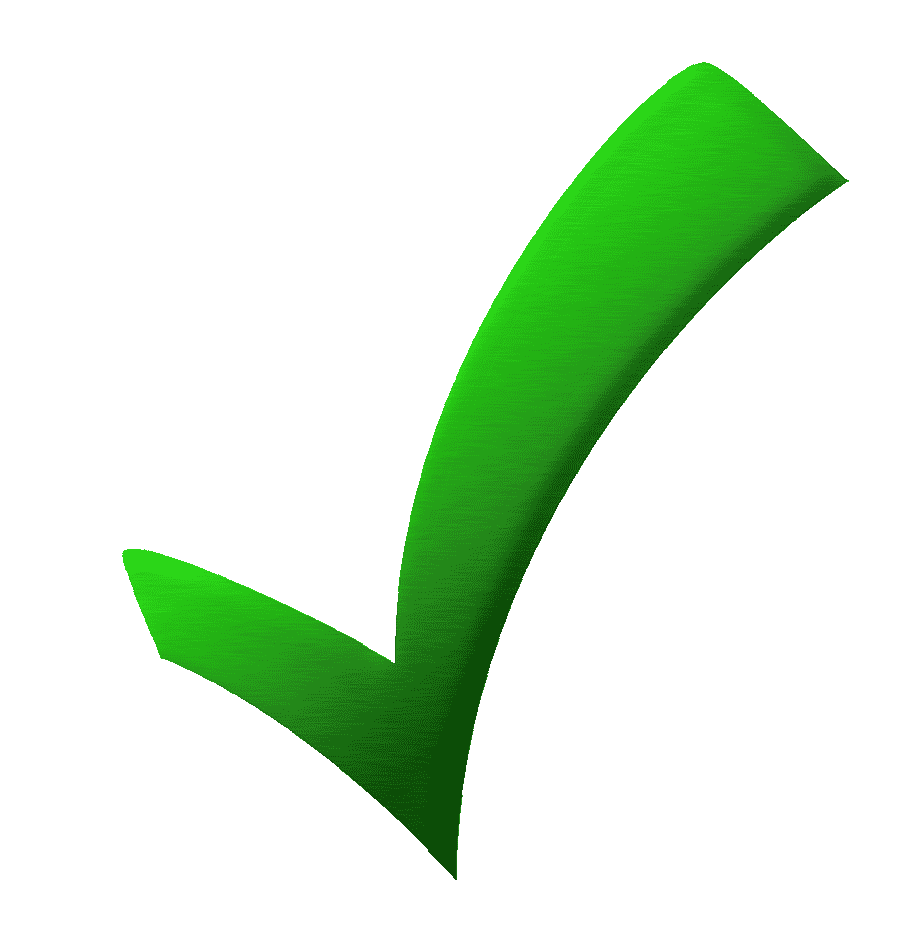 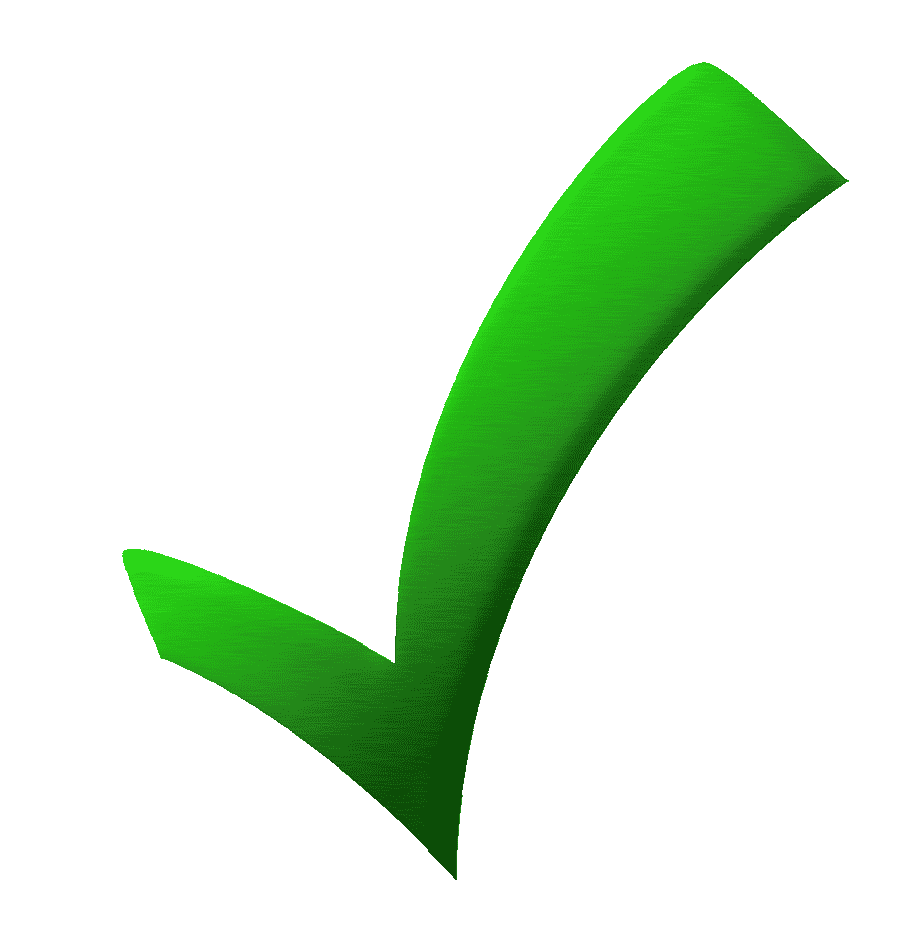 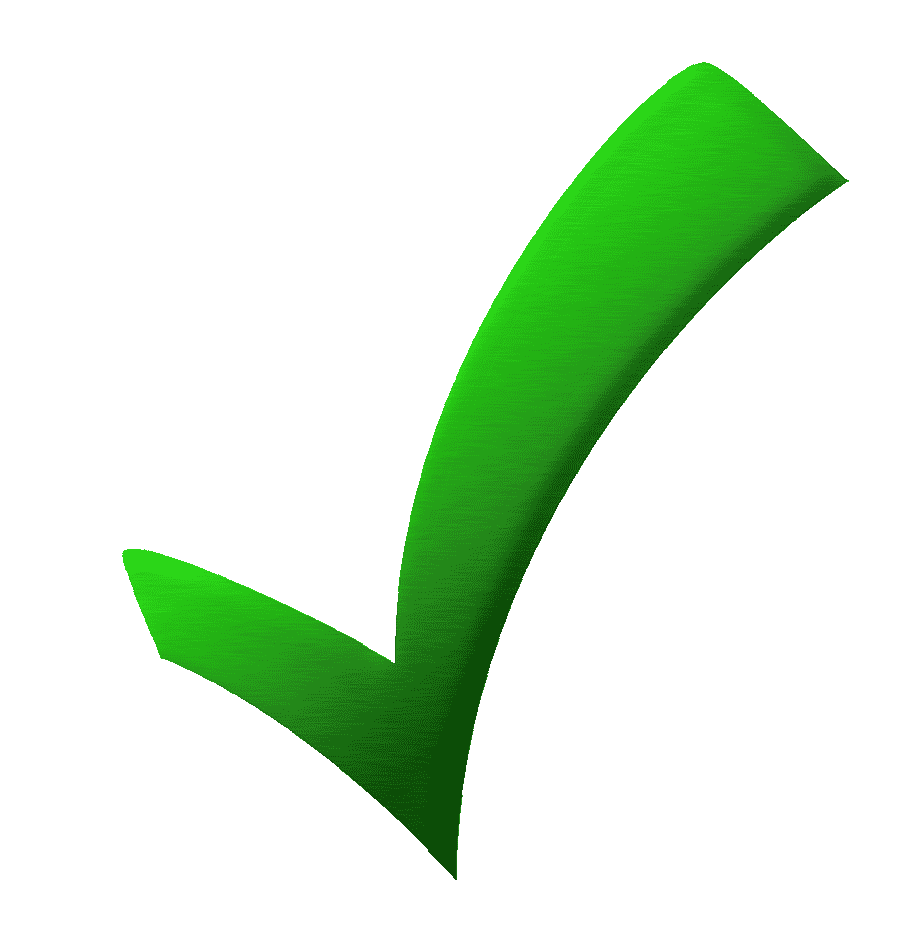 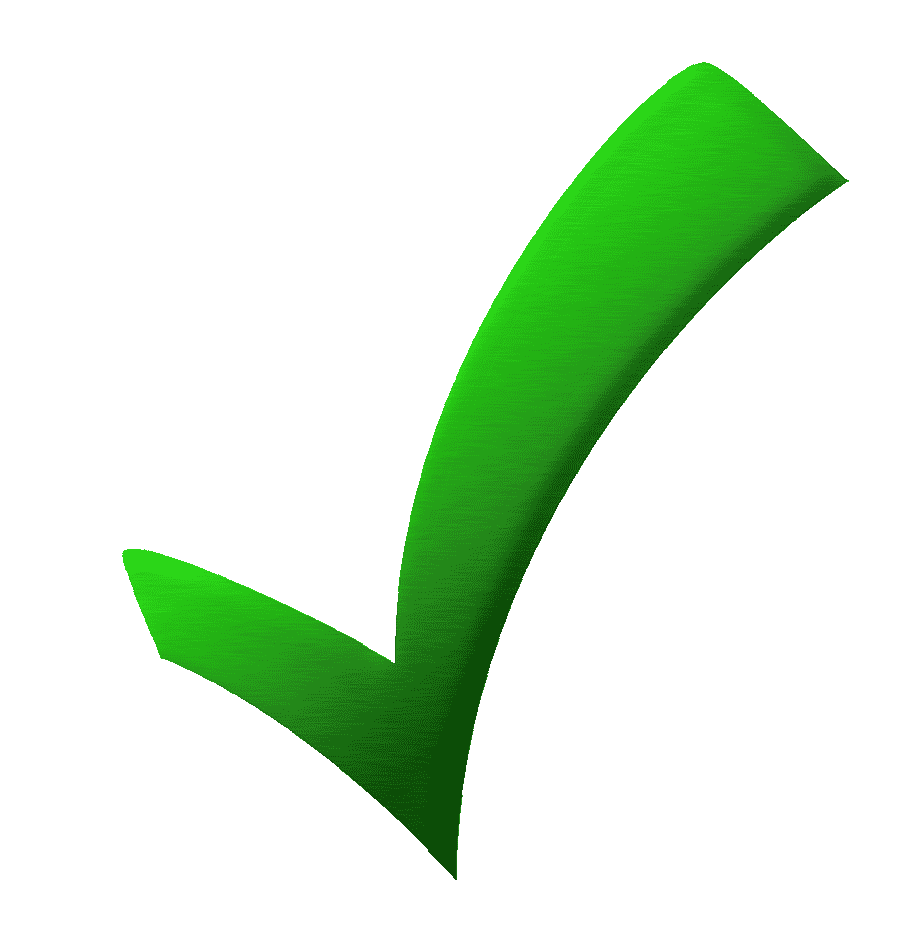 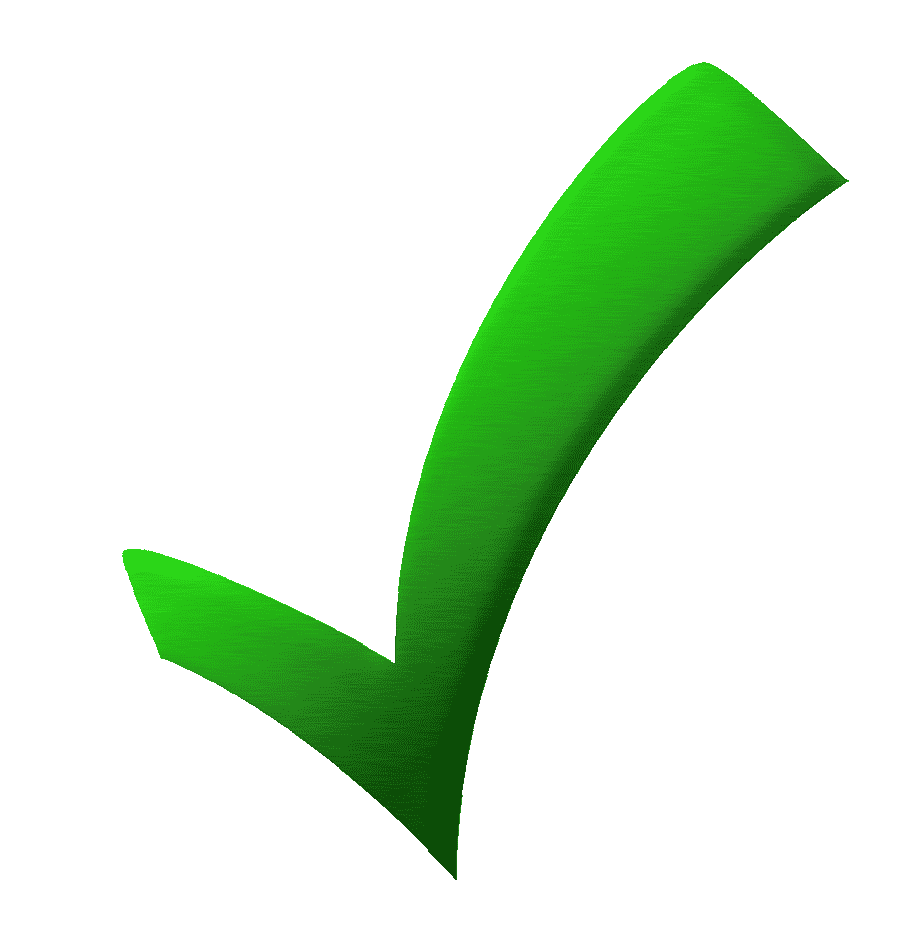 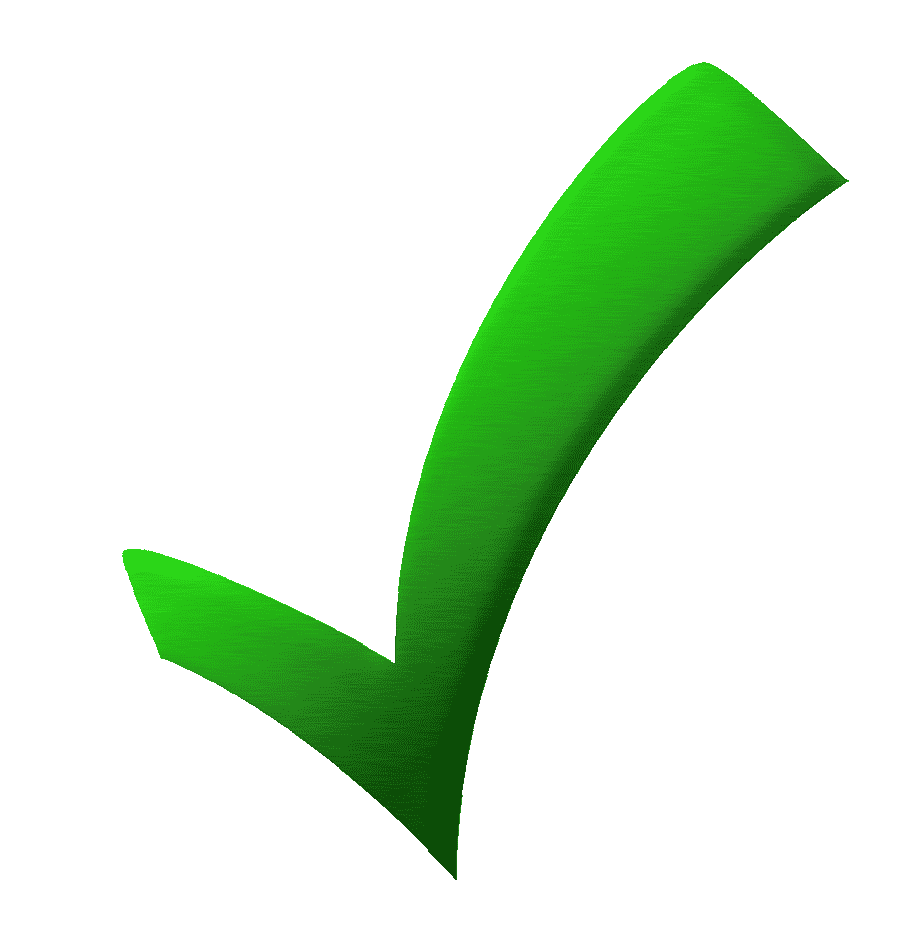 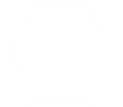 12
Этапы профессионального отбора
Профессиональный отбор кандидатов проводится в период с 1 по 30 июля и включает:
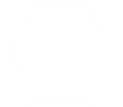 13
Определение годности кандидатов к поступлению по состоянию здоровья
В училище кандидаты проходят окончательное медицинское освидетельствование
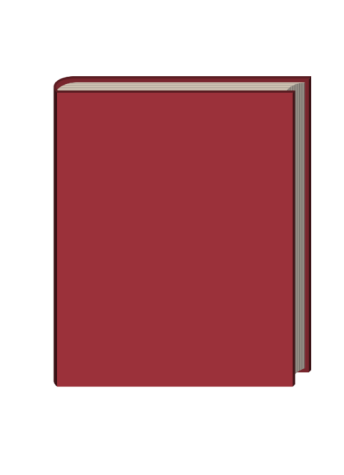 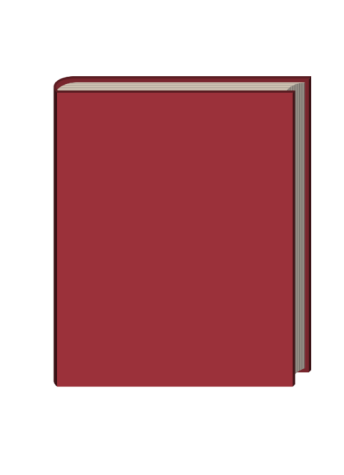 Постановление правительства Российской Федерации

«4» июля 2013 г. № 565

г. Москва




«Об утверждении Положения о военно-врачебной экспертизе»
П Р И К А З

МИНИСТРА ОБОРОНЫ РОССИЙСКОЙ ФЕДЕРАЦИИ

«20» октября 2014 г. № 770

г. Москва




«О мерах по реализации в Вооруженных Силах Российской Федерации правовых актов по вопросам проведения военно-врачебной экспертизы»
Прохождение предварительного медицинского свидетельствования возлагается на военные комиссариаты (воинские части)
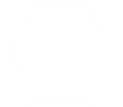 14
Определение категории профессиональной пригодности
Осуществляется с использованием методов:
социально-психологического изучения;
психологического обследования.
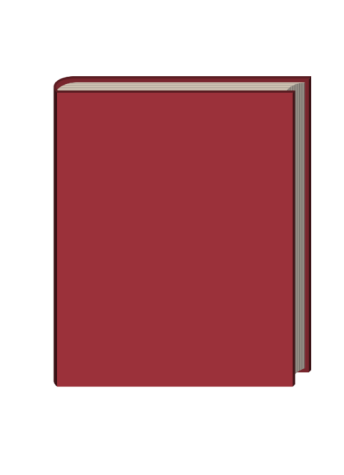 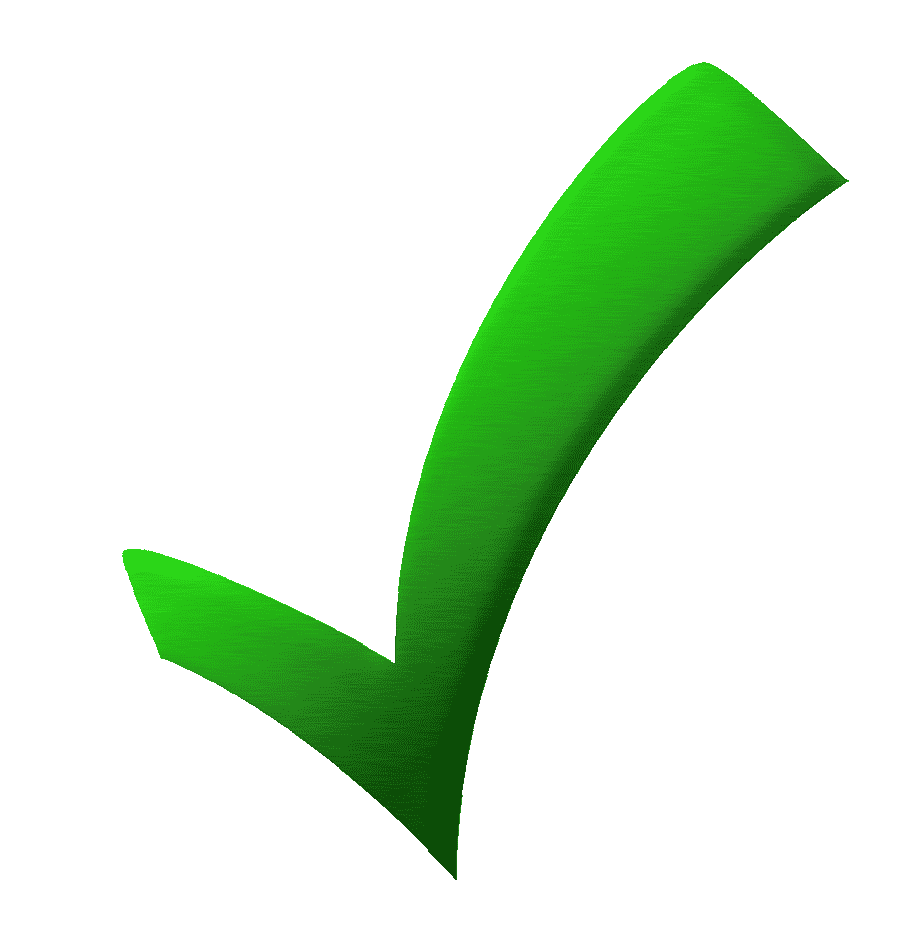 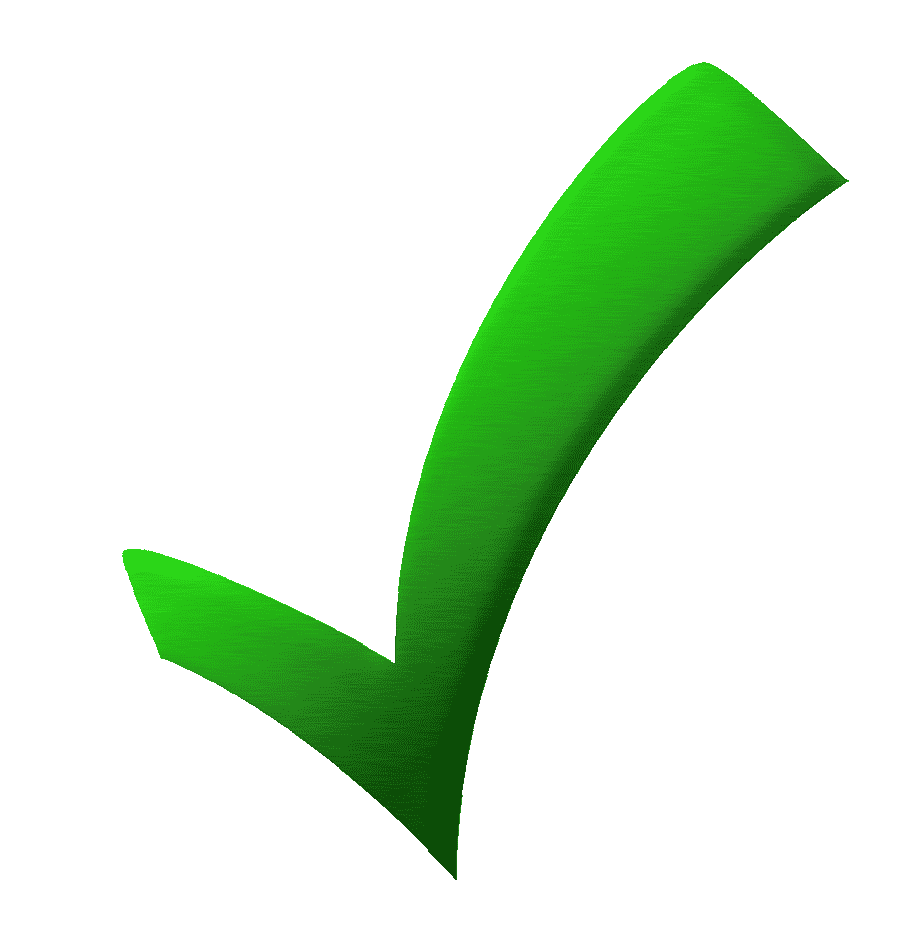 Выносимые заключения о профессиональной пригодности (категории профессиональной пригодности):
«рекомендуется в первую очередь» - I категория;
«рекомендуется во вторую очередь» - II категория;
«рекомендуется условно» - III категория;
«не рекомендуется» - IV категория
П Р И К А З

МИНИСТРА ОБОРОНЫ РОССИЙСКОЙ ФЕДЕРАЦИИ

«31» октября 2019 г. № 640

г. Москва


«Об утверждении Инструкции об организации и проведении профессионального психологического отбора в Вооруженных Силах Российской Федерации»
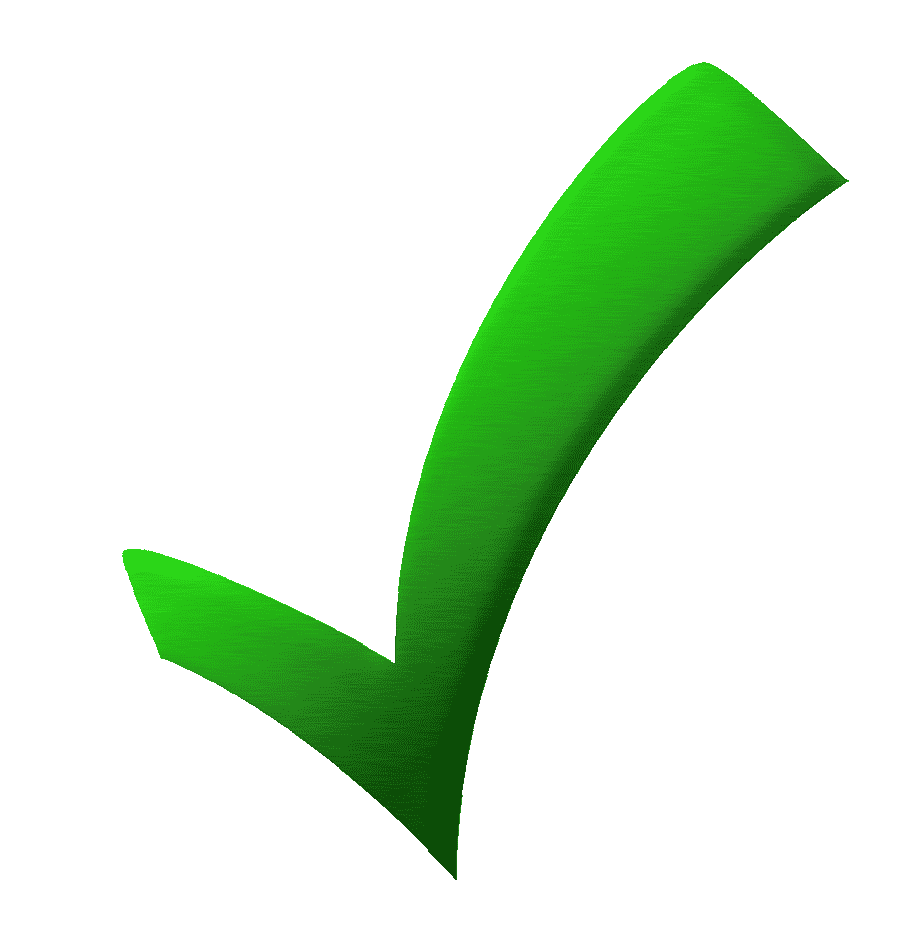 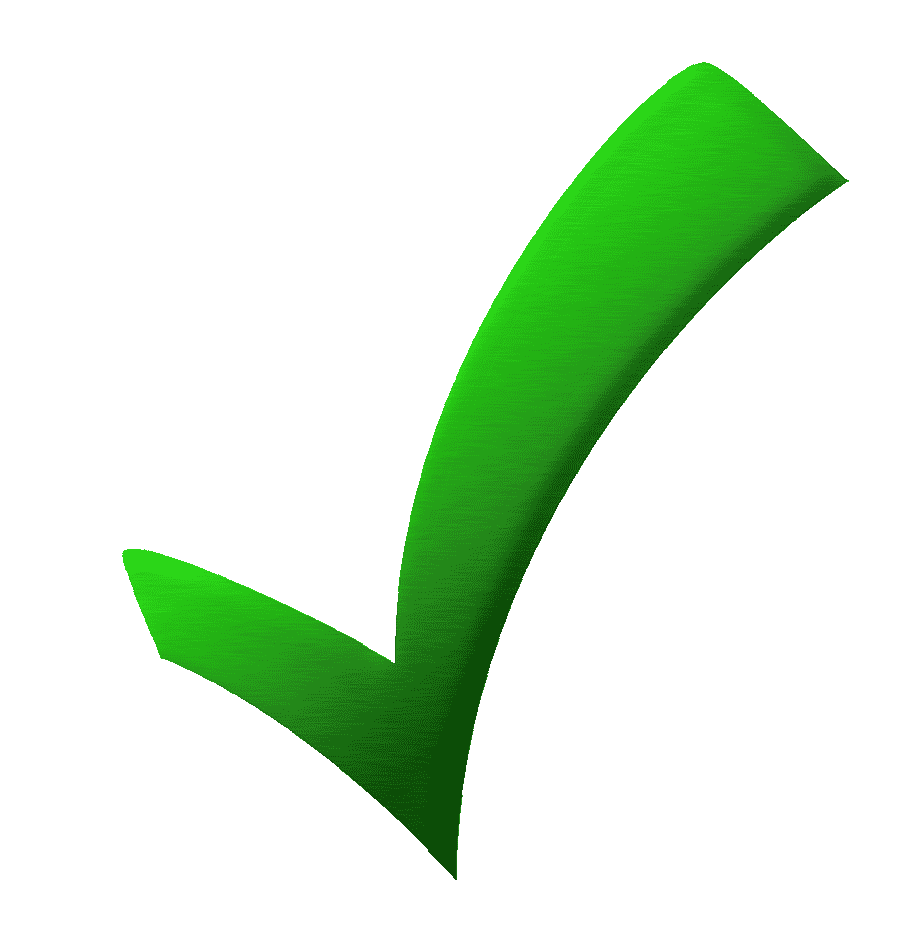 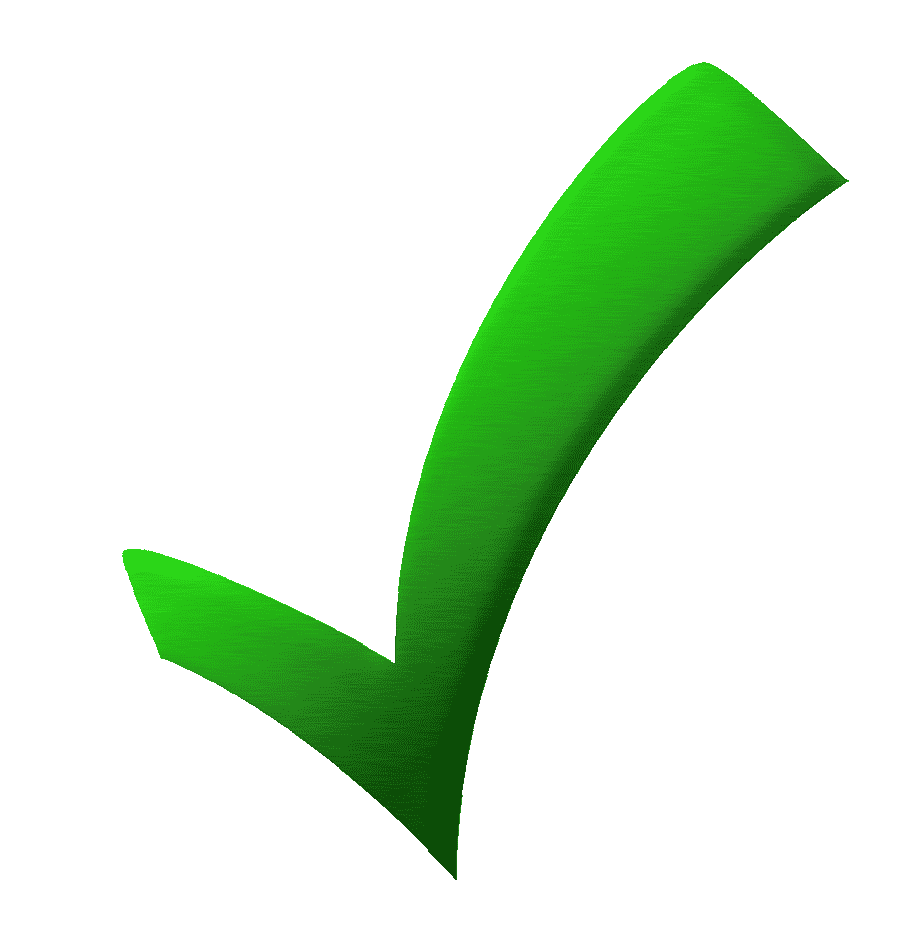 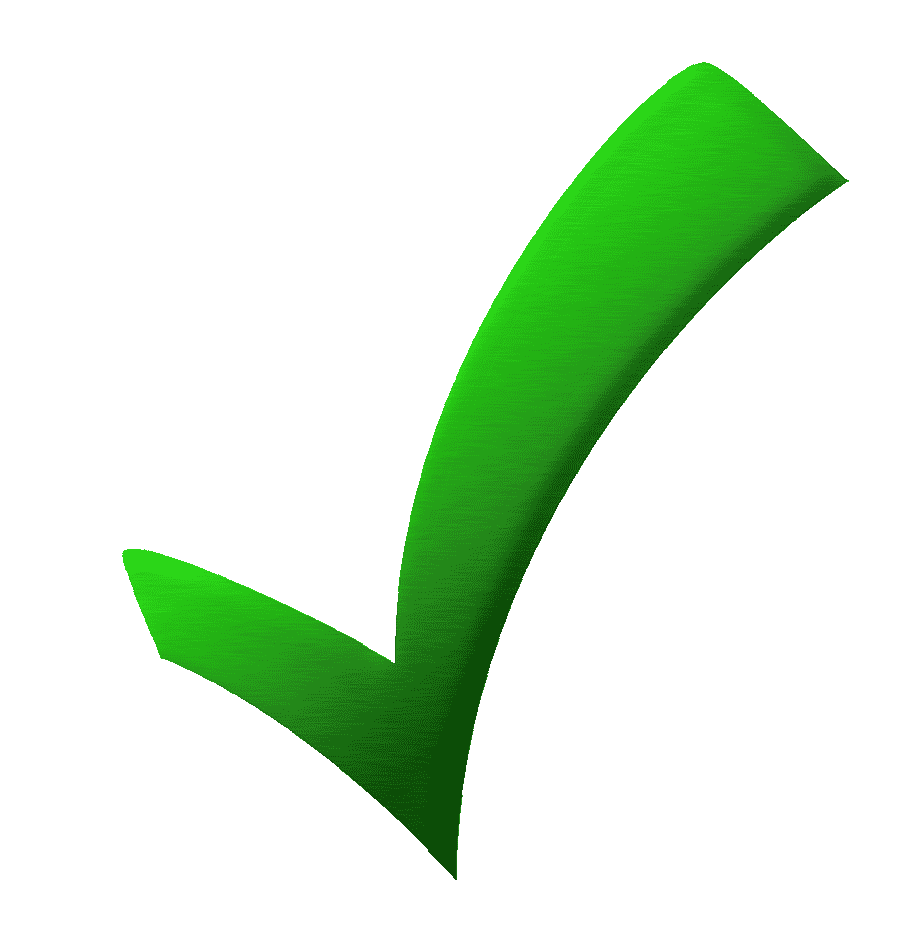 В целях выявления факторов риска в отношении кандидатов с их письменного согласия может проводиться опрос с использованием полиграфа
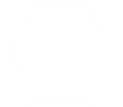 15
Оценка уровня общеобразовательной подготовленности
По программам ВЫСШЕГО ОБРАЗОВАНИЯ
Проводится:
по результатам ЕГЭ, полученным в период 2021-2025 гг.;
по результатам  вступительных испытаний, проводимых училище самостоятельно (для отдельных категорий поступающих)
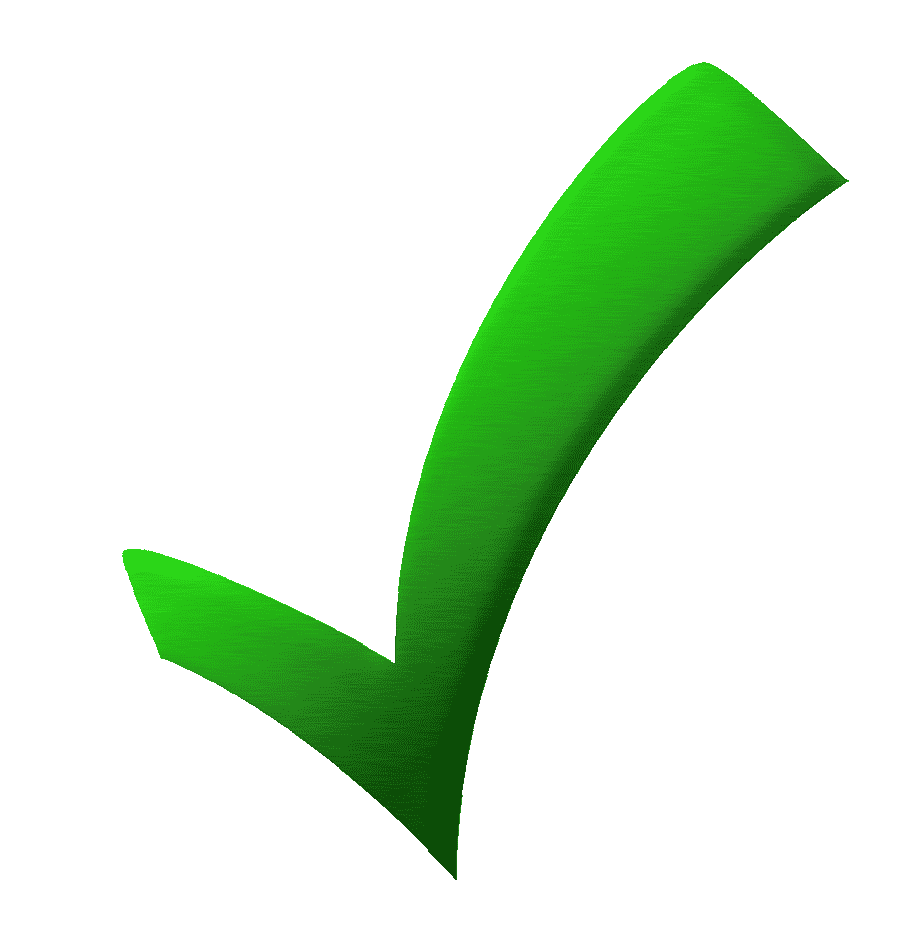 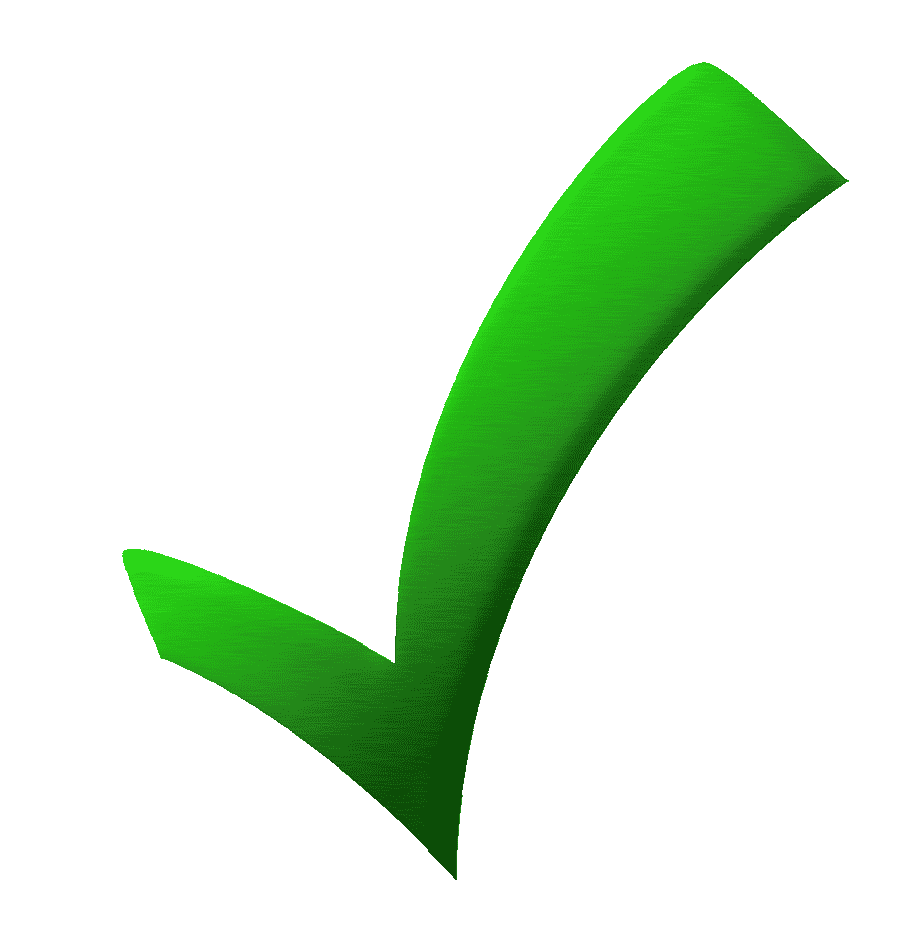 По программе СРЕДНЕГО ПРОФЕССИОНАЛЬНОГО ОБРАЗОВАНИЯ
Проводится по результатам освоения поступающими образовательной программы (величина среднего балла по документу об образовании):
среднего общего образования;
среднего профессионального образования по программам подготовки квалифицированных рабочих (служащих)
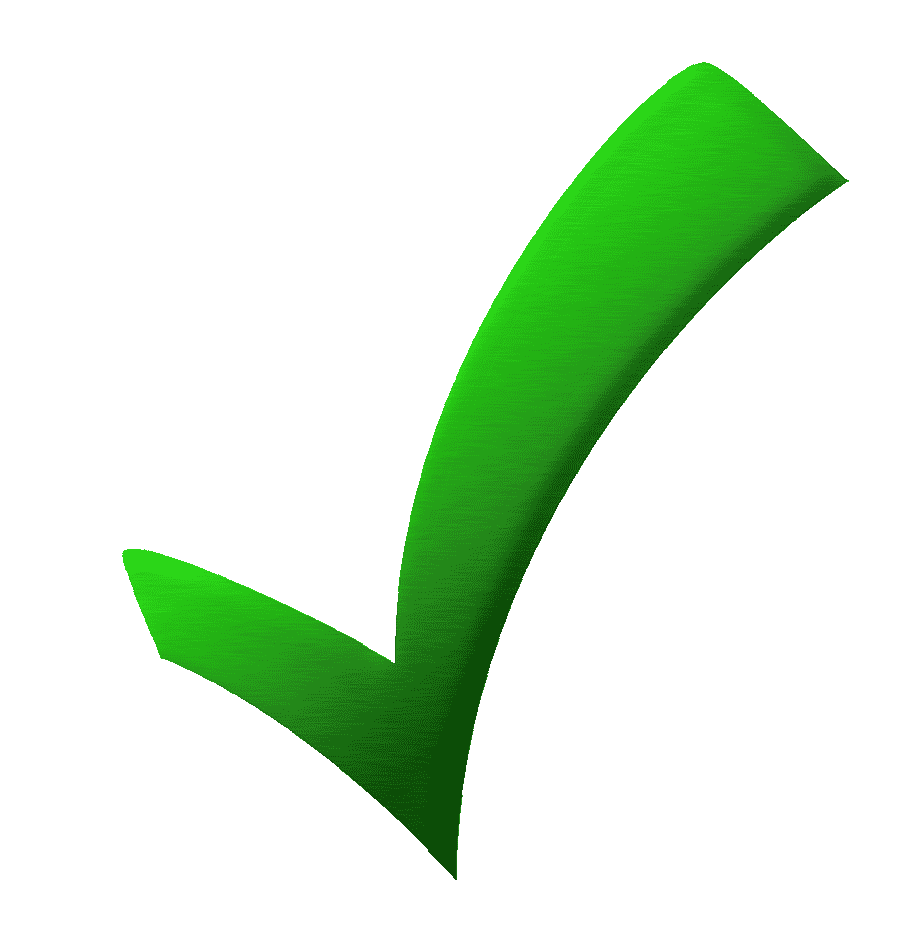 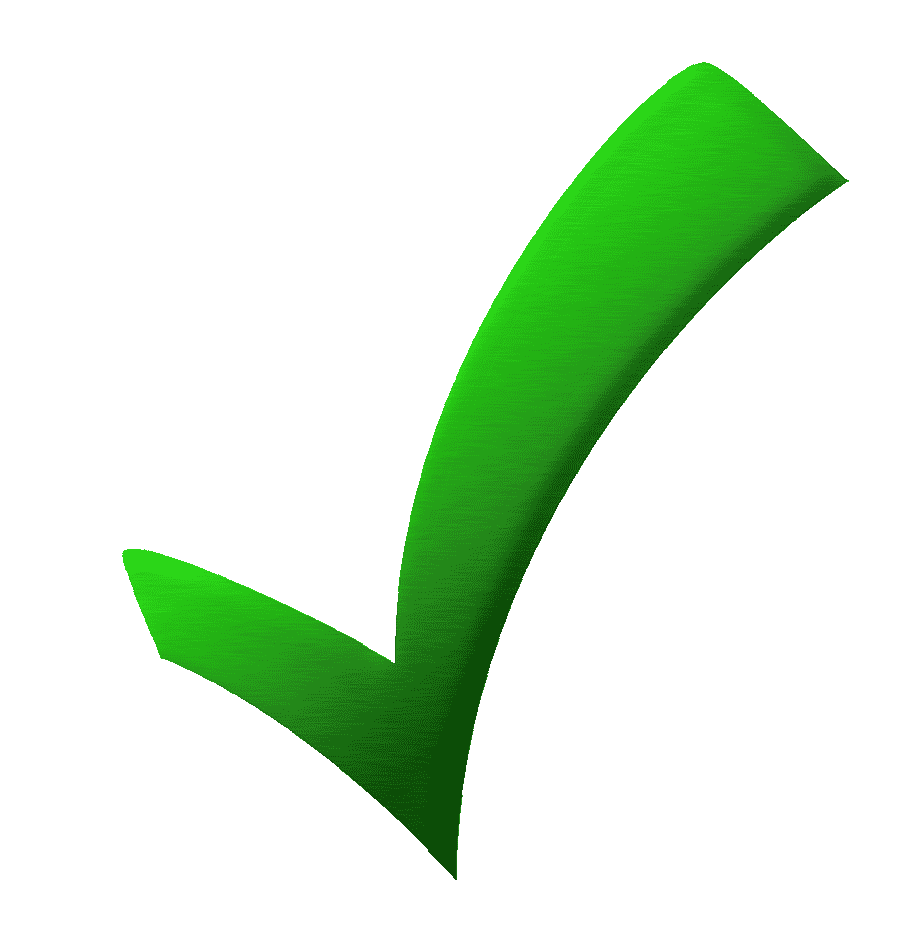 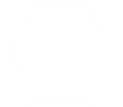 16
Минимальные баллы ЕГЭ
Минимальные баллы ЕГЭ (вступительных испытаний, проводимых училищем самостоятельно), подтверждающие успешное прохождение вступительных испытаний:
* Поступающие выбирают одно из вступительных испытаний на выбор:
 или Физику;
 или Информатику
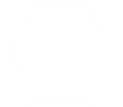 17
Оценка уровня физической подготовленности
Выполняются следующие физические упражнения:
упражнения на силу
упражнения на быстроту
упражнения на выносливость
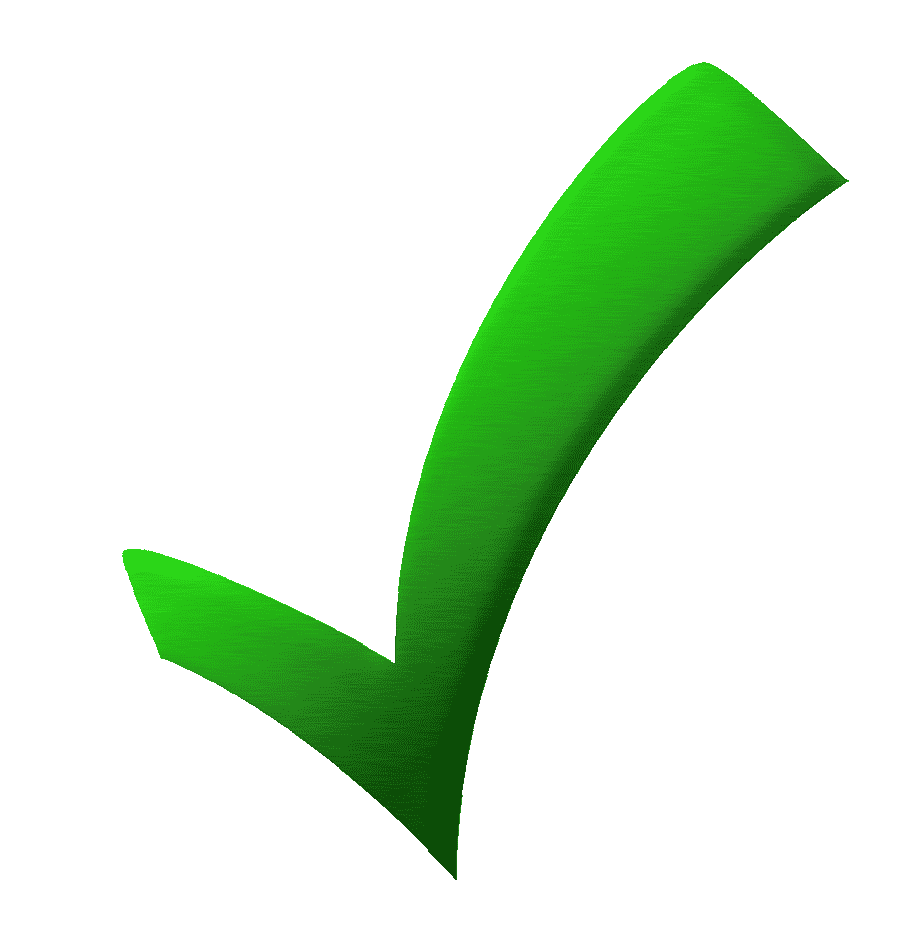 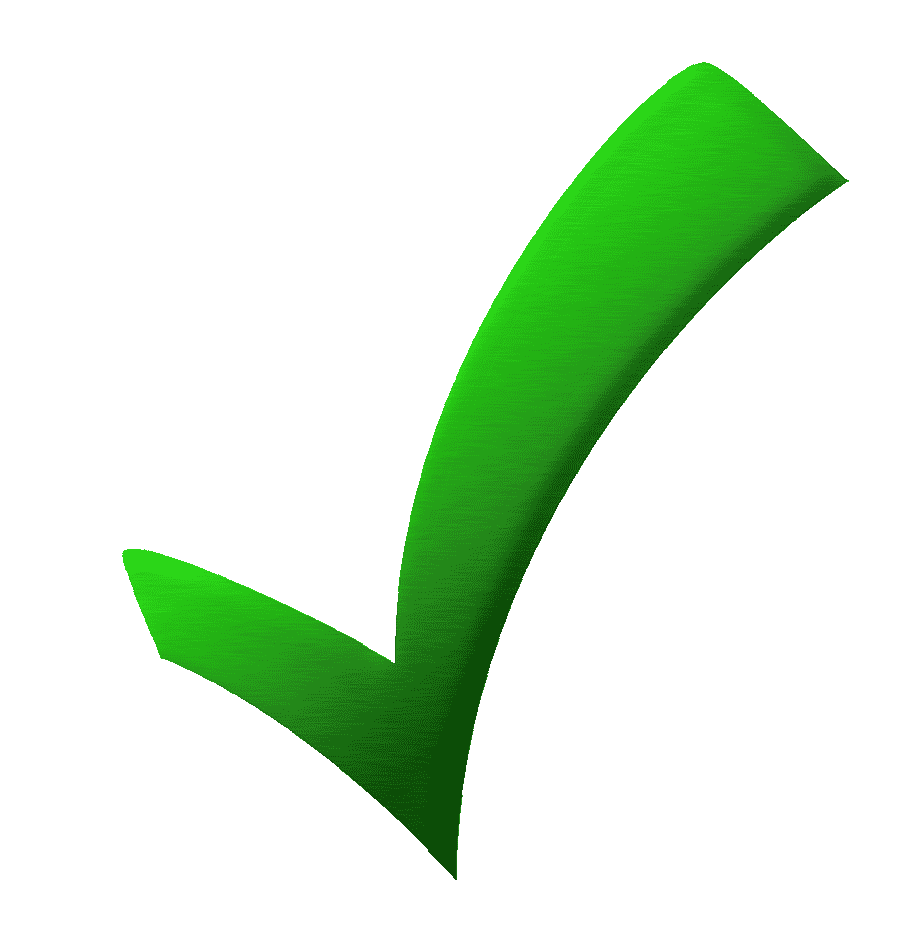 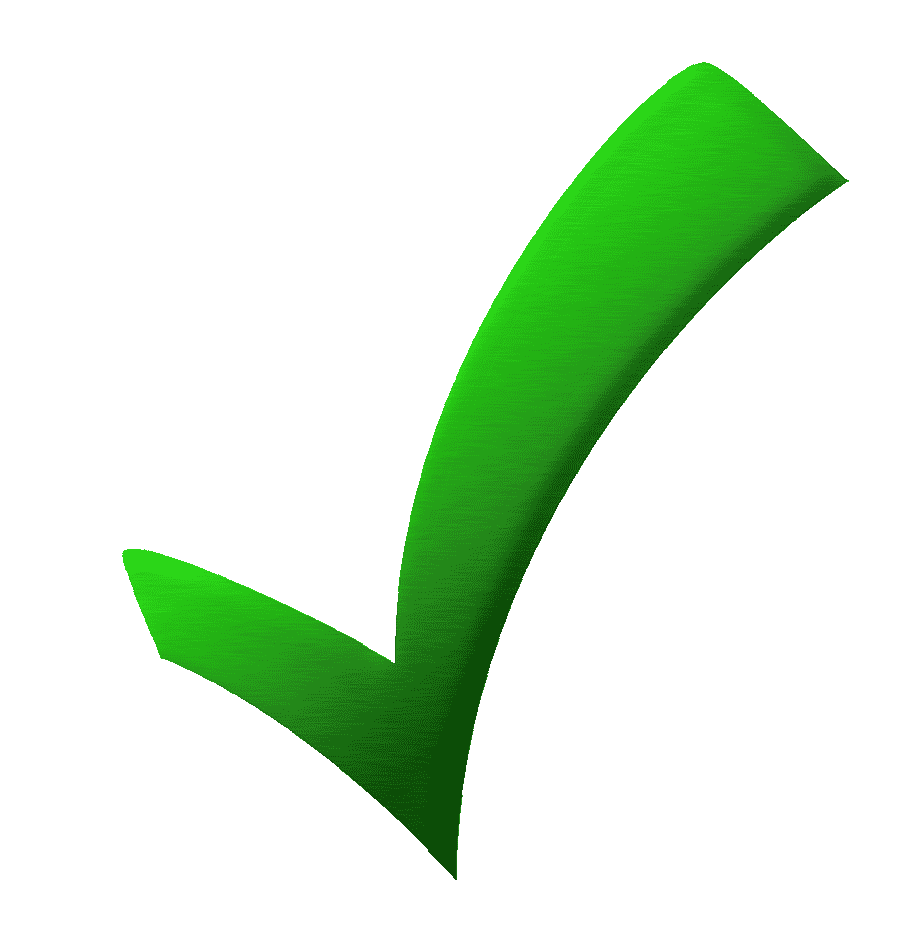 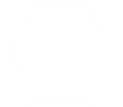 18
Оценка уровня профессиональной подготовленности
Проводится с поступающими по специальности:
56.05.06 Защита информации на объектах информатизации военного назначения
Форма проведения вступительного испытания - собеседование
Экзаменационный билет содержит две темы для собеседования
Темы собеседований размещены на сайте училища в разделе «Поступающим» (в программе дополнительного вступительного испытания)
Ответ на каждую из тем оценивается по 50-ти бальной шкале.
Итоговая оценка – сумма баллов по каждой из тем
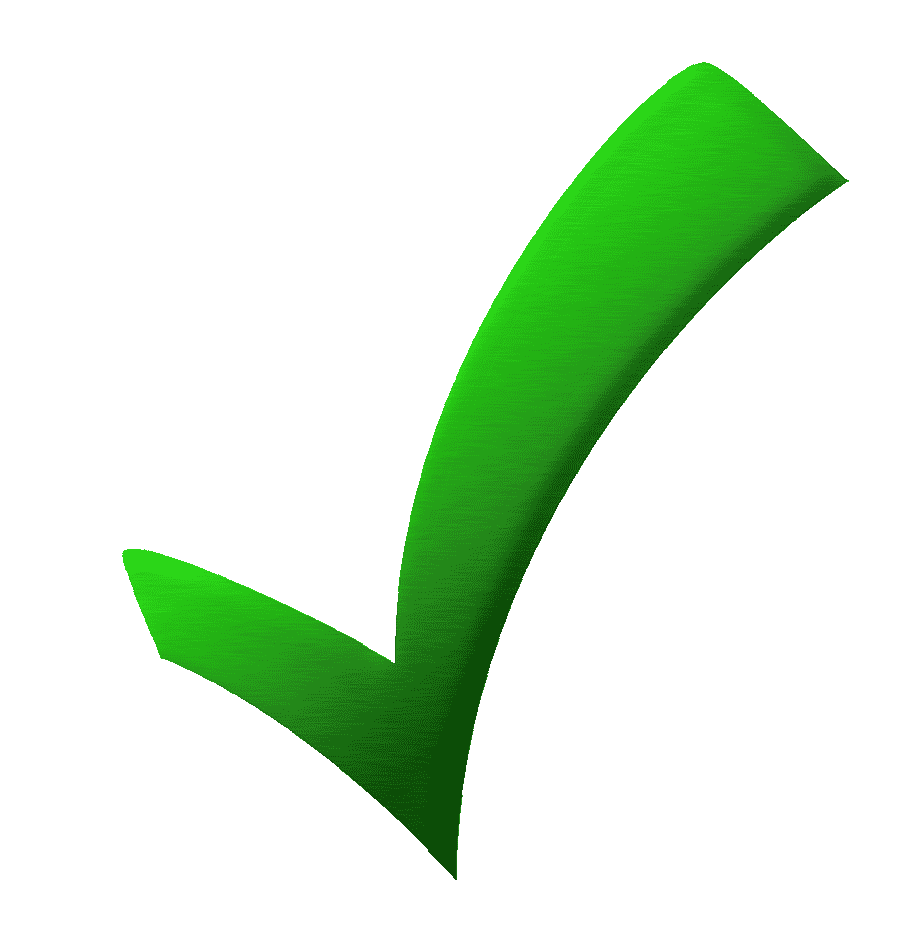 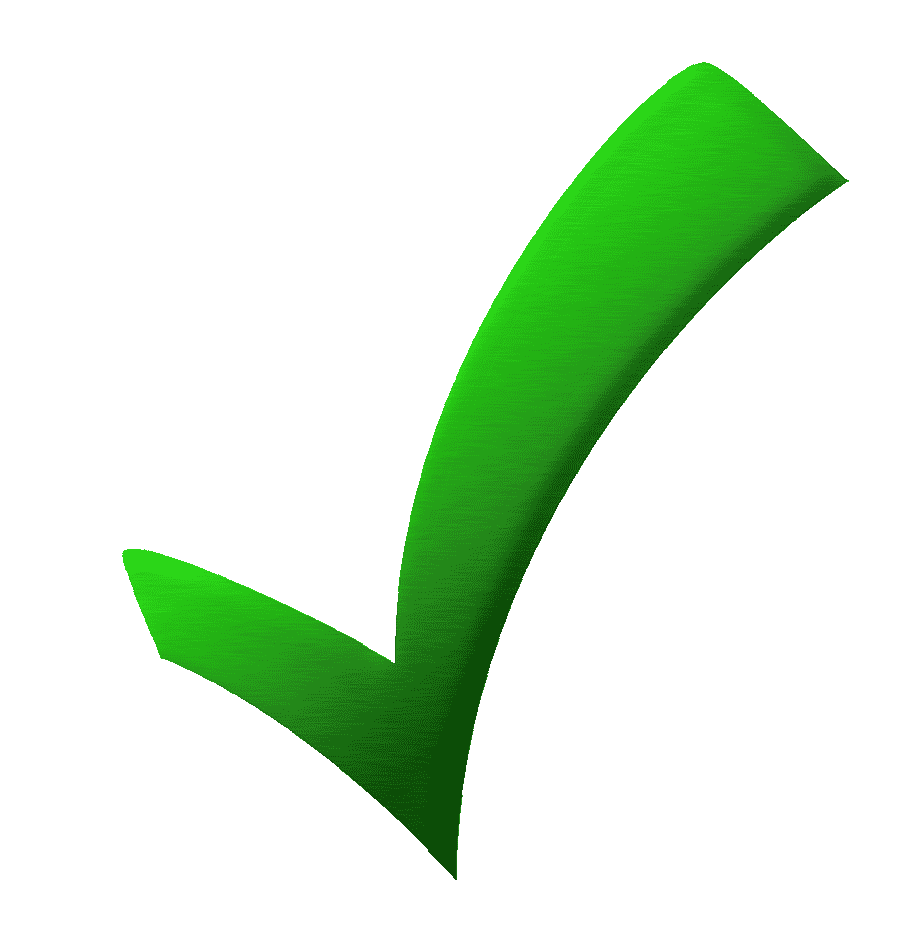 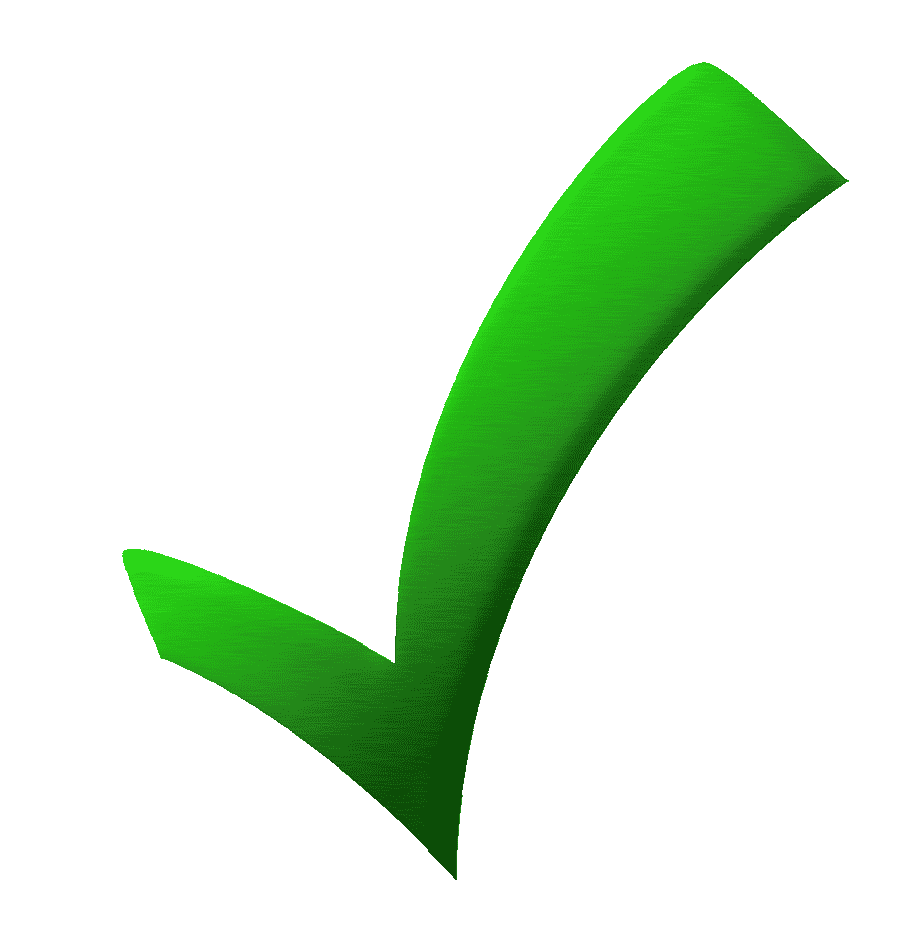 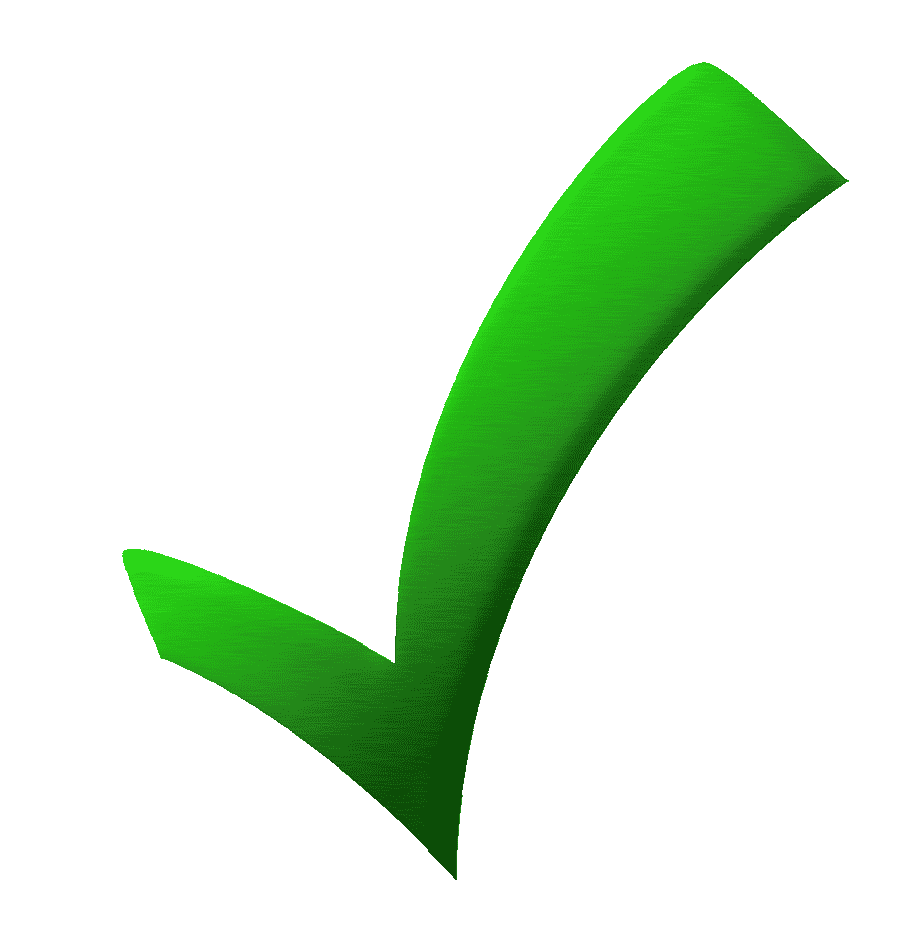 Кандидат считается не прошедшим дополнительное вступительное испытание если:
в сумме по двум темам набрал менее 60 баллов;
по любой из теме набрал менее 21 балла
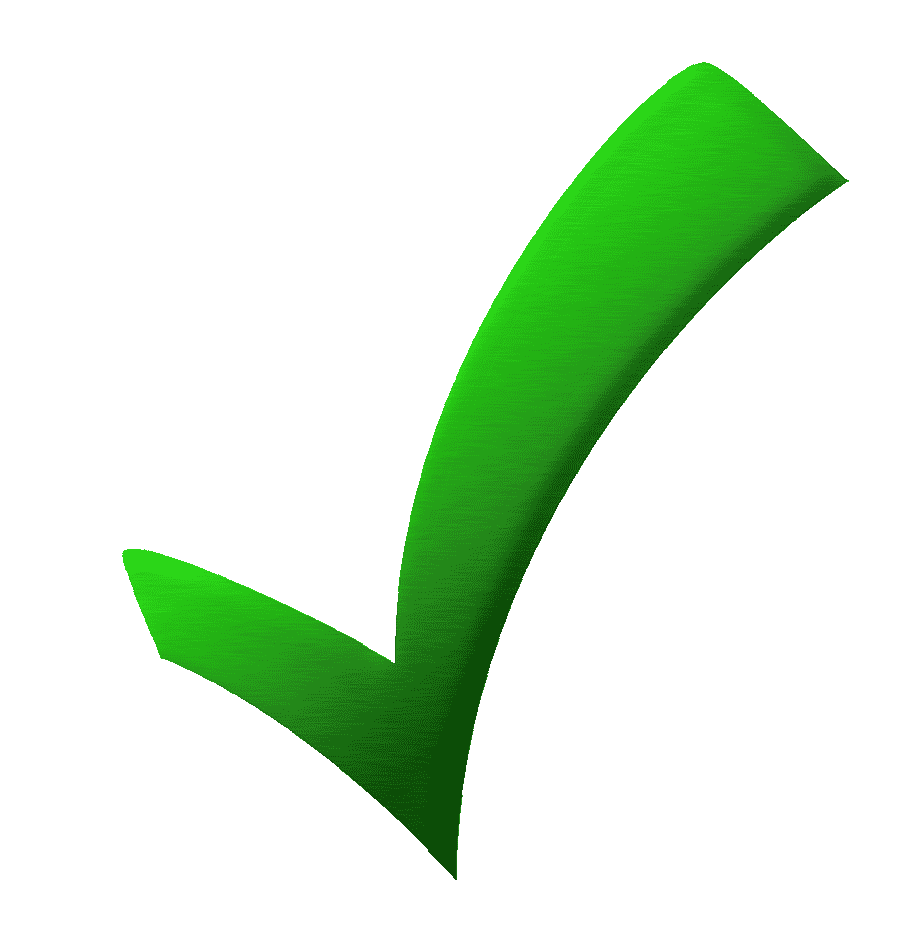 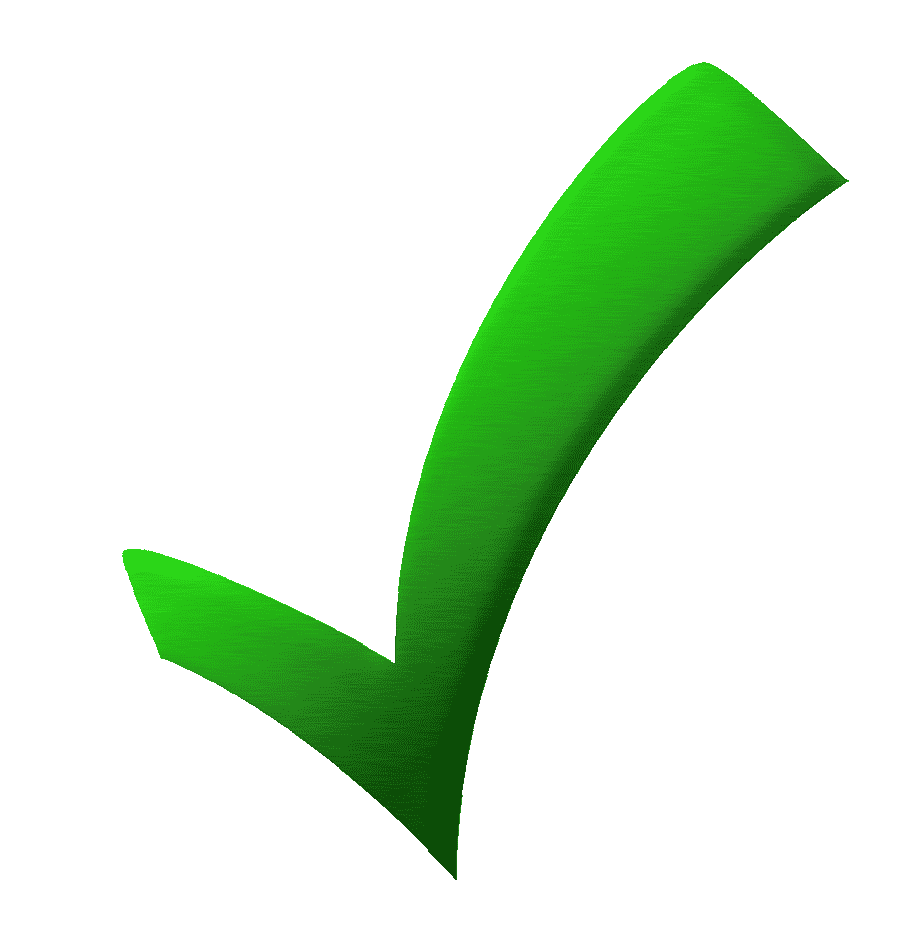 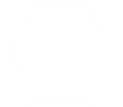 19
Учет индивидуальных достижений кандидатов
Учитываются следующие индивидуальные достижения (при поступлении по программам высшего образования):
чемпионы и призеры Олимпийских игр, чемпионы мира, чемпионы Европы;
наличие аттестата о среднем общем образовании с отличием и (или) медали «За особые успехи в учении» I или II степеней;
наличие диплома о среднем профессиональном образовании с отличием;
наличие аттестата о среднем общем образовании, выданного общеобразовательными организациями со специальными наименованиями;
результаты участия в олимпиадах (победители и призеры);
наличие спортивных разрядов и званий;
наличие государственных наград и ведомственных знаков отличия Министерства обороны Российской Федерации;
наличие удостоверения ветерана боевых действий;
наличие документа участника сообщества «Братство Авангарда»;
наличие личной книжки юнармейца;
наличие золотого знака отличия «Готов к труду и обороне»;
участие в волонтерской деятельности
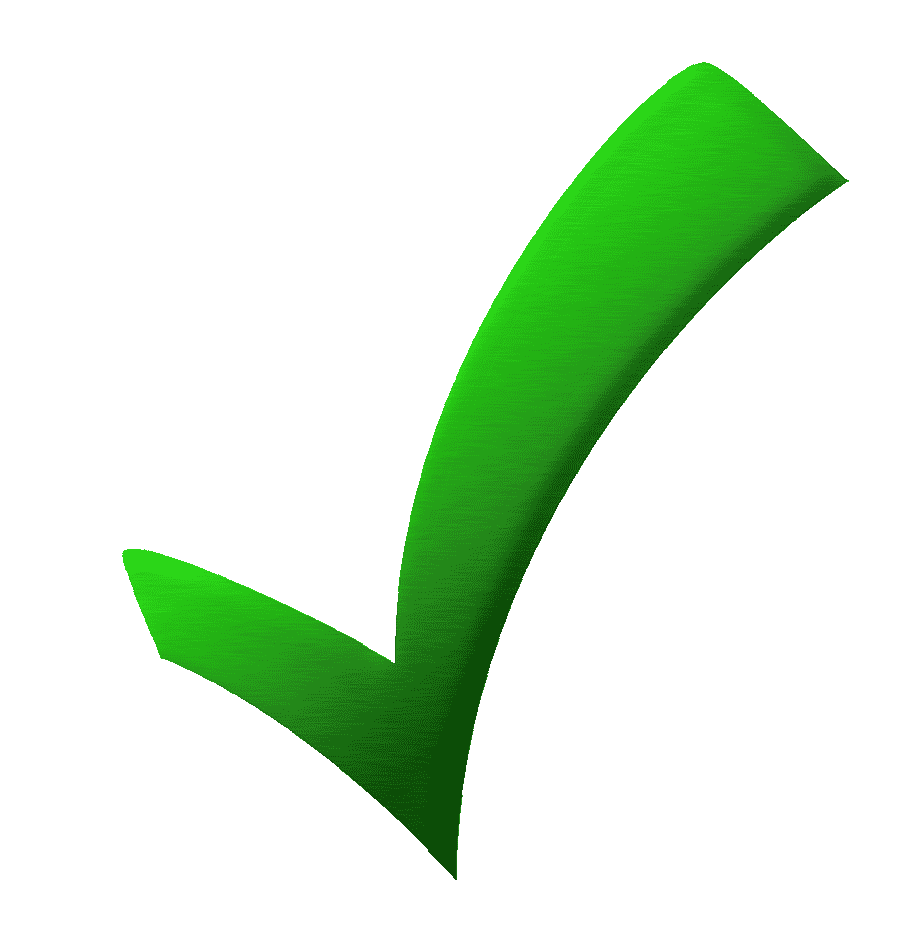 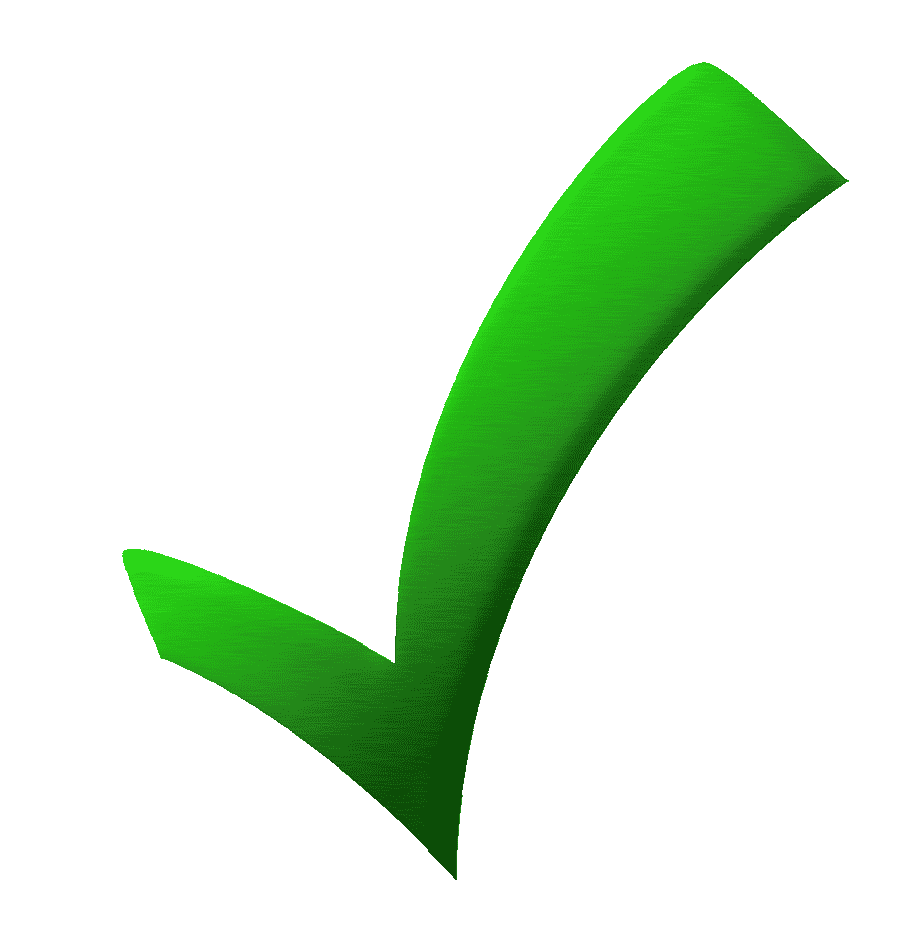 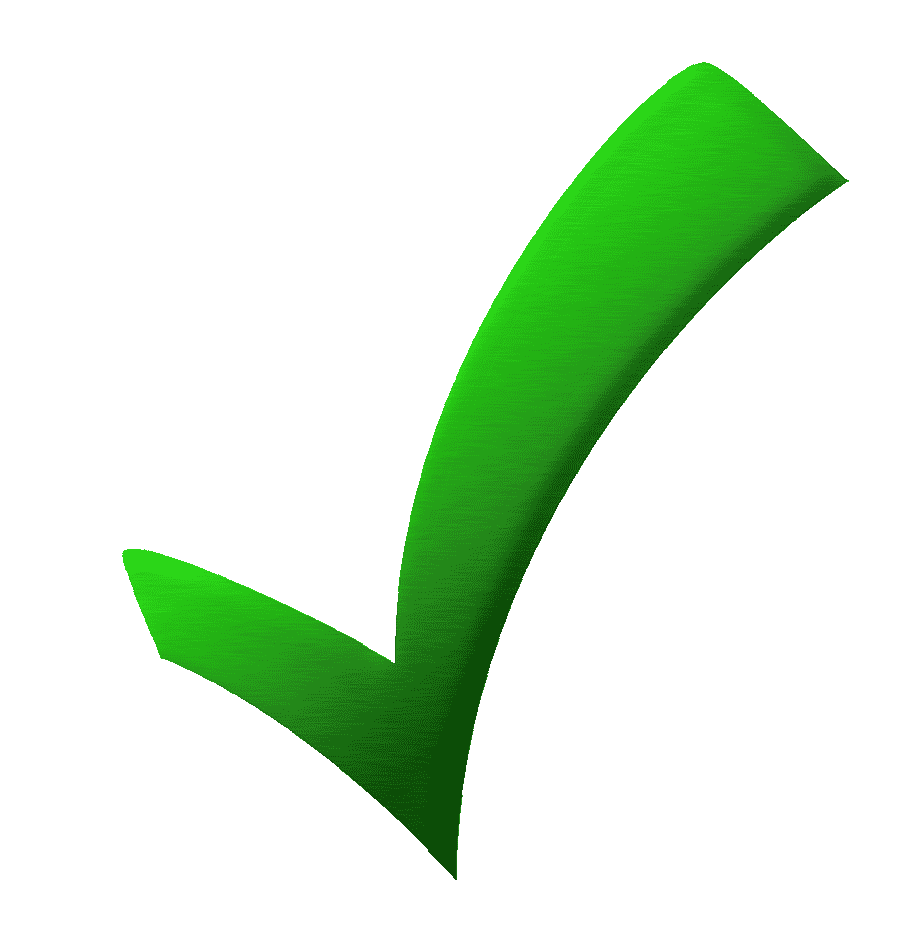 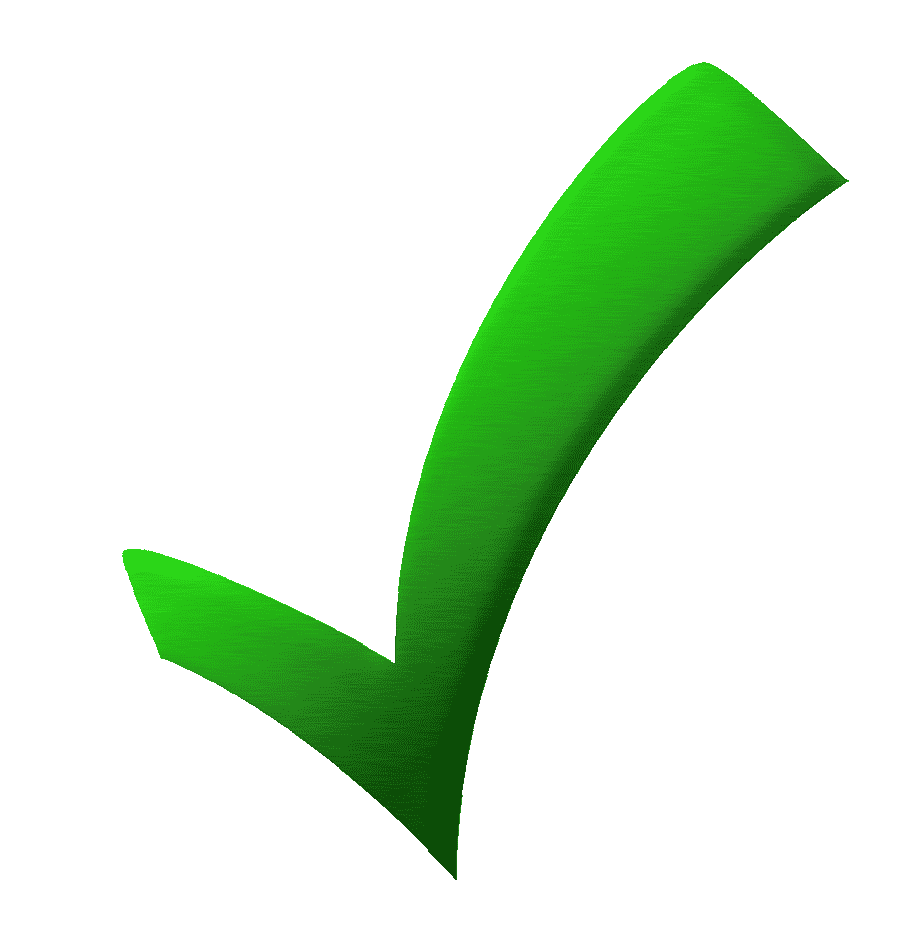 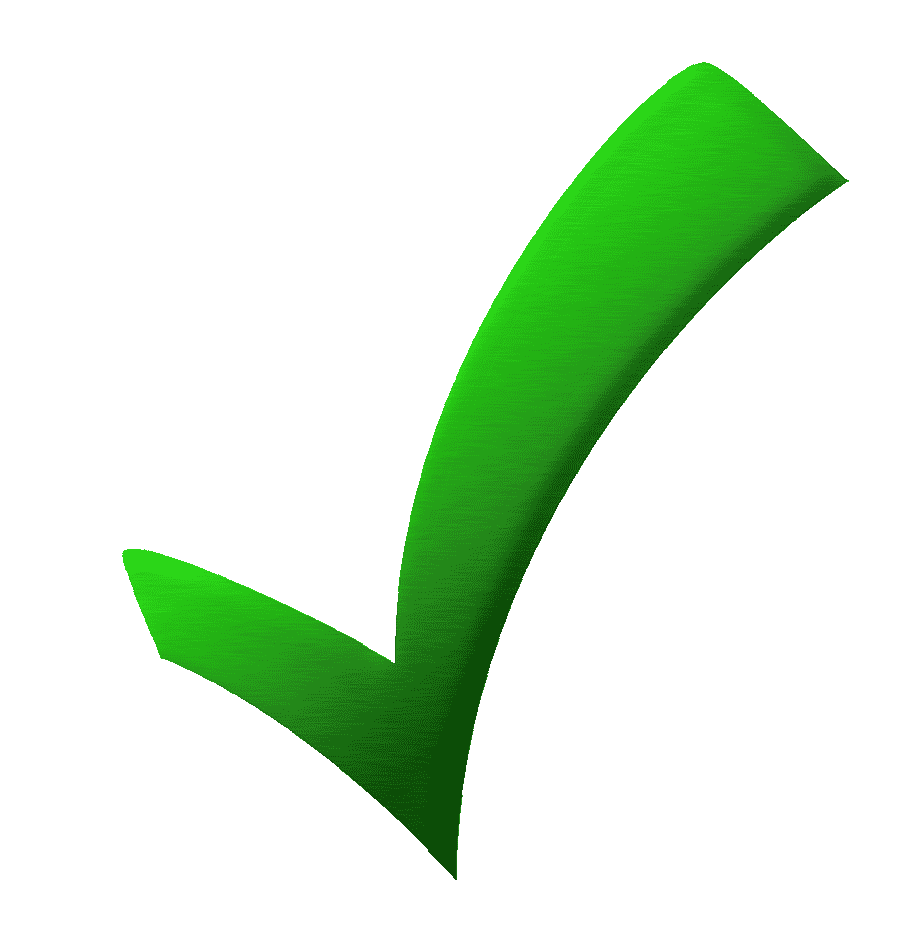 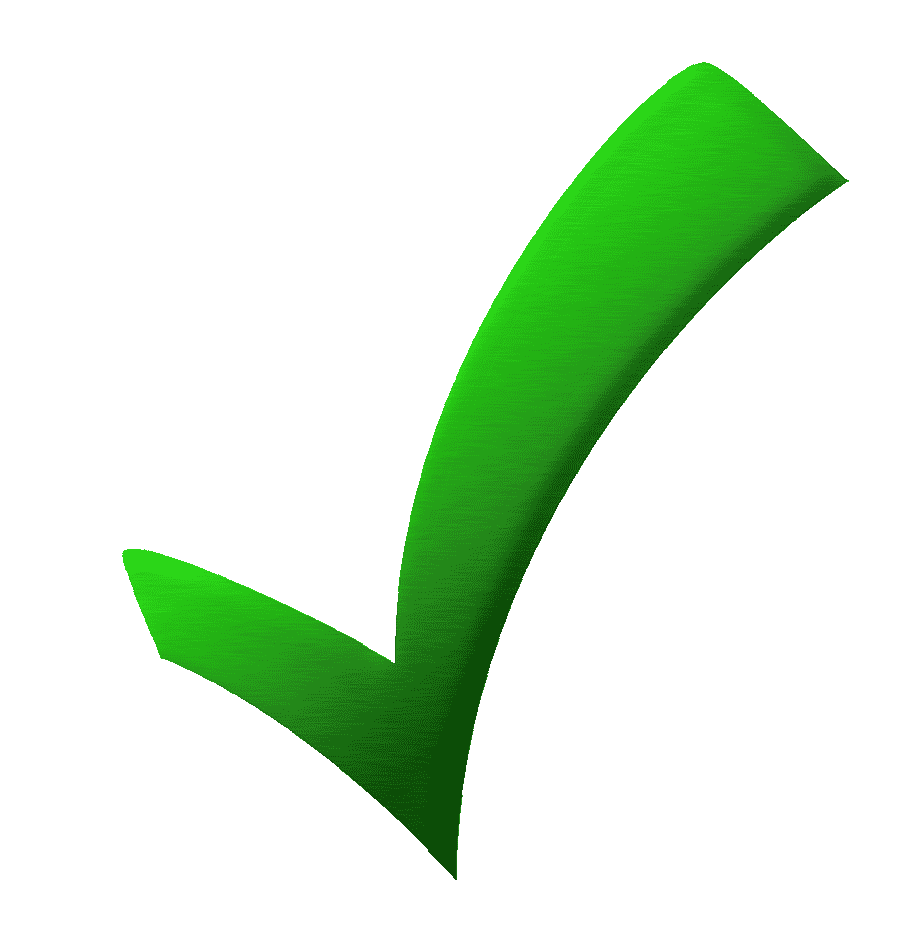 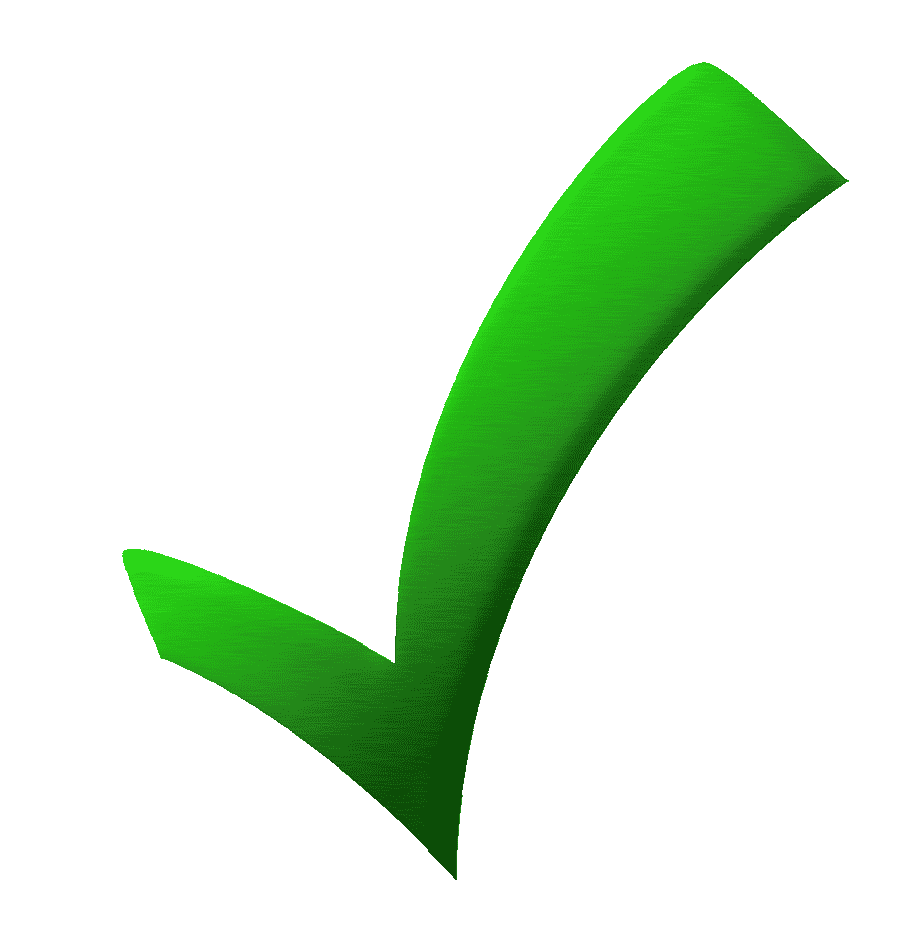 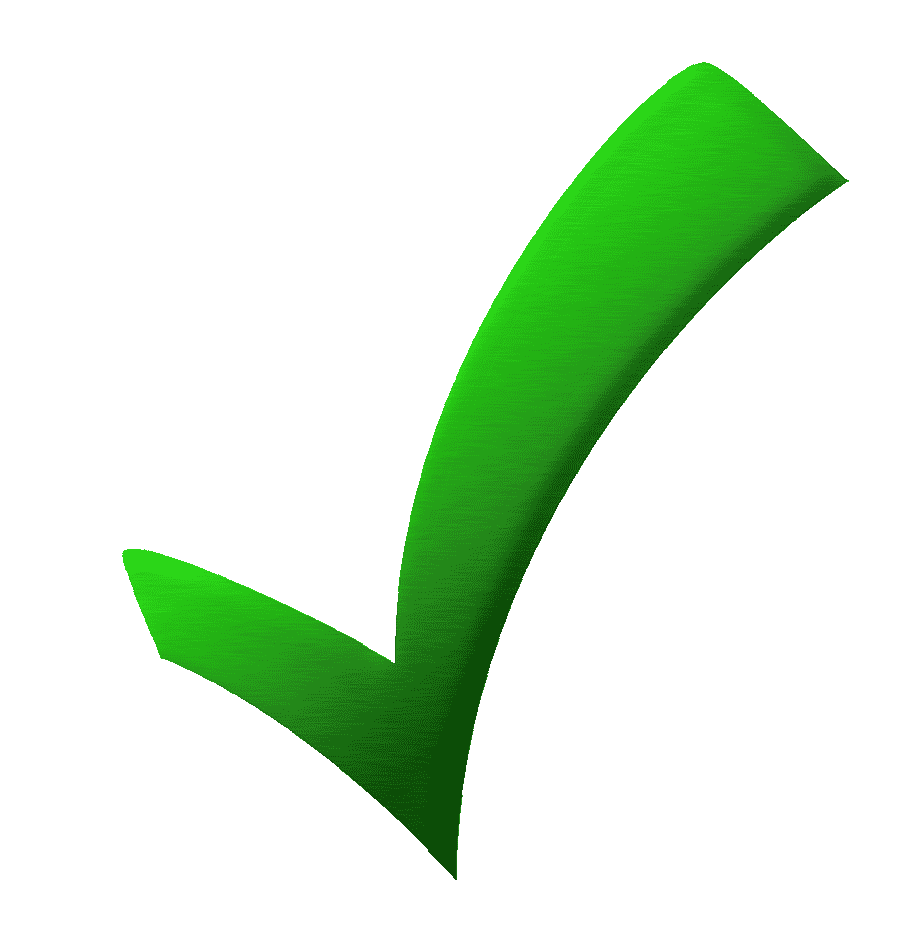 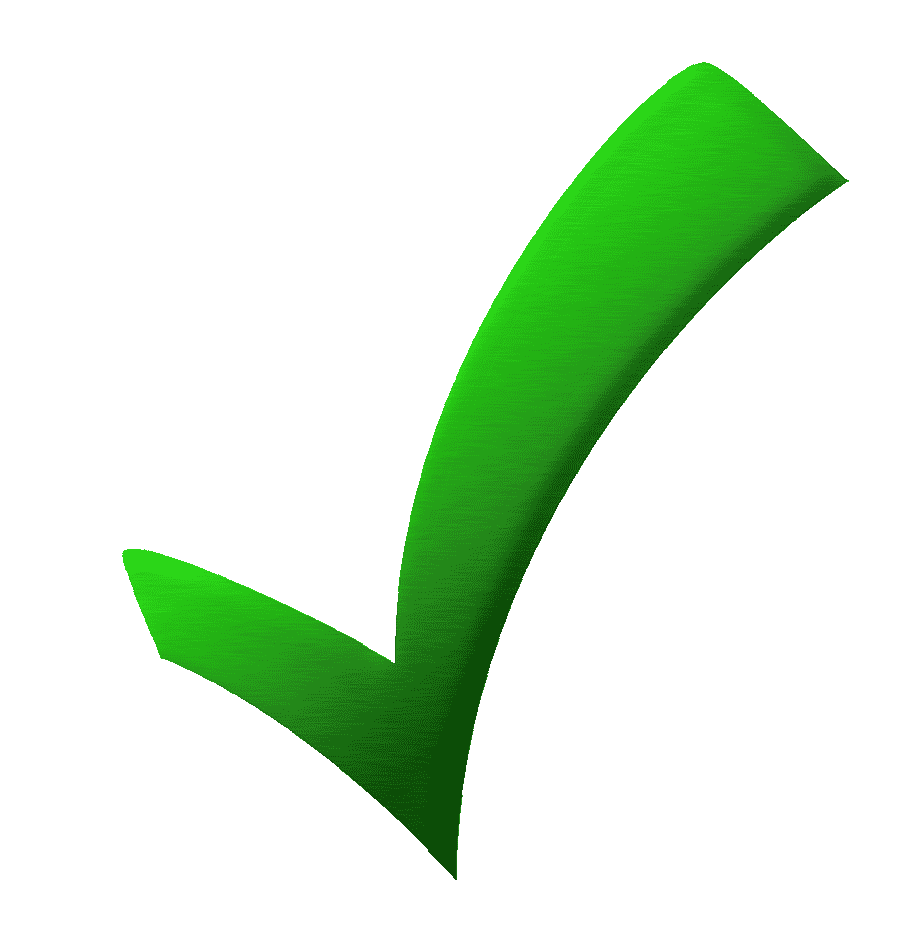 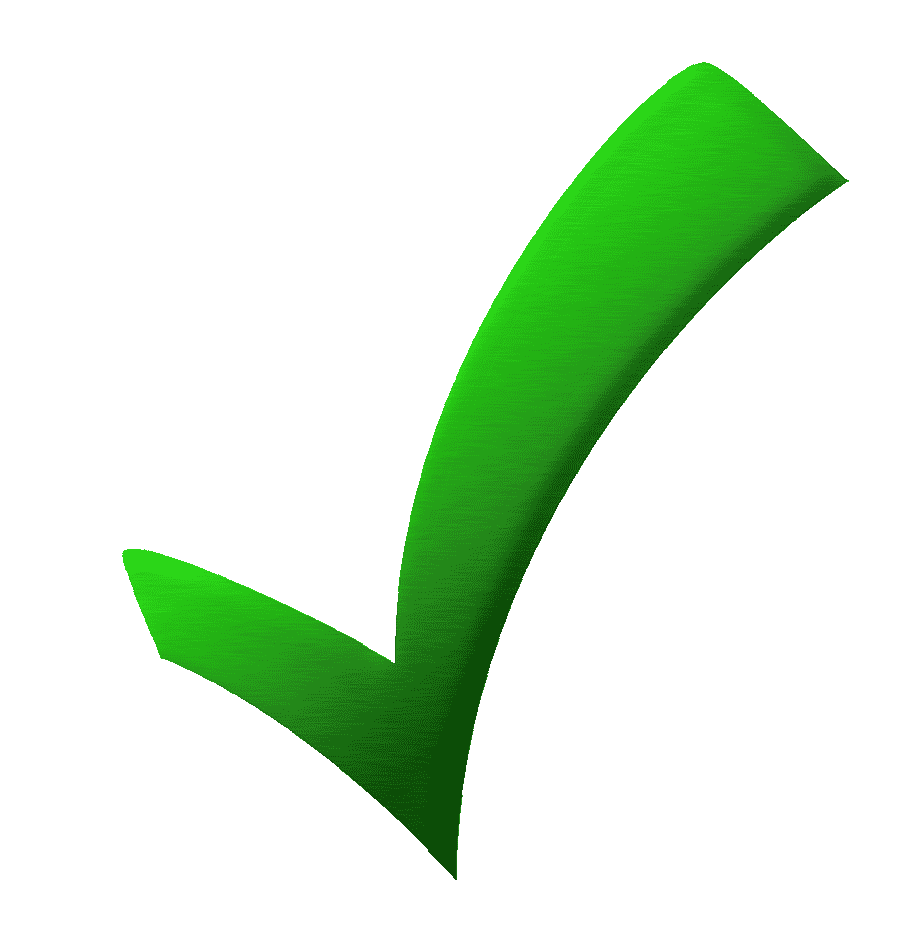 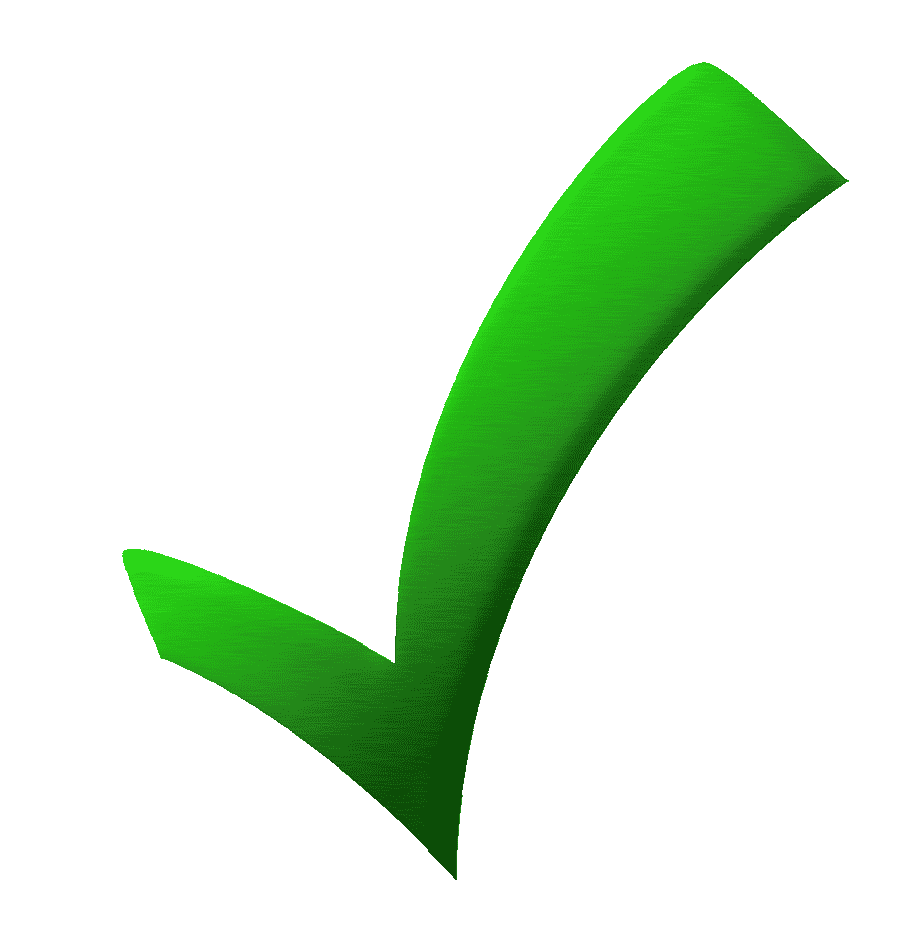 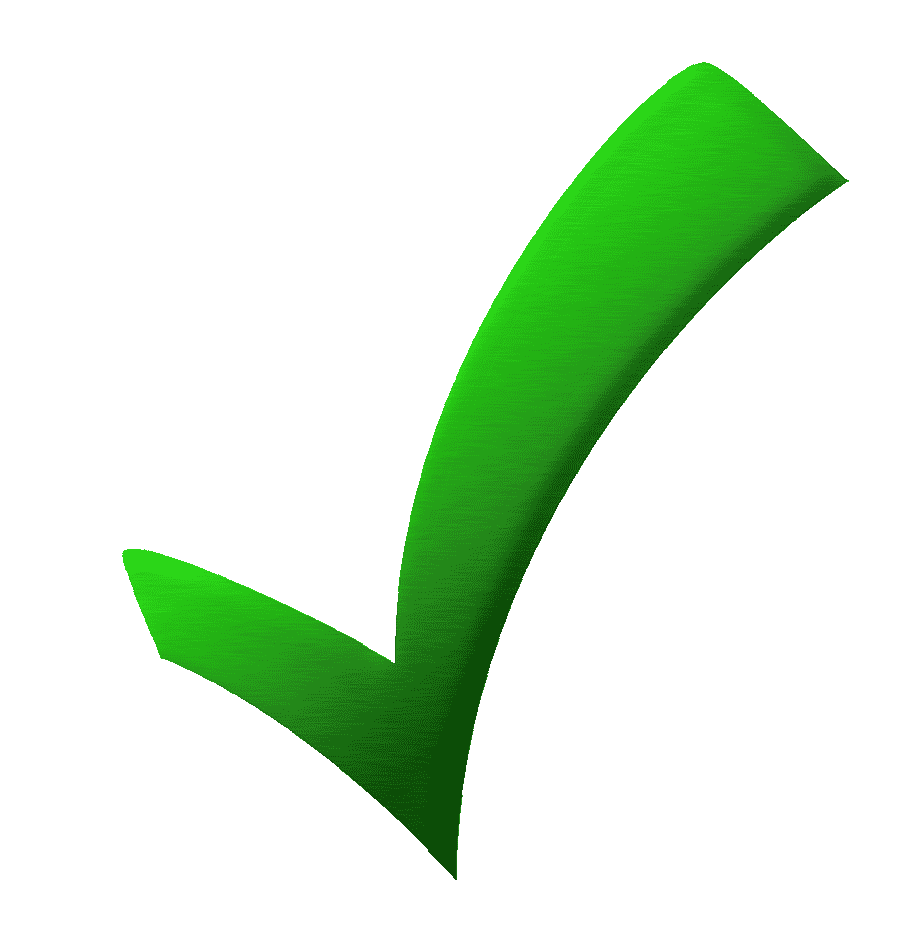 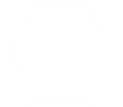 20
Поступление в рамках отдельной квоты
Право на поступление в рамках отдельной квоты имеют:
Герои Российской Федерации, лица, награжденные тремя орденами Мужества;

участники СВО и их дети;

дети ветеранов боевых действий, выполнявших задачи за пределами РФ;

дети медицинских работников, умерших в результате инфицирования новой коронавирусной инфекцией (COVID-19)
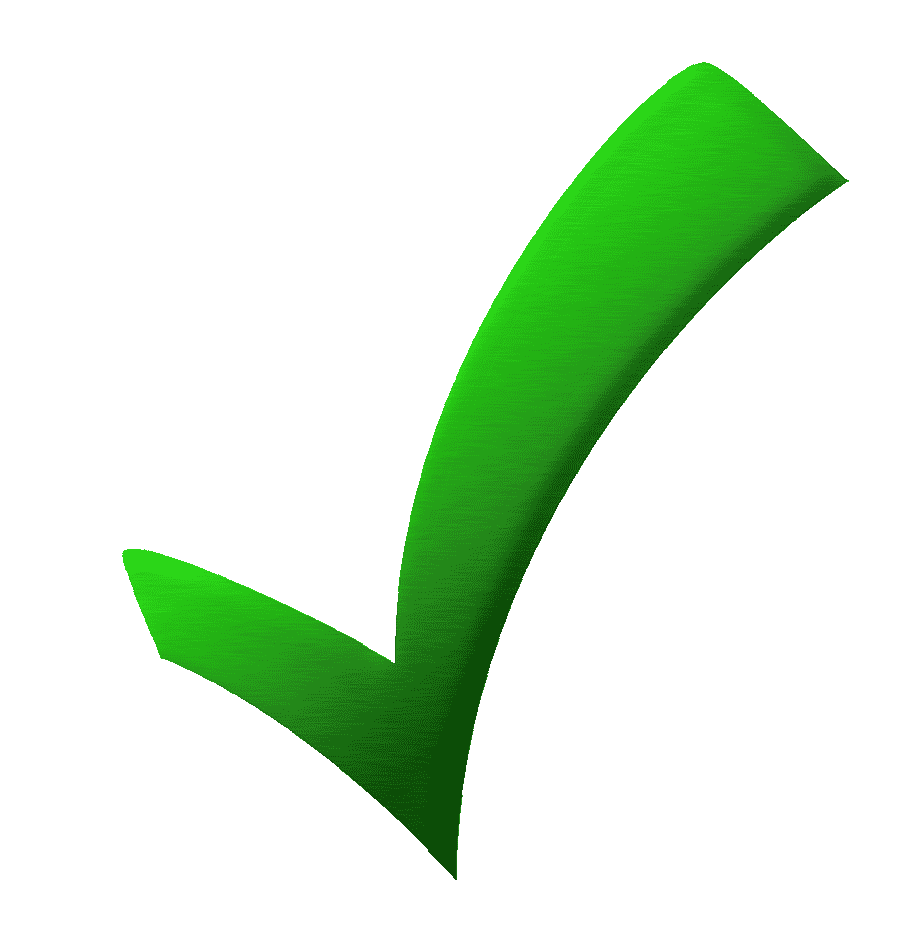 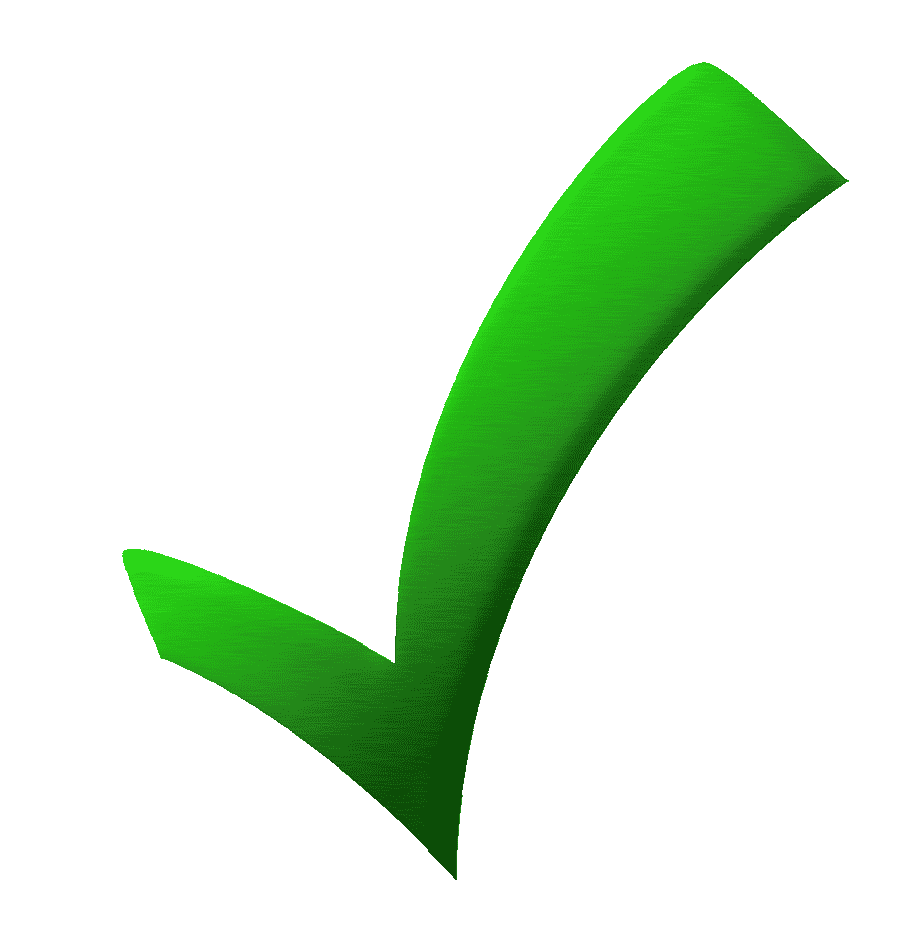 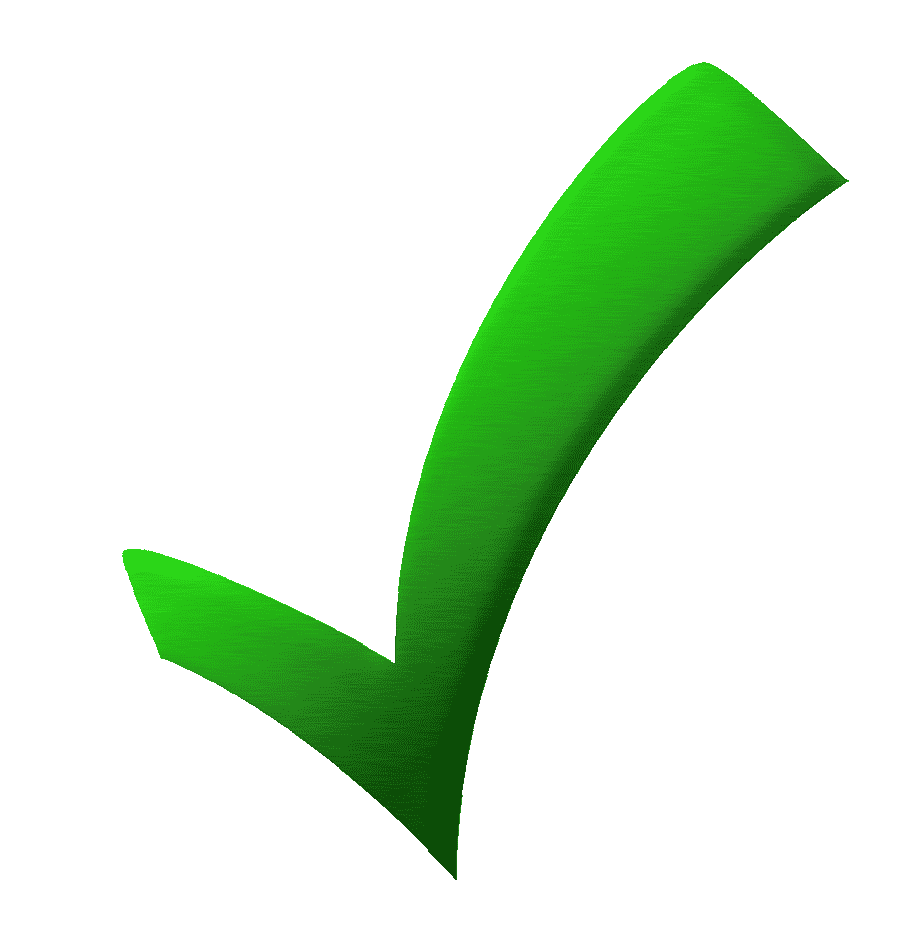 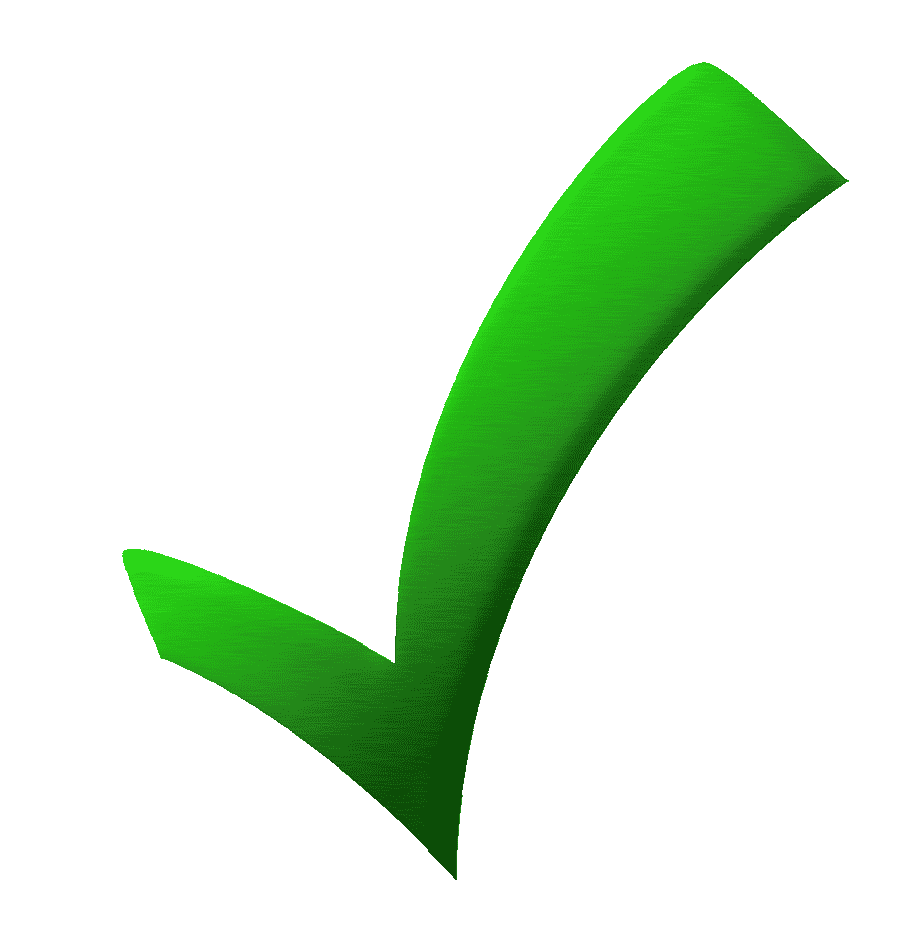 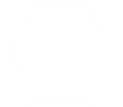 21
Условия проживания курсантов
1 курс – общежитие казарменного типа
2-5 курс – общежитие комнатного типа
Завершение реконструкции жилого дома
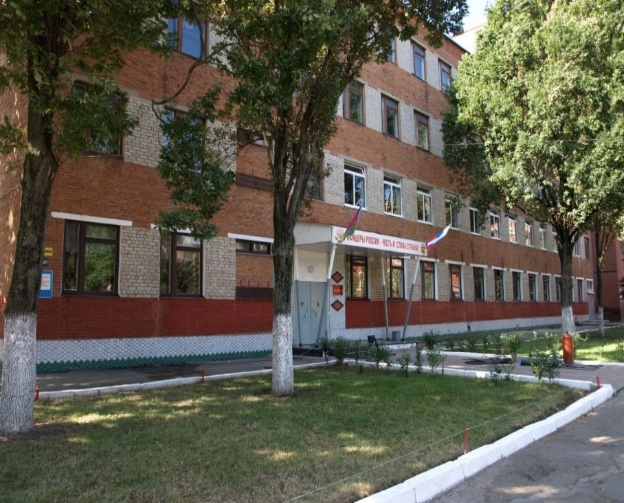 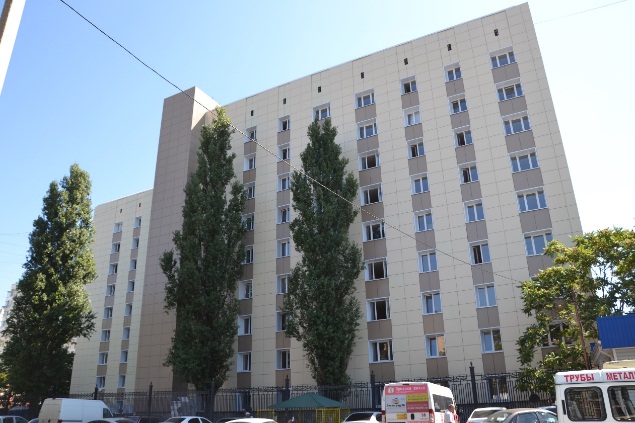 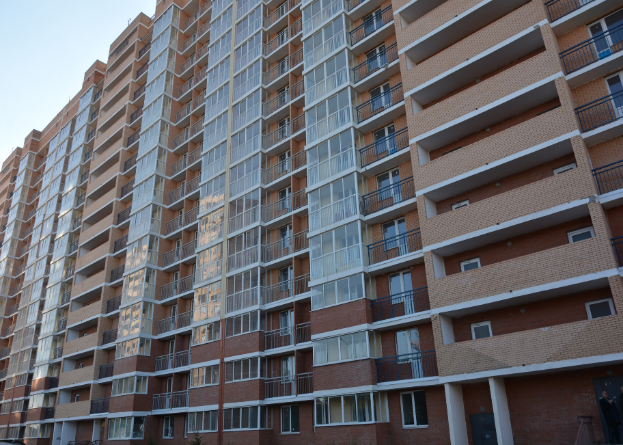 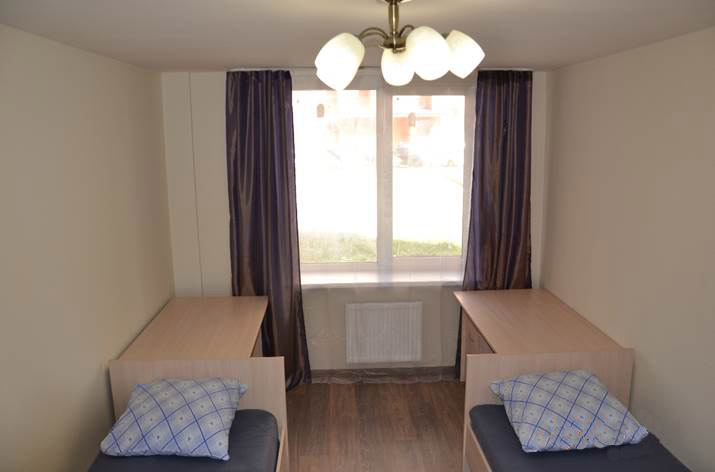 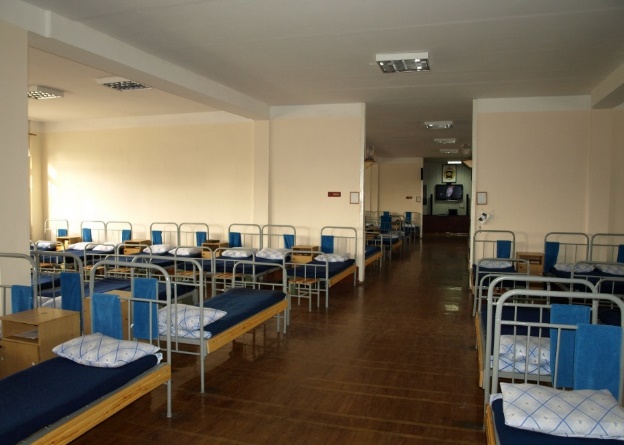 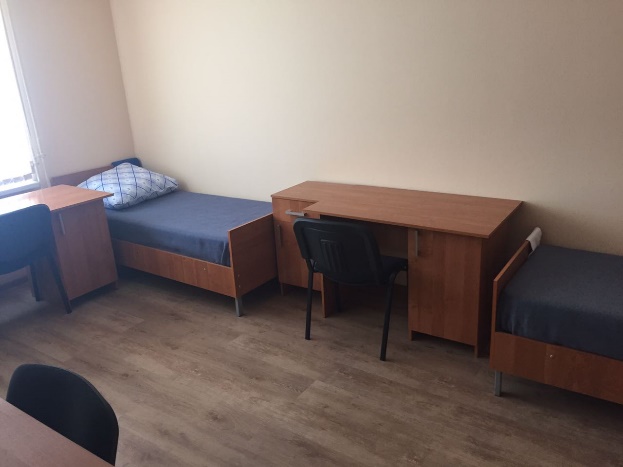 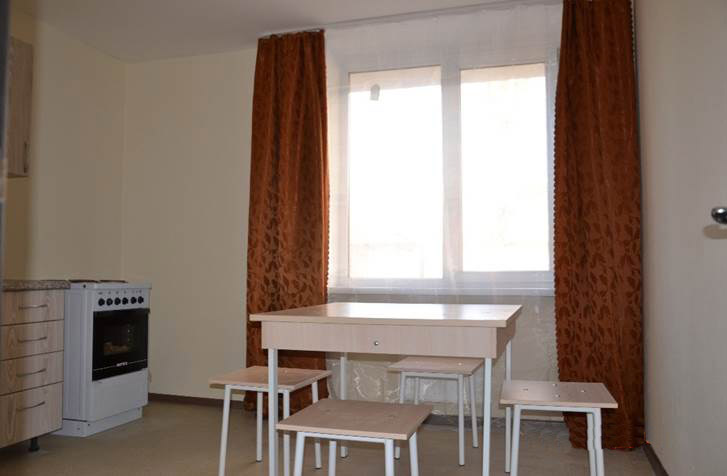 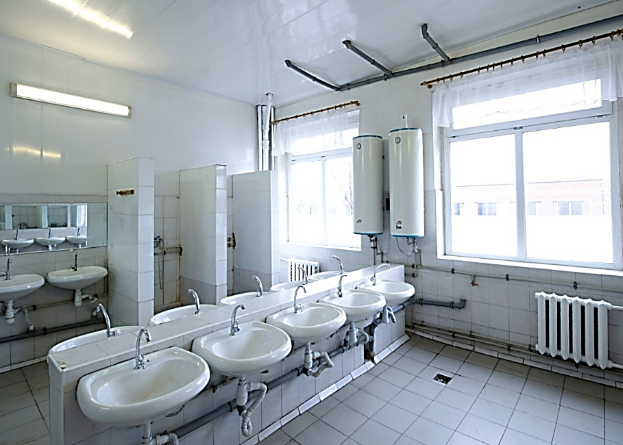 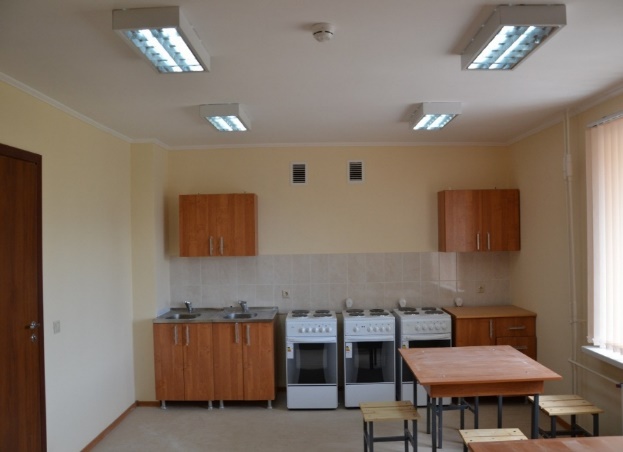 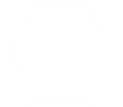 22
Денежное довольствие курсантов
Курсанты 1 курса (военнослужащие по призыву) – 2 563 рубля
Курсанты 2-5 курса (после заключения контракта) – от 15 900 рублей, 
которое складывается из:
Оклада по воинскому званию – 6 659 рублей
Оклада по воинской должности – 9 323 рубля
Ежемесячной надбавки за выслугу лет – 1 598 рублей
Ежемесячной надбавки за квалификационный уровень физической подготовленности – 6 526 рублей
Премии за добросовестное и эффективное исполнение должностных обязанностей (в зависимости от успеваемости) – 3 995 рублей
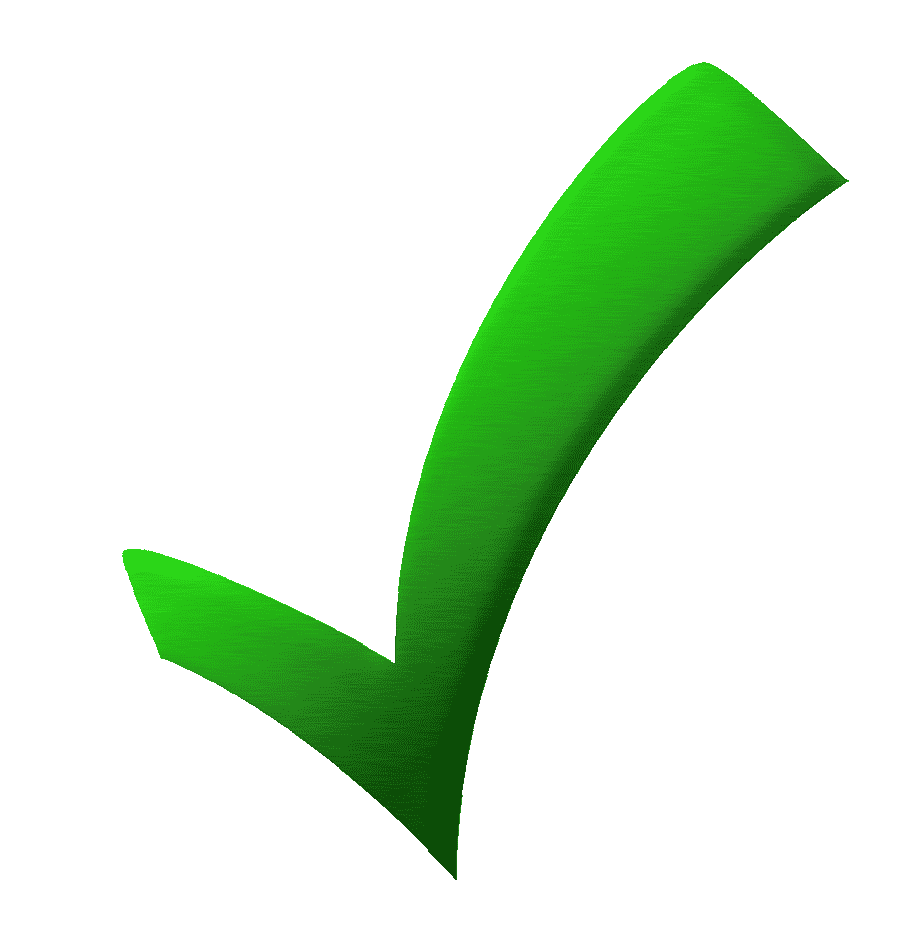 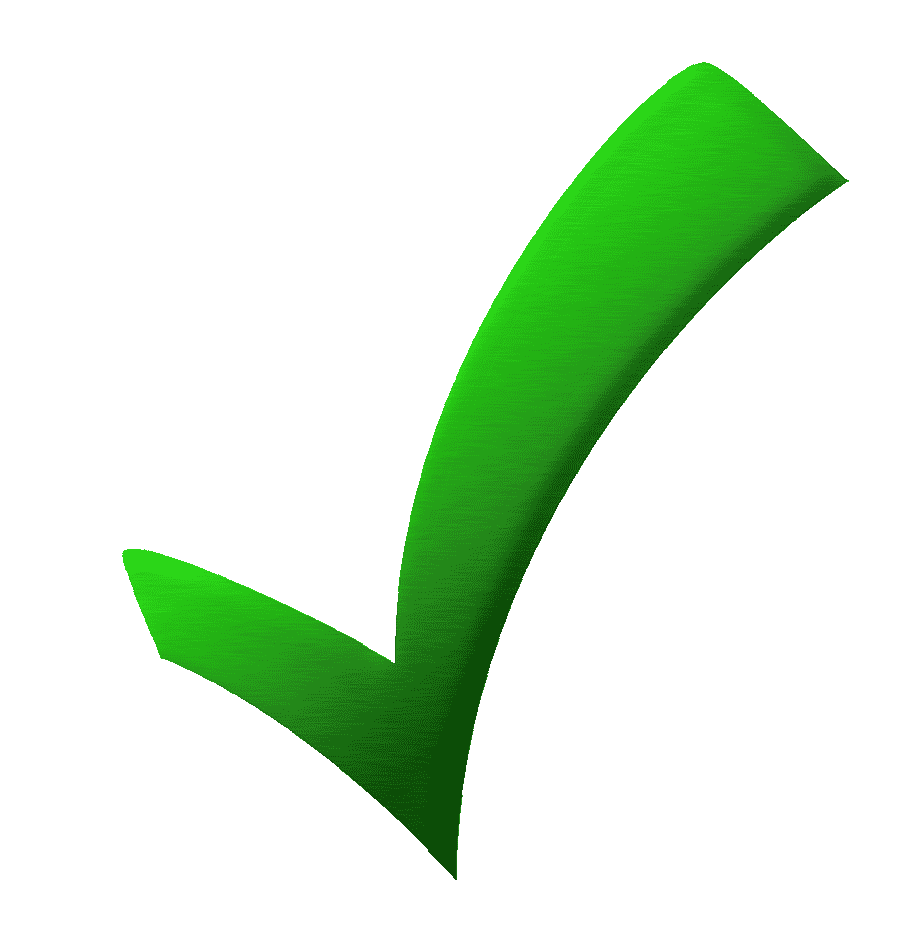 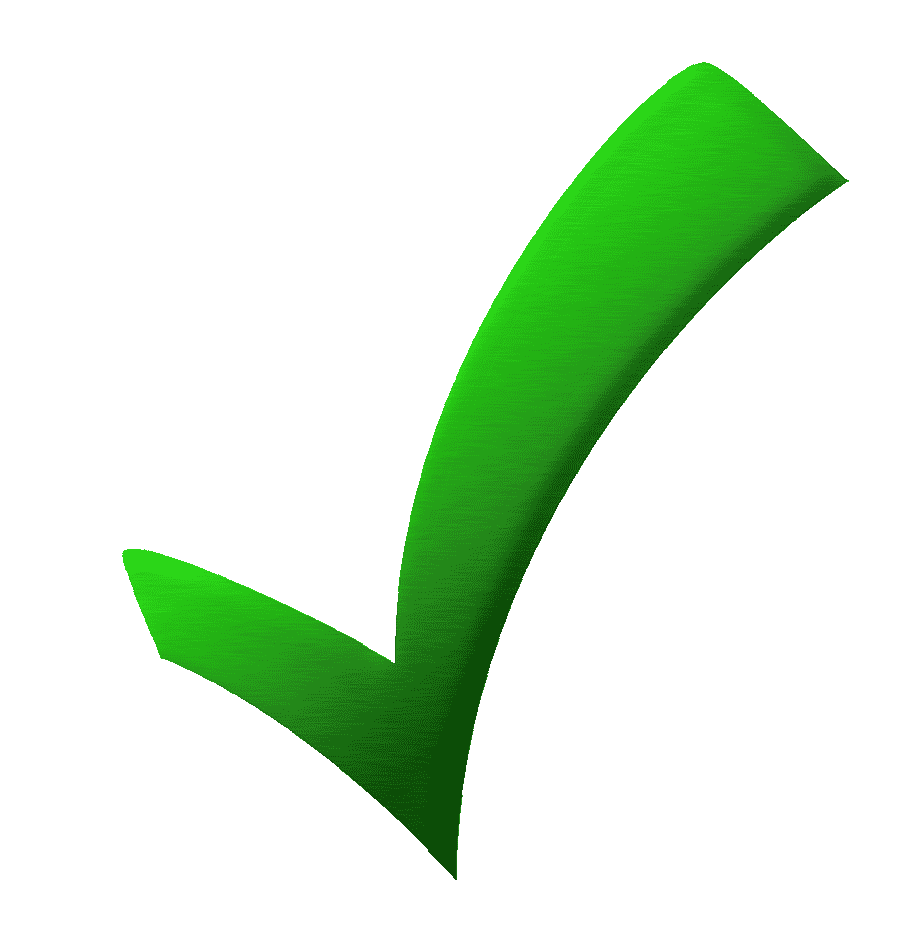 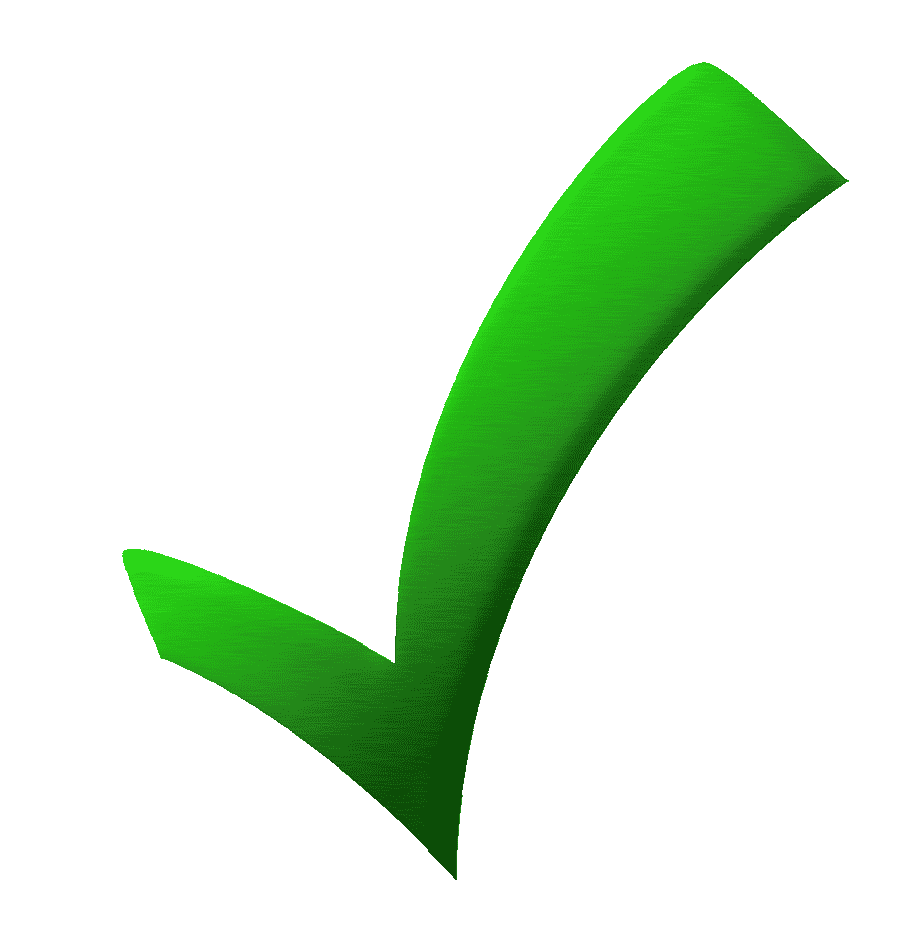 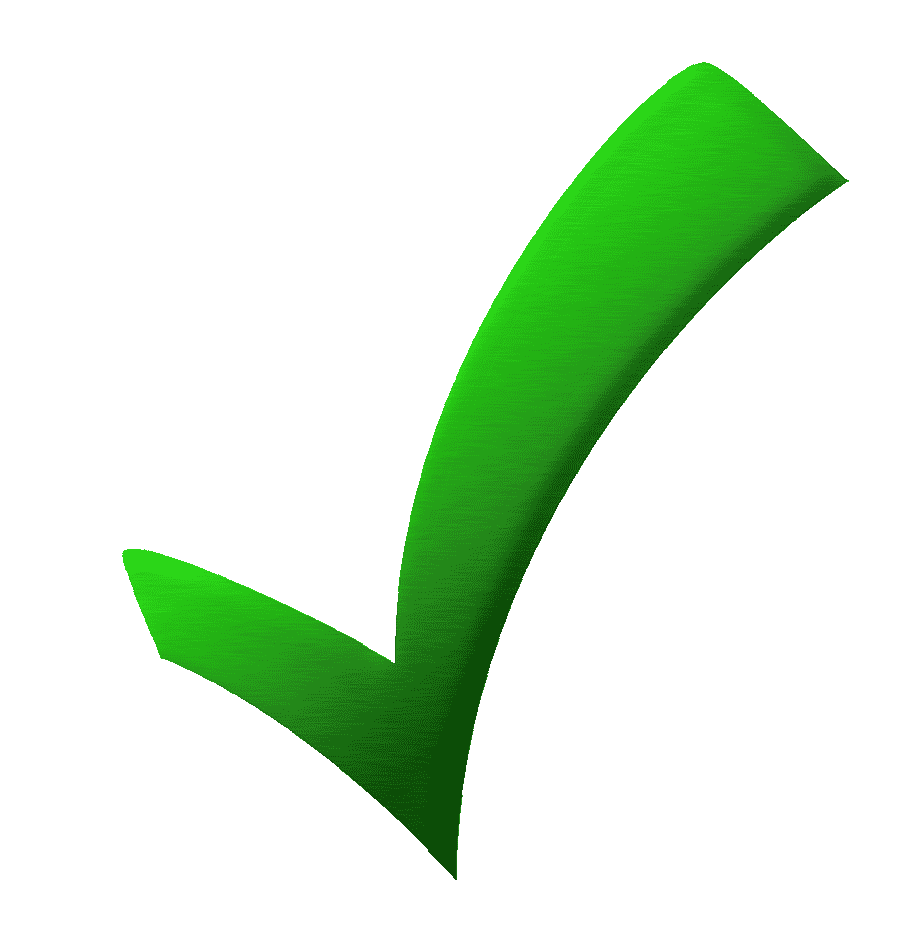 Наиболее одаренным курсантам выплачиваются государственные (именные) стипендии Президента РФ, Правительства РФ, Министра обороны РФ
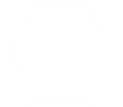 23
Олимпиады и спортивная жизнь курсантов
Участие в ежегодных чемпионатах и спартакиадах:
Волейбол;
Мини-футбол;
Плавание;
Рукопашный бой;
Самбо;
Гиревой спорт;
Спортивное ориентирование;
Офицерское троеборье;
Военное пятиборье;
Курсантский бросок;
Стрельба из штатного оружия.
Участие во всероссийских и международных олимпиадах:
Математика;
Информатика;
Программирование;
Физика;
Иностранные языки;
Военно-профессиональная подготовка.
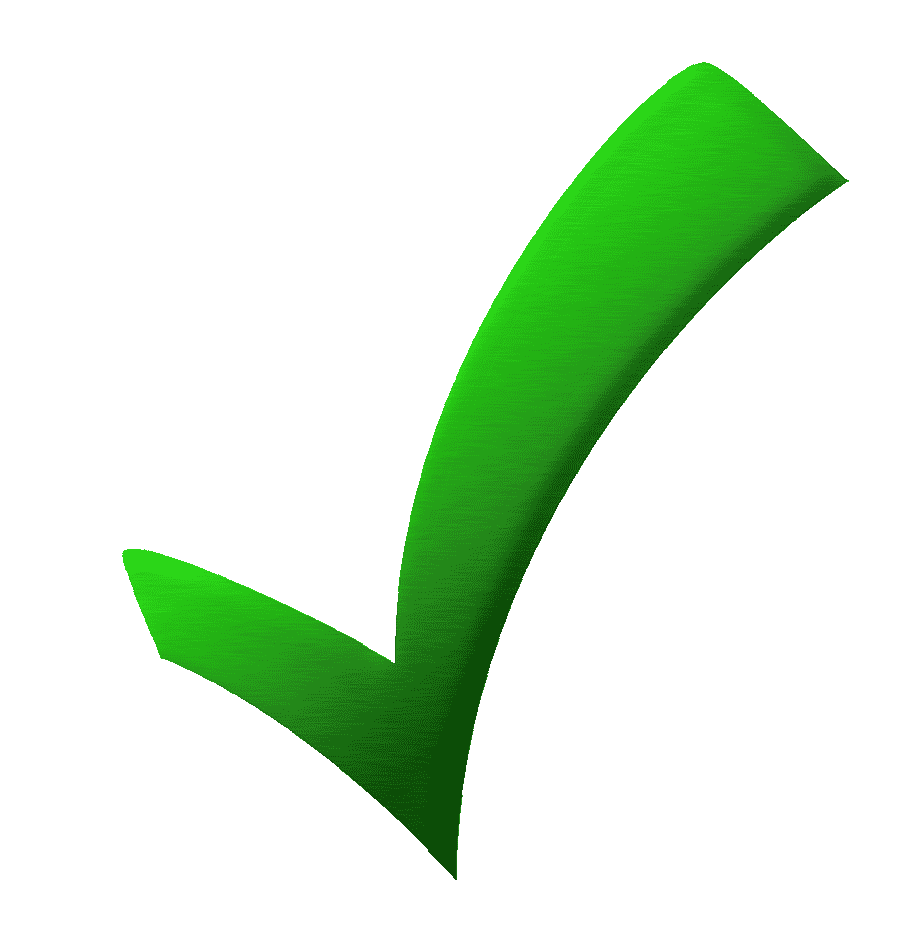 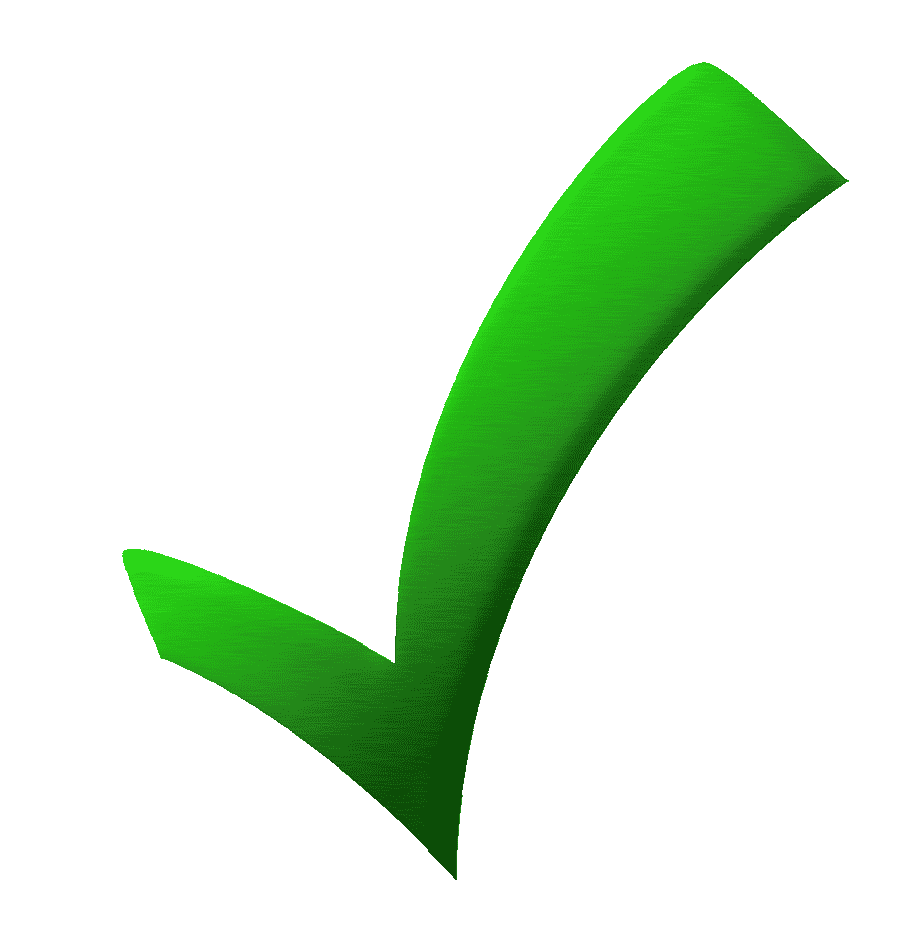 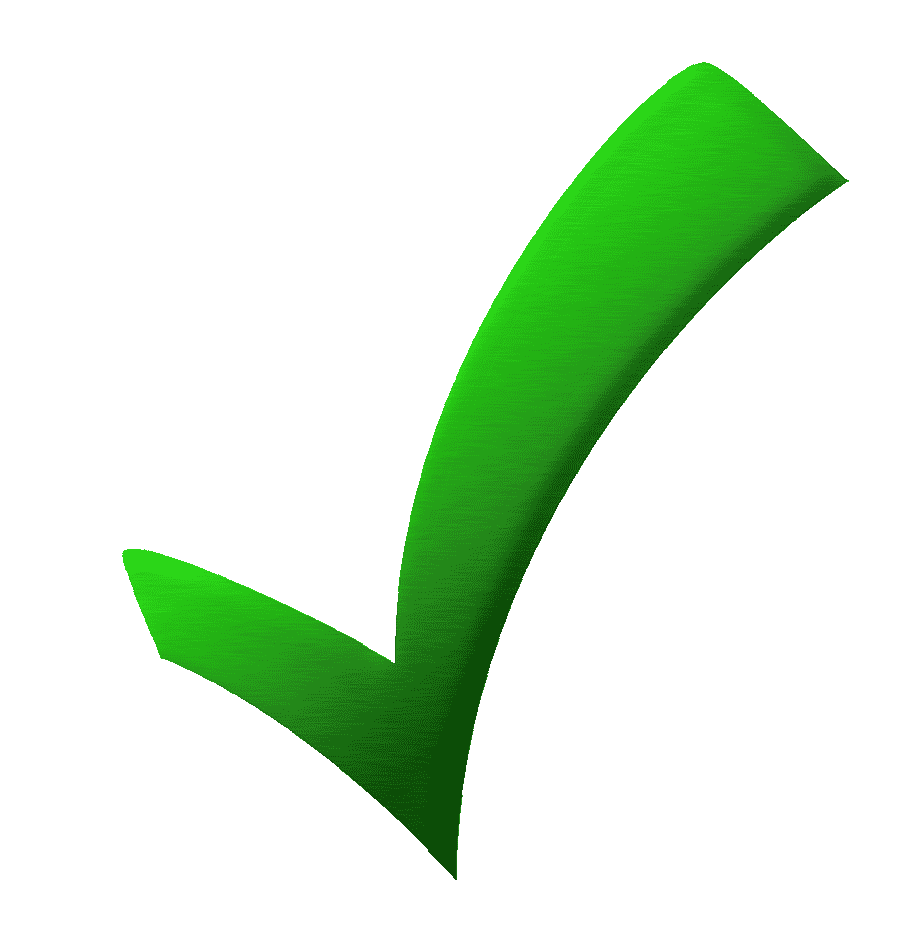 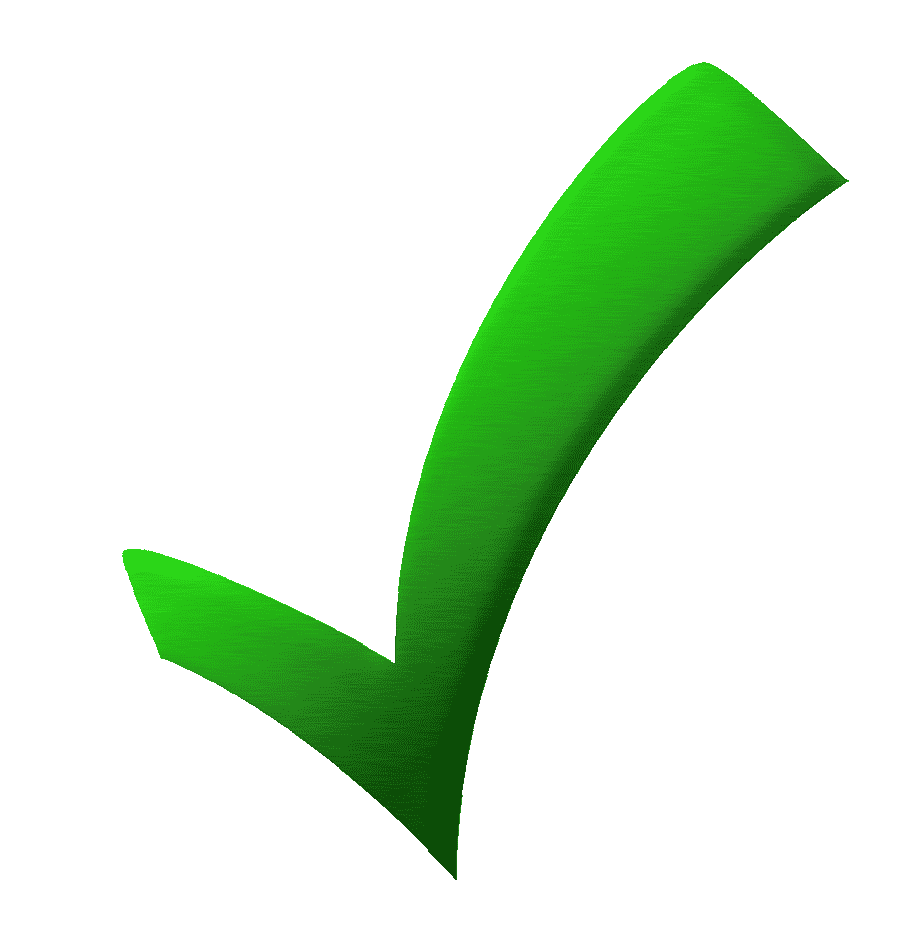 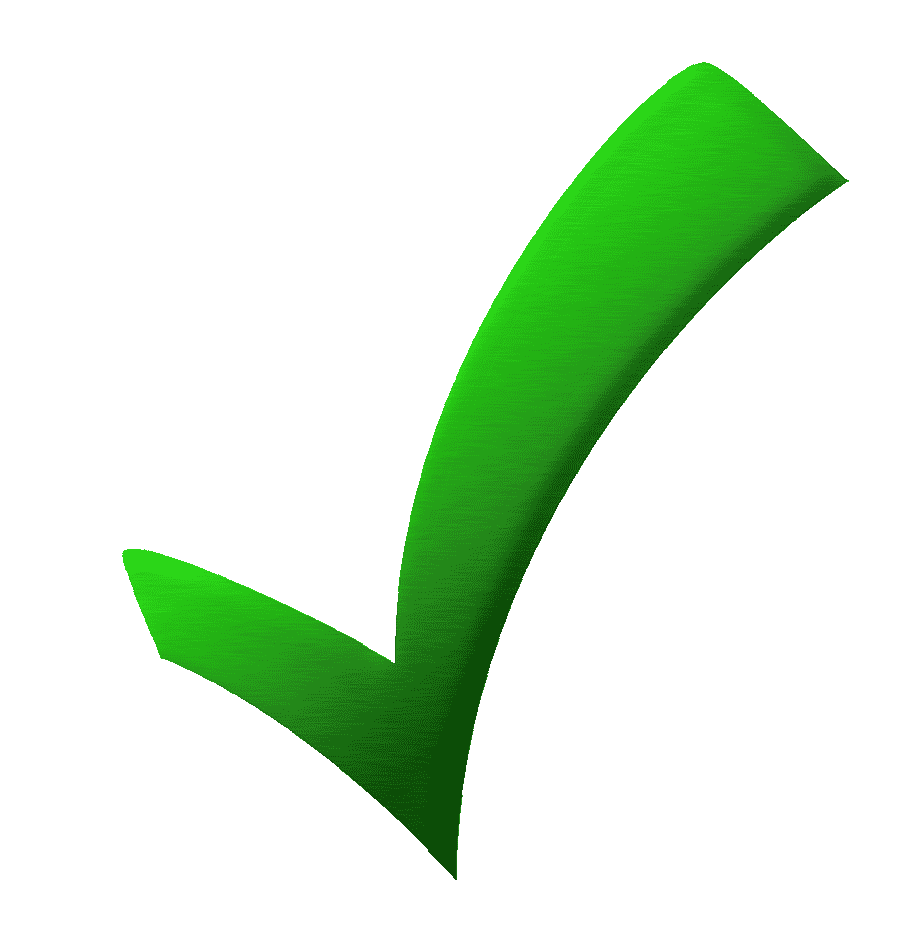 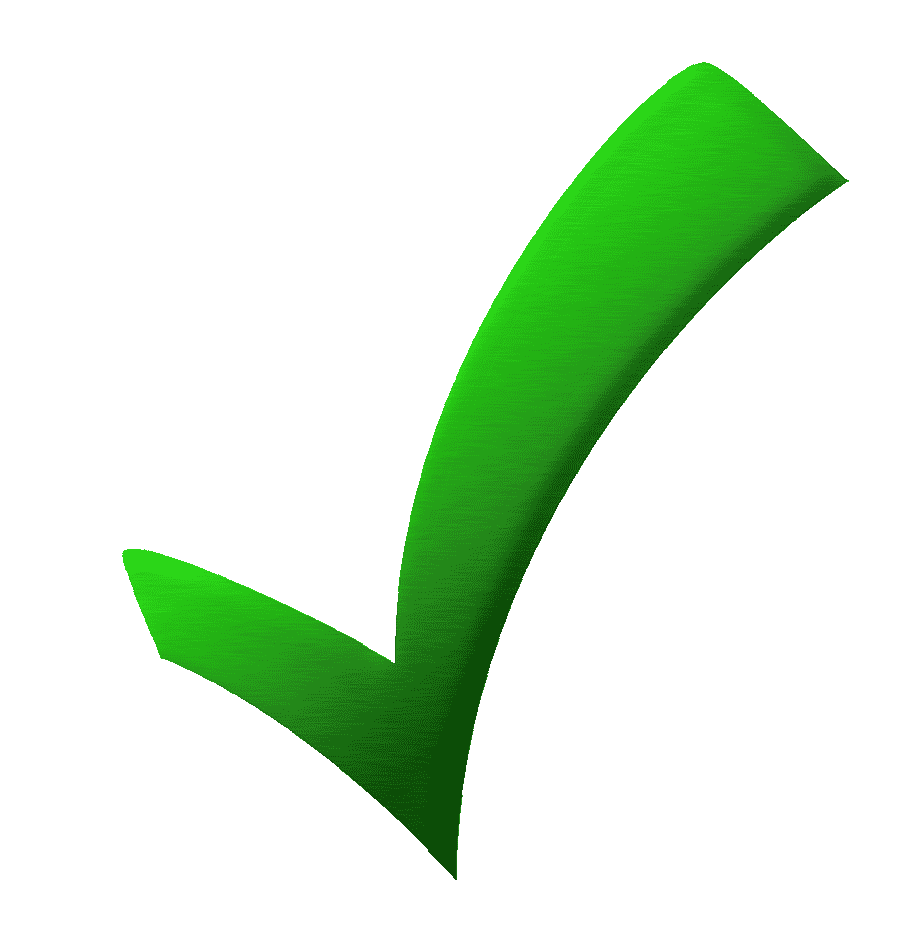 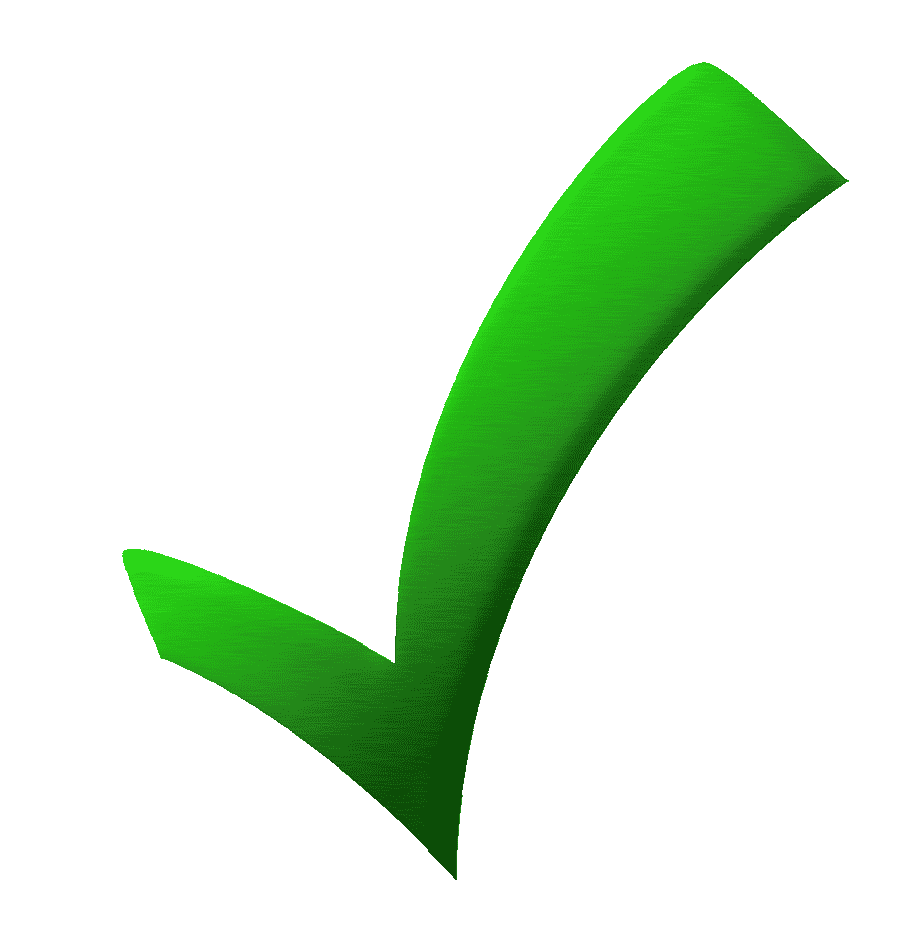 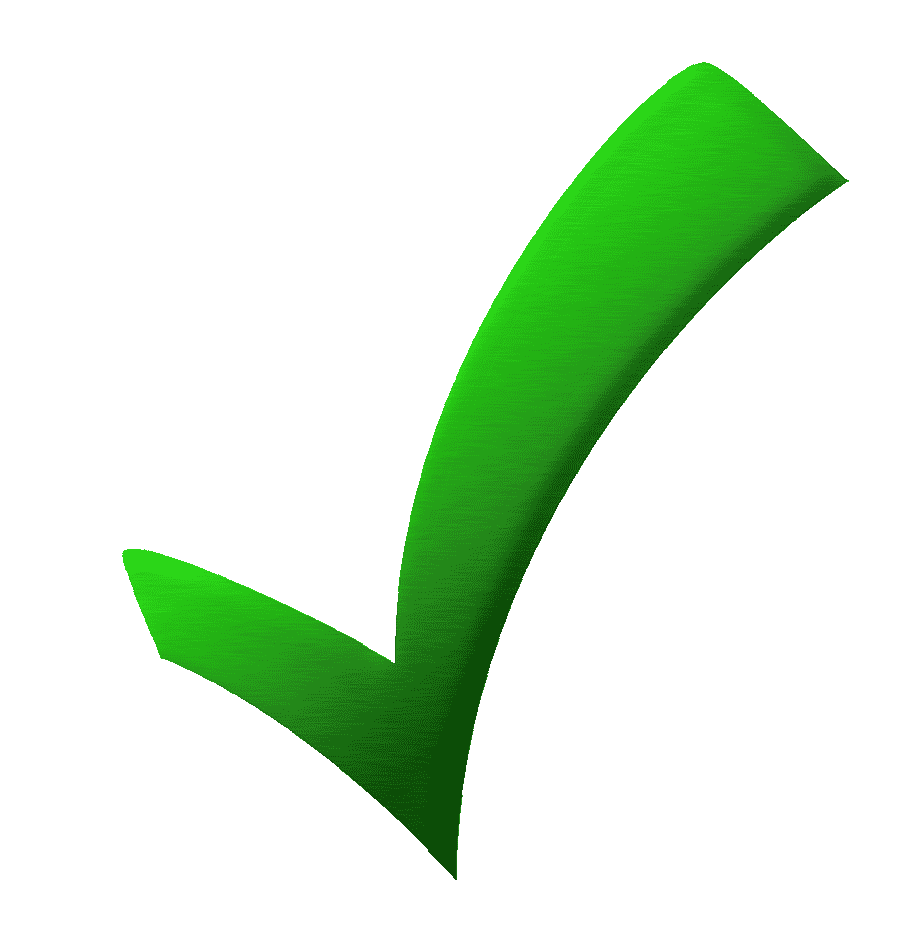 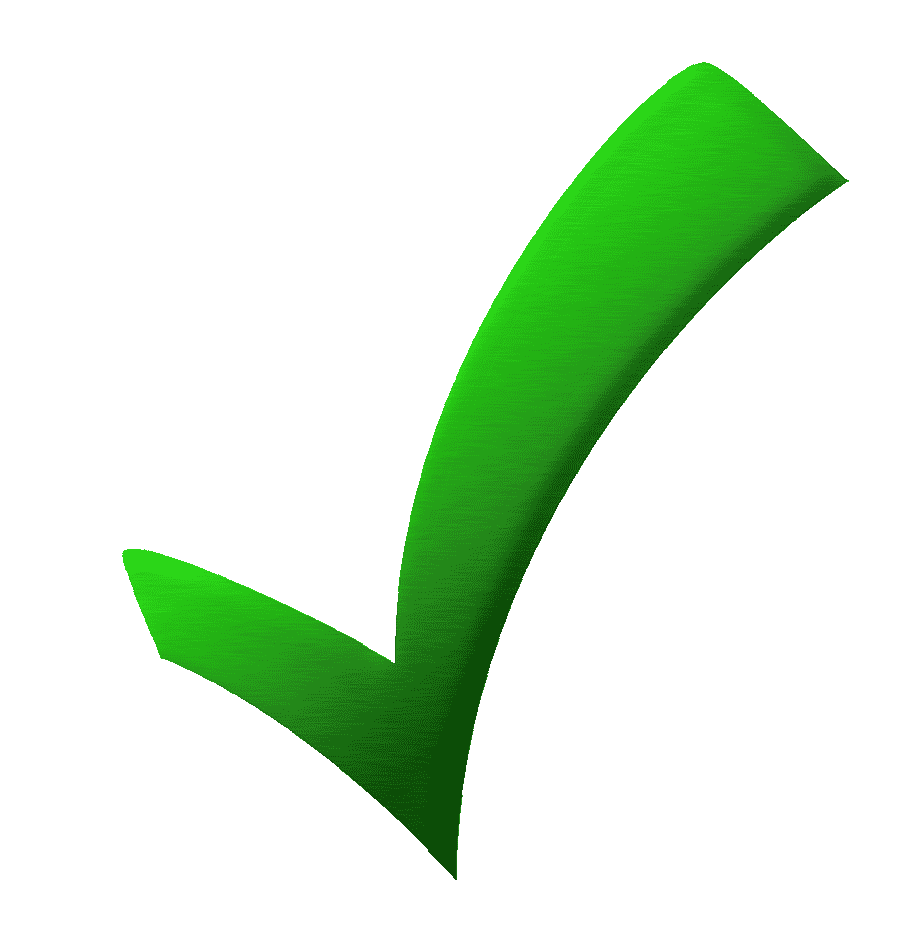 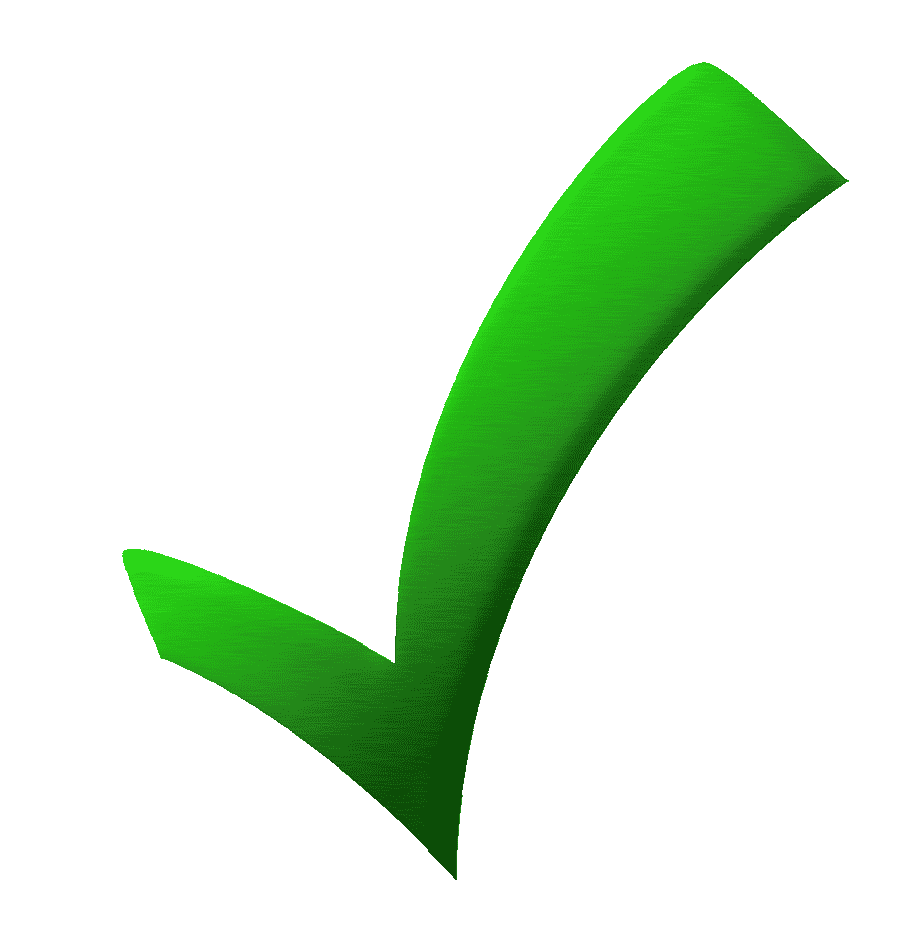 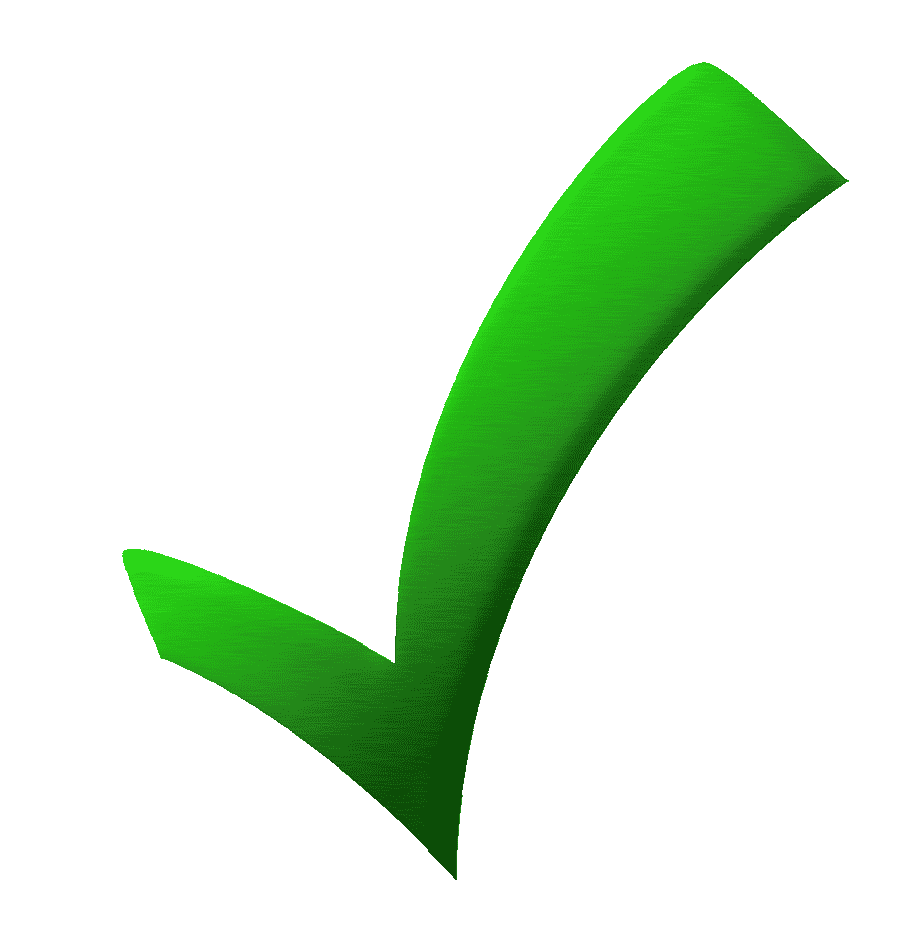 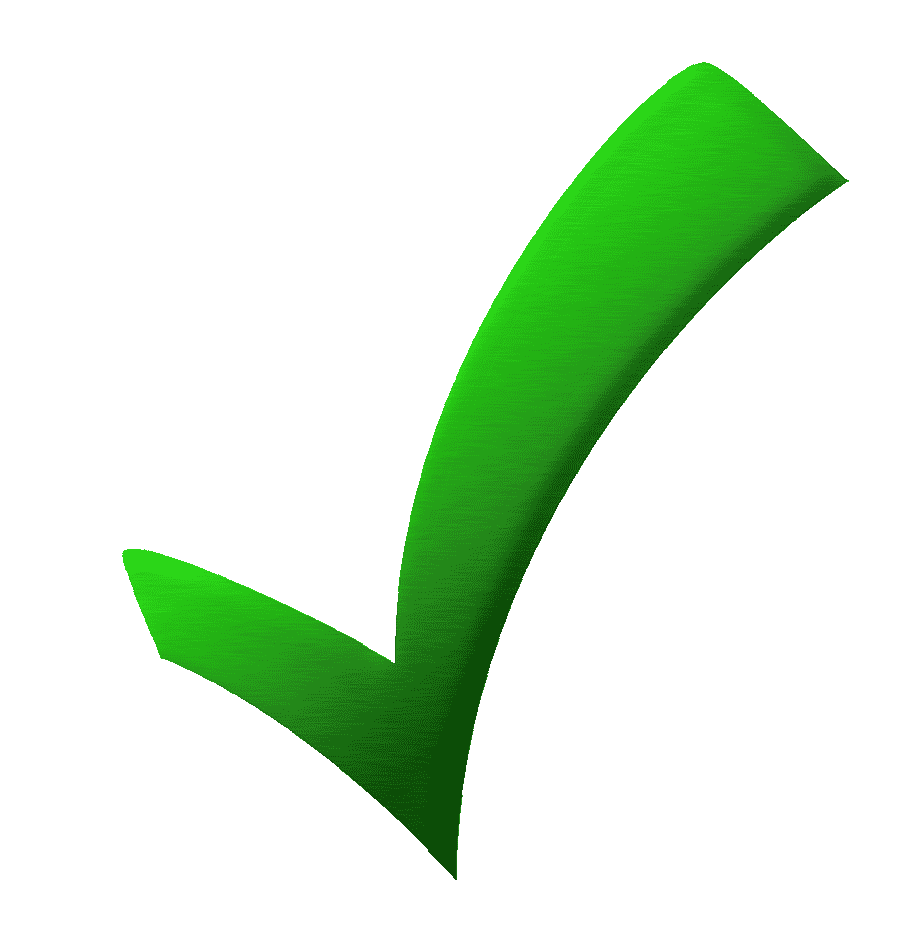 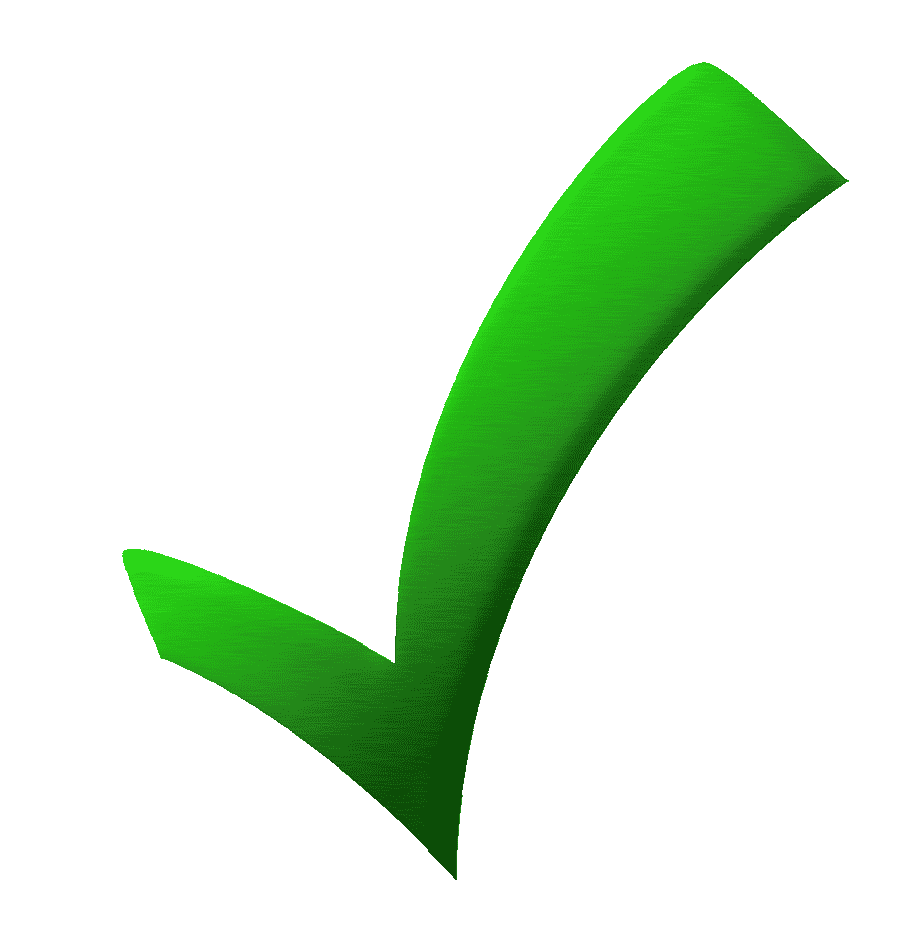 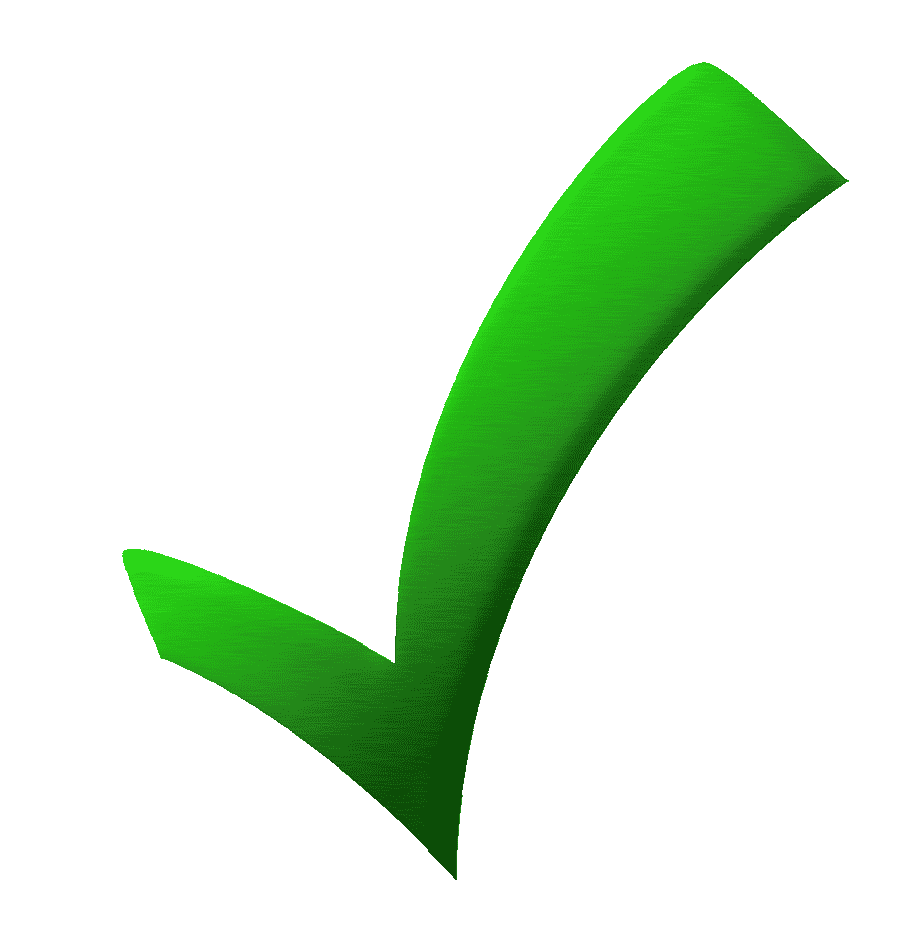 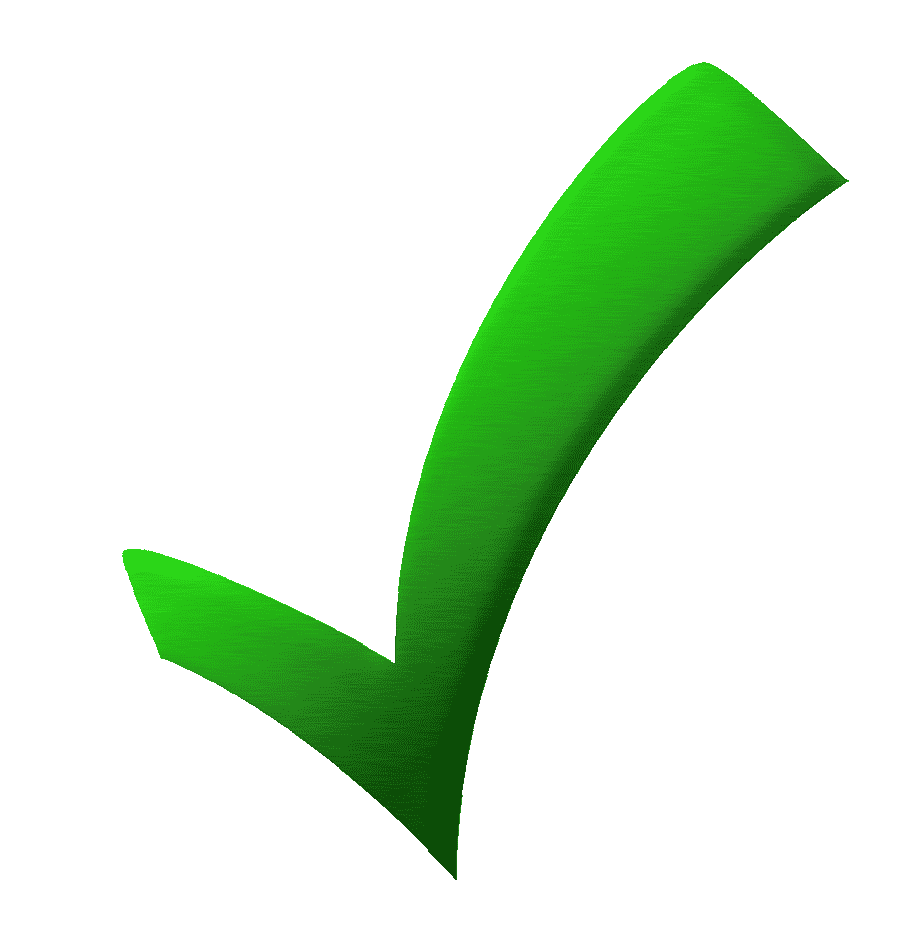 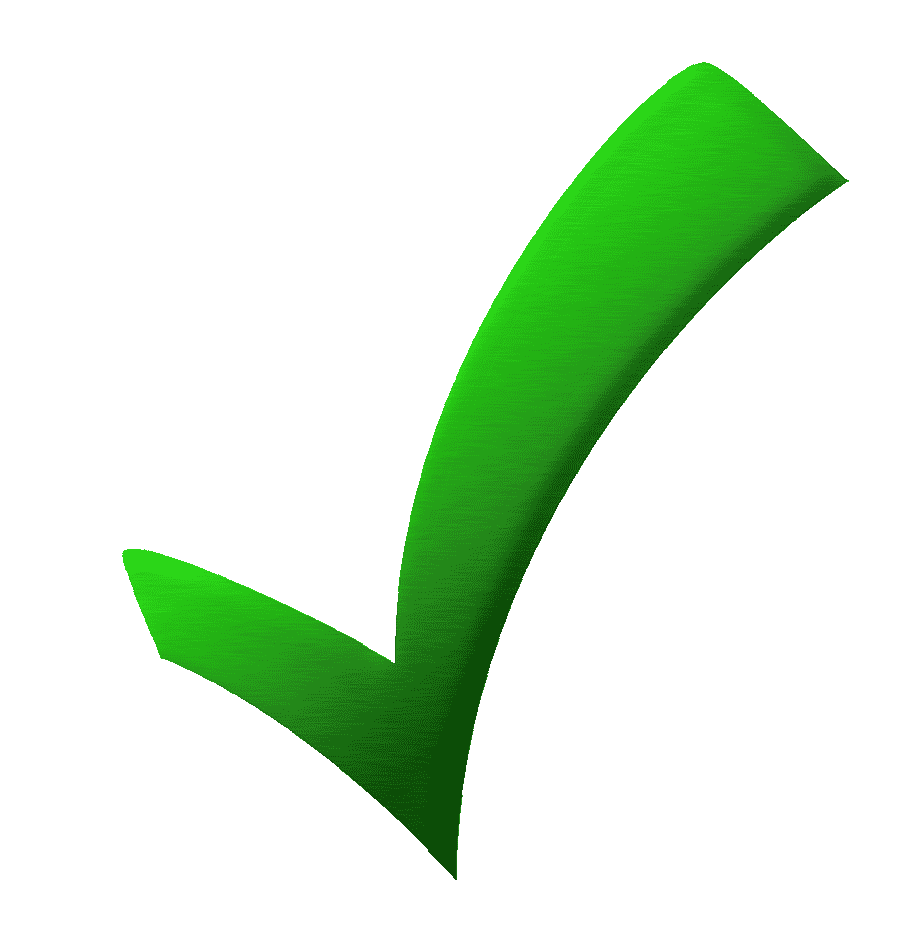 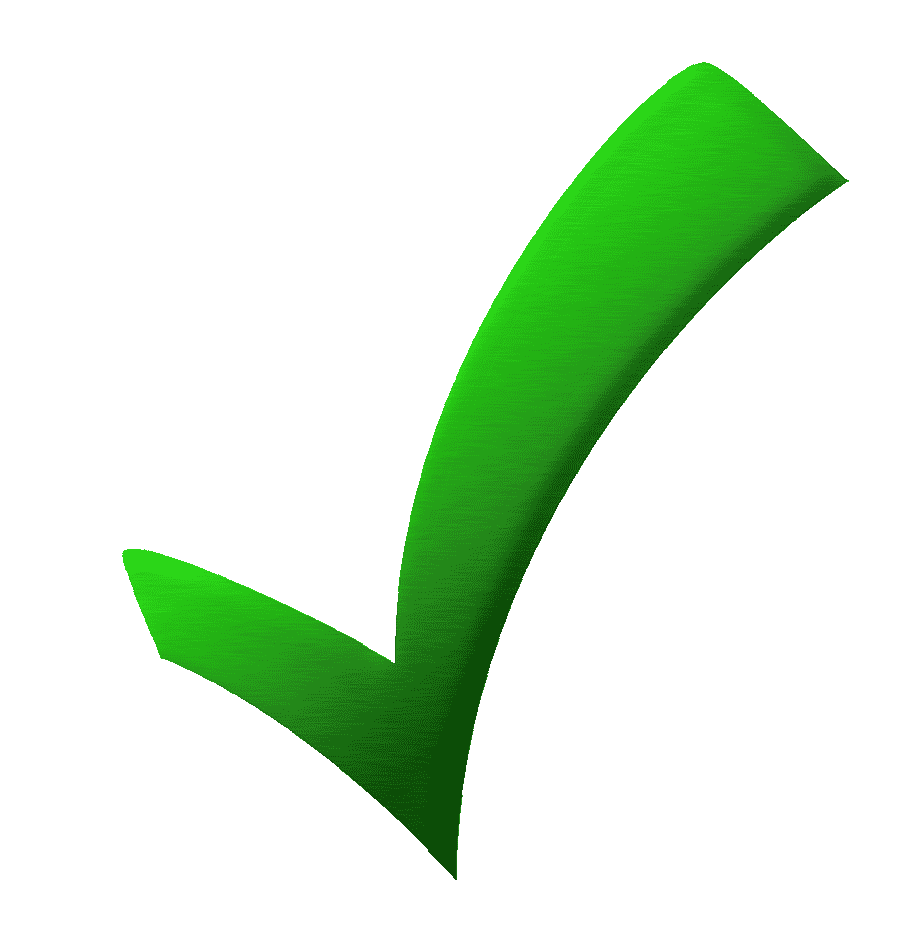 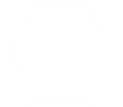 24
Получение удостоверений на право управления  транспортными средствами и маломерными судами
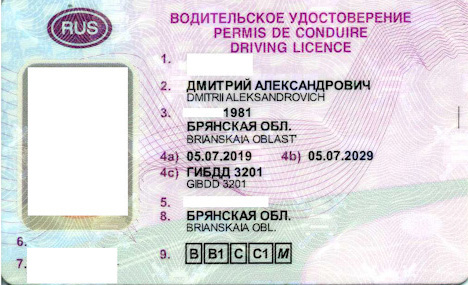 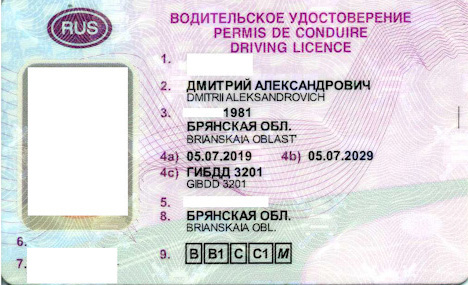 Получение ВУ в ГИБДД (курсанты общевойскового отделения):
Категория «С, С1» – в 4 семестре
Категория «В, В1» – в 5 семестре
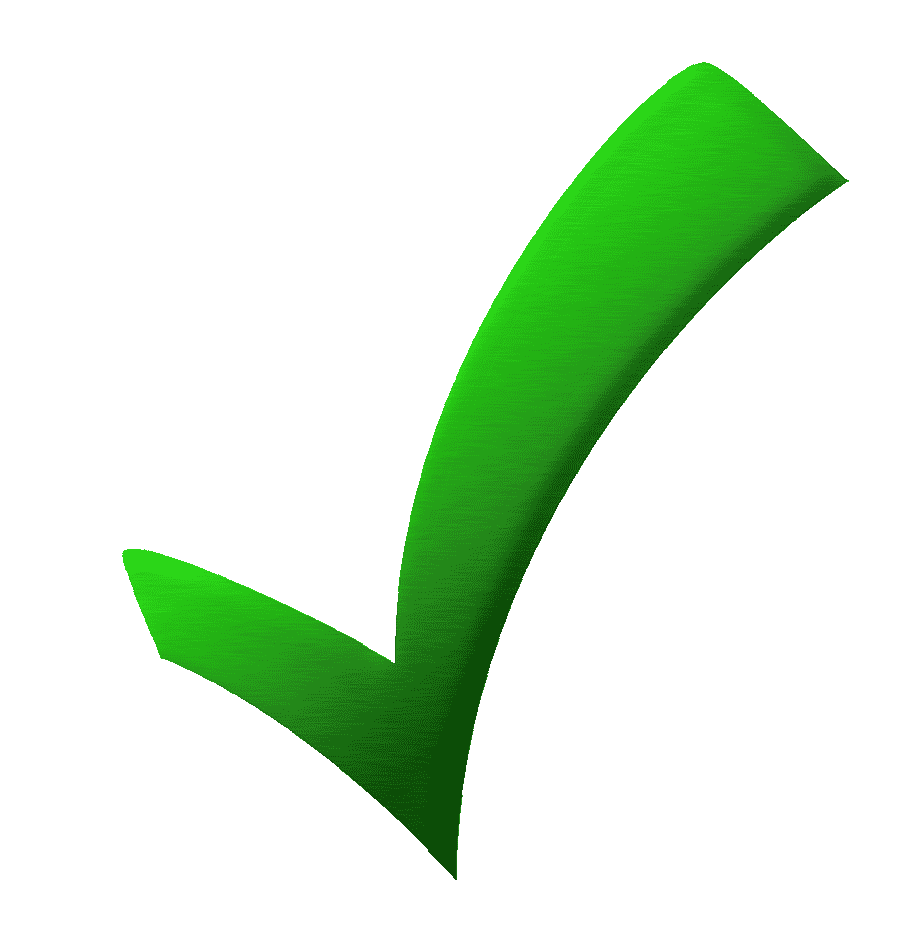 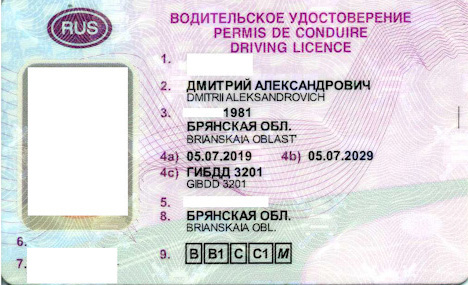 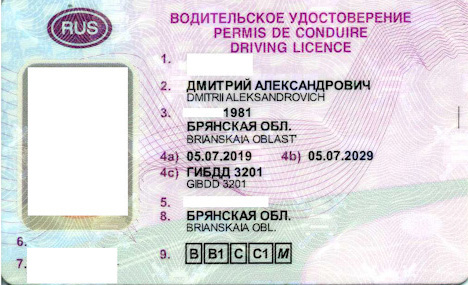 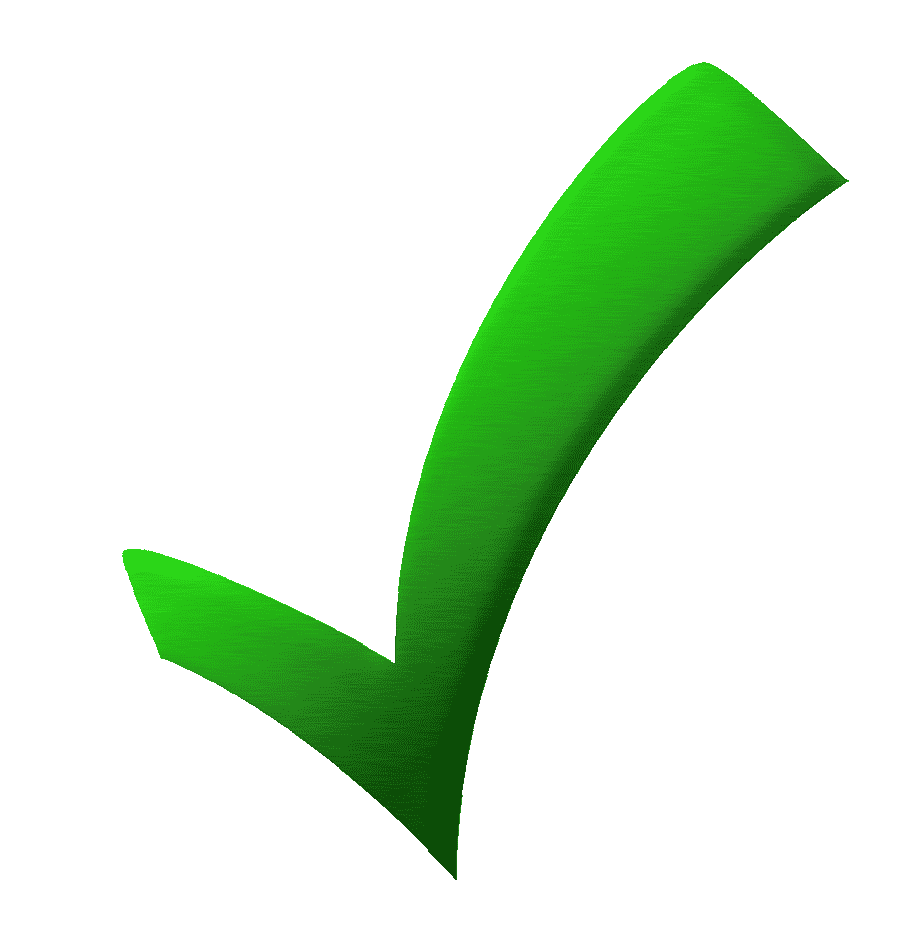 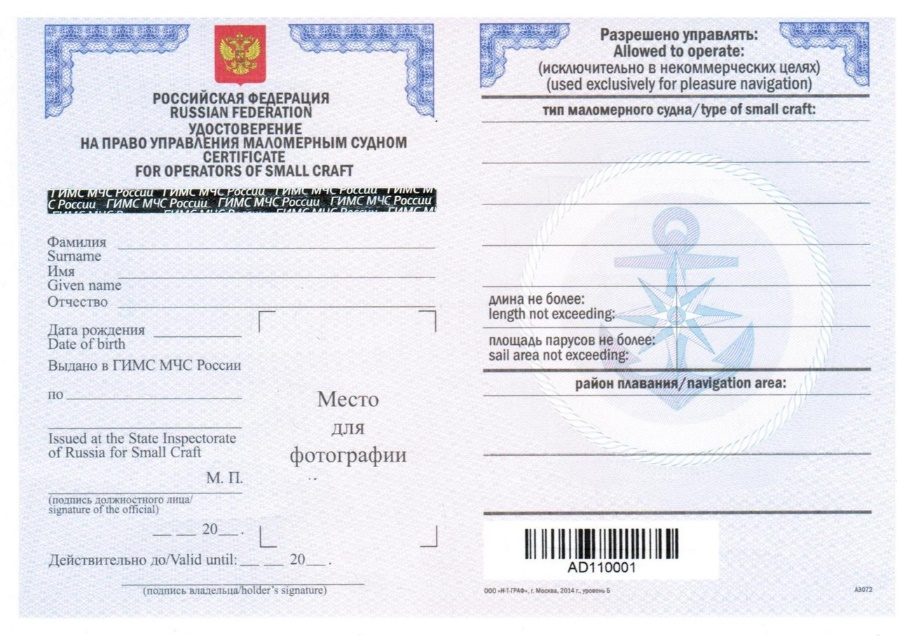 Во избежание гибели и травматизма, с учетом недостаточного опыта управления ТС, водительские удостоверения сдаются курсантами на хранение   в училище
Получение удостоверения на право управления маломерным судном (курсанты военно-морского отделения) в ГИМС – в 4 семестре
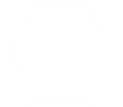 25
Каникулярный отпуск курсантов
Летний каникулярный отпуск продолжительностью 30 суток
Зимний каникулярный отпуск продолжительностью 15 суток
Дополнительные дни к отпуску курсантам, показывающим знания на «отлично»
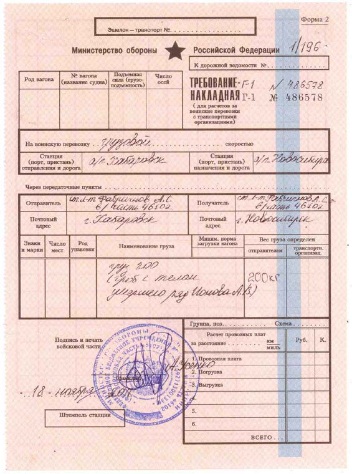 Курсантам 1 курса (проходящим военную службу по призыву) для льготного проезда выдаются воинские перевозочные документы
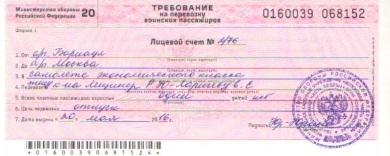 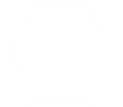 26
Государственная итоговая аттестация и выпуск из вуза
Восьмое управление Генерального штаба Вооруженных Сил Российской Федерации
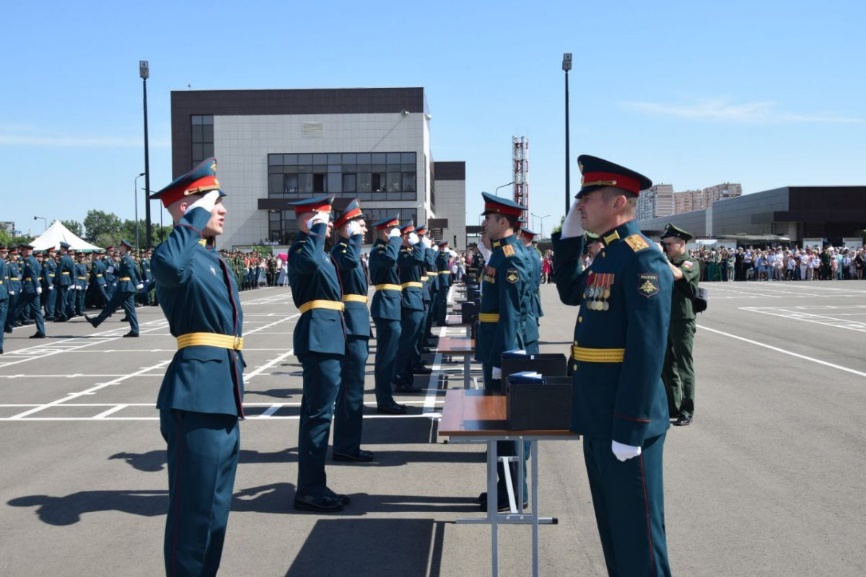 88 Главный центр Министерства обороны Российской Федерации
Научно-технический комитет (Службы защиты государственной тайны Вооруженных Сил Российской Федерации)
Служба защиты государственной тайны штабов военных округов, видов и родов войск Вооруженных Сил Российской Федерации)
Национальный центр управления обороной Российской Федерации
Основные составляющие рейтинга курсанта:
успеваемость;
военно-научная работа;
достижения в олимпиадах и спорте;
личная дисциплинированность.
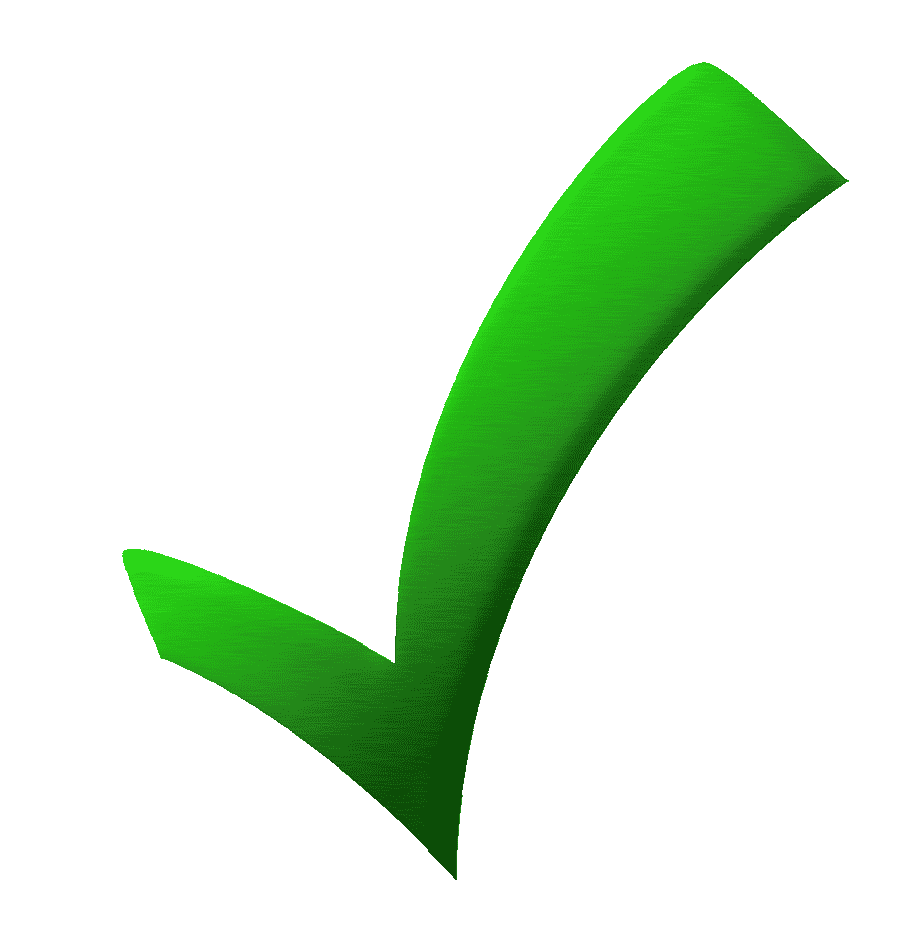 «рейтинговое» распределение
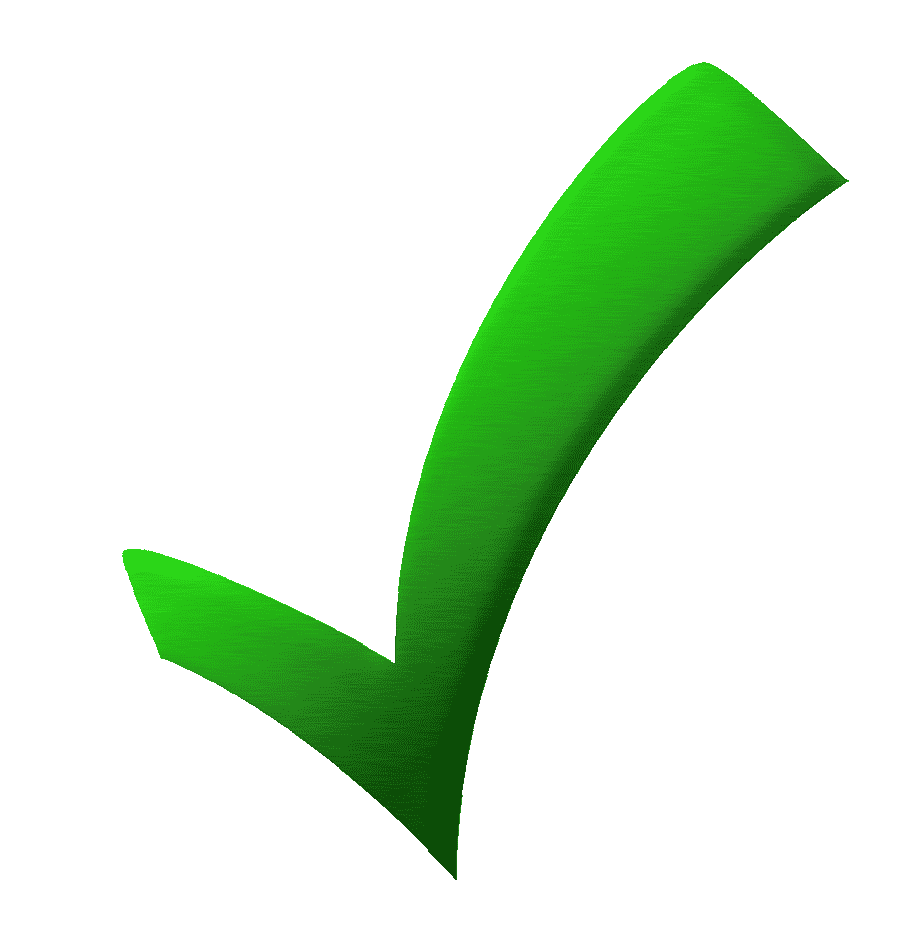 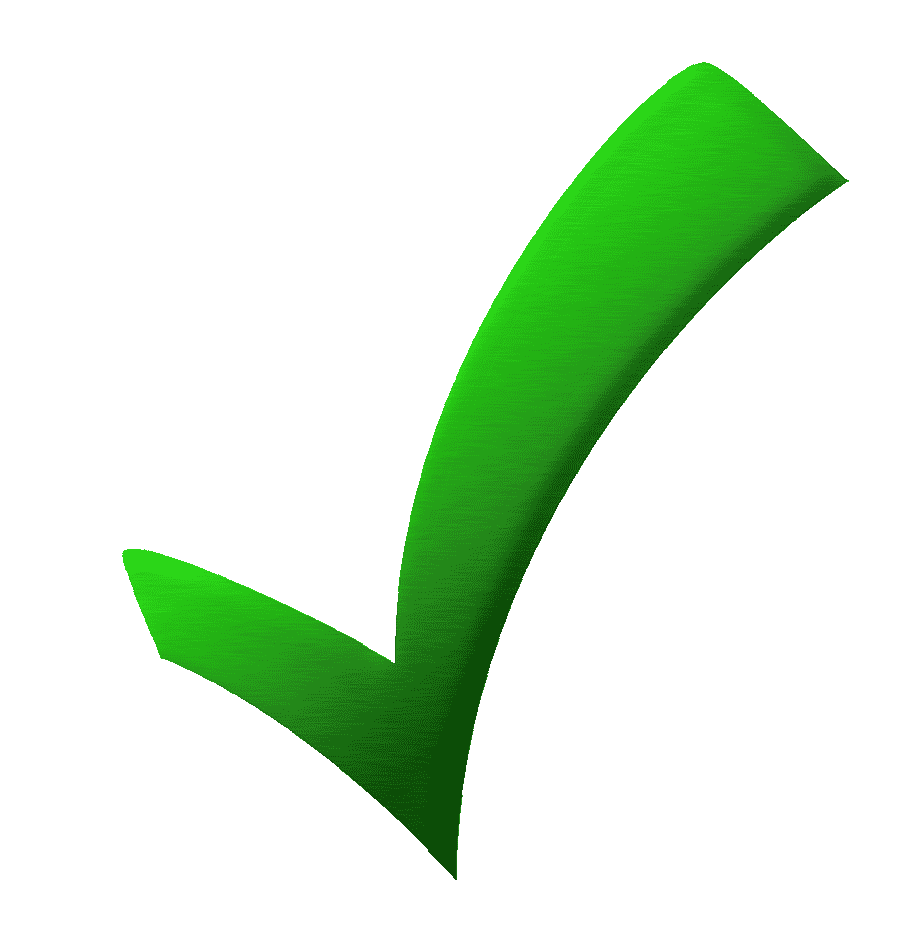 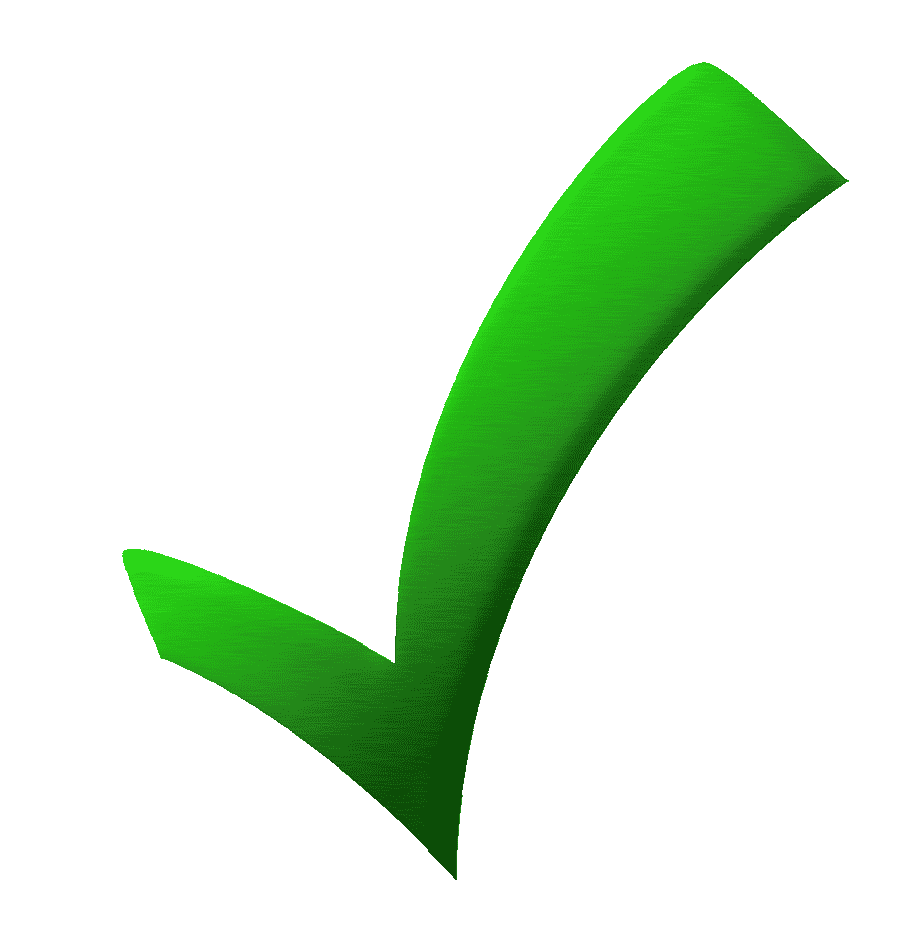 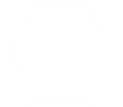 27
Прохождение военной службы выпускников Краснодарского высшего военного училища
18
19
20

21
22

23
24

25
26
27

28
29
30
31

32
33
34
35

36

37

38

39

40

41

42

43

44

45

46

47

48
49
50

51
52
53
54
55
56
57
58
59
60
Возраст
СПЕЦИАЛИТЕТ, БАКАЛАВРИАТ
по родственным специальностям СЗГТ
(Научные роты МО РФ, УЦ (специалистов СЗГТ) КВВУ,
военные учебные центры и вузы РФ)
ПОЛНАЯ ВОЕННО-СПЕЦИАЛЬНАЯ ПОДГОТОВКА
(КВВУ, вузы МО РФ по родственным специальностям СЗГТ)
СРЕДНЯЯ ВОЕННО-СПЕЦИАЛЬНАЯ ПОДГОТОВКА
(КВВУ, вузы МО РФ по родственным специальностям СЗГТ)
курсант,
оператор НР,
студент
2 года, 10 м.
5 лет
5 лет
прапорщик,мл. лейтенант
Военная служба (высшее образование заочно)
техник, начальник поста СПС, начальник аппаратной
воинской части, соединения, организации, ОВУ
Военная служба
офицер, ст. офицер
полк, бригада, дивизия, вуз, НИИ, АК, ВМБ, центр 88 ГЦ
лейтенант
5 лет
3-4 года
ст. лейтенант
ПОДГОТОВКА НАУЧНО-ПЕДАГОГИЧЕСКИХ(НАУЧНЫХ) КАДРОВ
(Адъюнктура или соискательство)
Военная служба
нач. отделения, начальник службы ЗГТ полка, бригады
3-5 лет
капитан
3-5 лет
Научная и образовательная деятельность
КВВУ (вузы МО РФ) НИЦ, НТК, 8 УГШ ВС РФ
3 года
Военная служба 
офицер, начальник отделения, начальник службы ЗГТ
дивизия, армия, флотилия, РСО 88 ГЦ
ВЫСШАЯ ВОЕННАЯ ОПЕРАТИВНО-ТАКТИЧЕСКАЯ ПОДГОТОВКА
(Магистратура)
майор
2 года
3-4 года
Военная служба
начальник службы ЗГТ
дивизия, армия, флотилия, РСО 88 ГЦ
далее – 
зам. НС ЗГТ ОСК ВО, СФ, нач. центра 88 ГЦ, нач. гр. 8УГШ
3-5 лет
ВЫСШАЯ ВОЕННО ОПЕРАТИВНО-ТАКТИЧЕСКАЯ ПОДГОТОВКА
(Магистратура)
Военная служба 
начальник службы ЗГТ
дивизия, армия, флотилия, РСО 88 ГЦ
подполковник
2 года
3-4 года
Научная и образовательная деятельность
КВВУ (вузы МО РФ) НИЦ, НТК
ПОДГОТОВКА НАУЧНО-ПЕДАГОГИЧЕСКИХ (НАУЧНЫХ) КАДРОВ
(Адъюнктура или соискательство)
Научная и образовательная деятельность
КВВУ (вузы МО РФ) НИЦ, НТК
3-4 года
3 года
2-3 года
3-4 года
Военная служба 
зам.нач.СЗГТ ОСК ВО, СФ, нач.центра 88 ГЦ, НТК, 8 УГШ
Научная и образовательная деятельность
КВВУ (вузы МО РФ) НИЦ, НТК
3-4 года
полковник
Военная служба
начальник отдела 8 УГШ
начальник службы ЗГТ ОСК ВО, СФ, вида (рода) ВС
3 года
ПОДГОТОВКА НАУЧНЫХ КАДРОВ
(Докторантура)
ВЫСШАЯ ВОЕННАЯ ОПЕРАТИВНО-
СТРАТЕГИЧЕСКАЯ ПОДГОТОВКА
(ВА ГШ)
3 года
2 года
Руководство научной и образовательной деятельностью
КВВУ (вузы МО РФ), НИЦ, НТК, 8 УГШ ВС РФ
3-4 года
Военная служба
начальник службы ЗГТ вида (рода) ВС,
заместитель начальника 8 УГШ ВС РФ, НГЦ-ЗНУ
генерал-
майор
ВЫСШАЯ ОПЕРАТИВНО-СТРАТЕГИЧЕСКАЯ ПОДГОТОВКА
(ВА ГШ)
2 года
генерал-
лейтенант
Руководство научной и образовательной деятельностью
Начальник КВВУ
Военная служба
начальник 8 Управления Генерального штаба Вооруженных Сил Российской Федерации
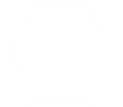 28